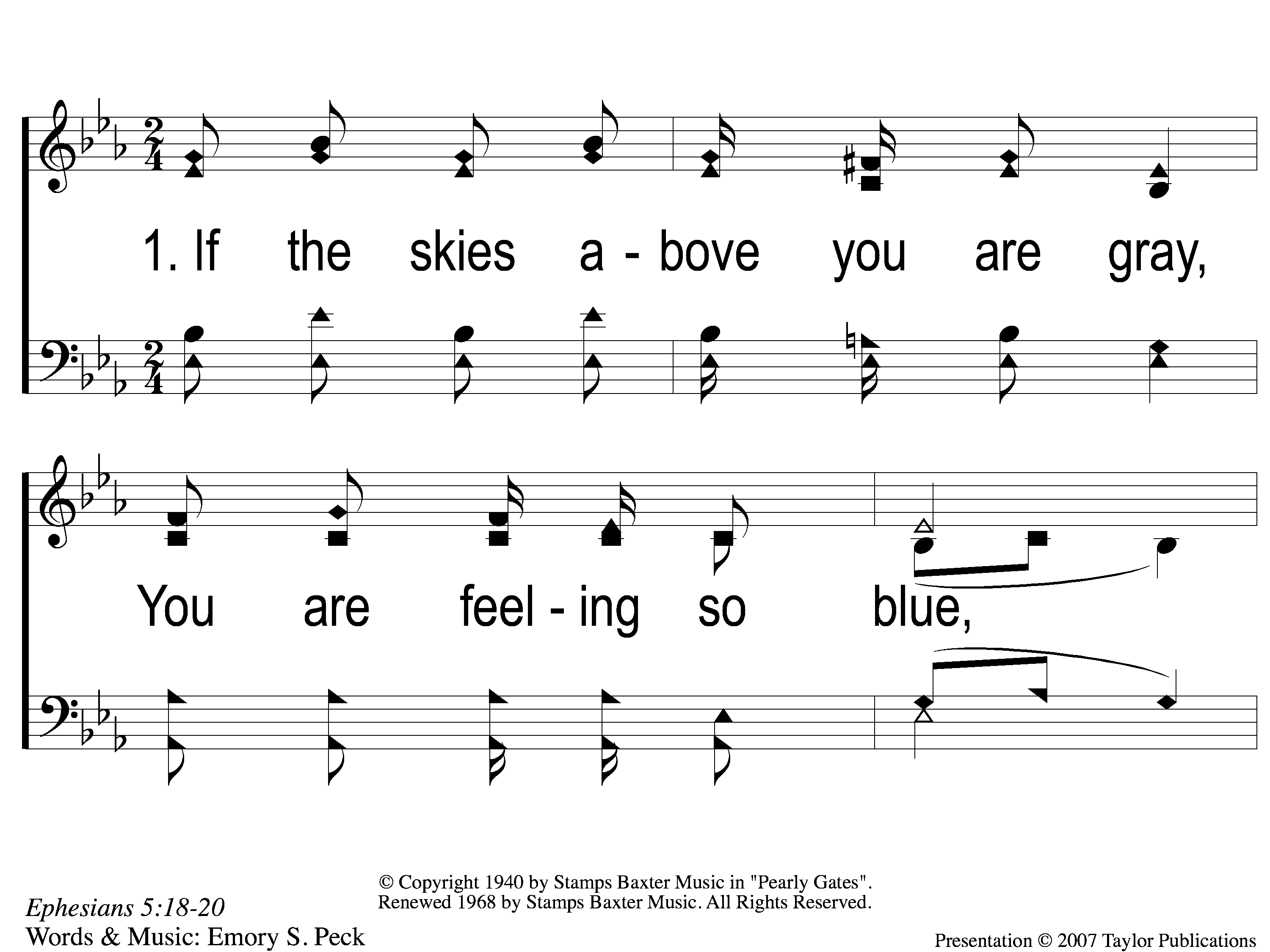 Sing and Be Happy
587
1-1 Sing and Be Happy
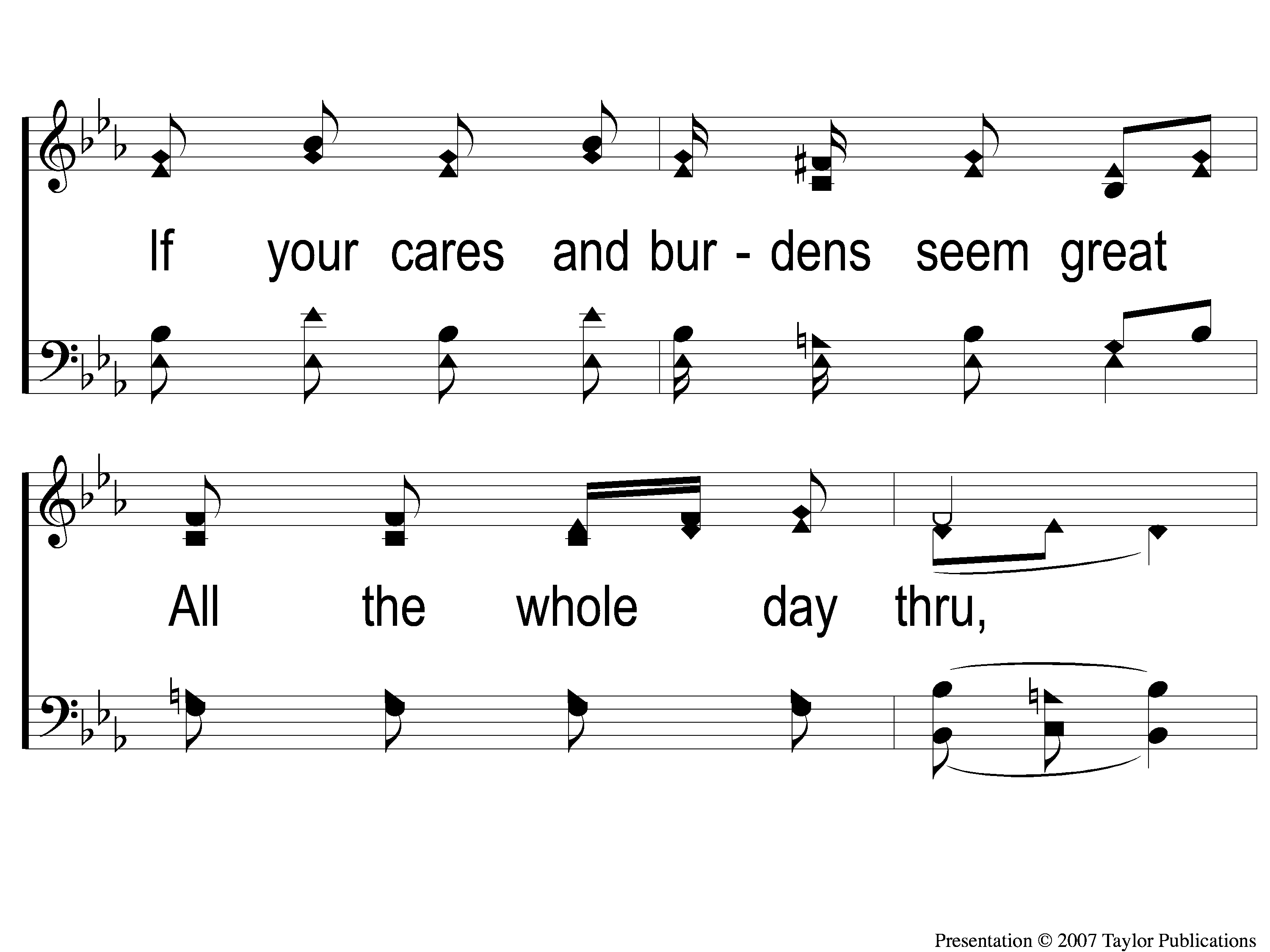 Sing and Be Happy
587
1-2 Sing and Be Happy
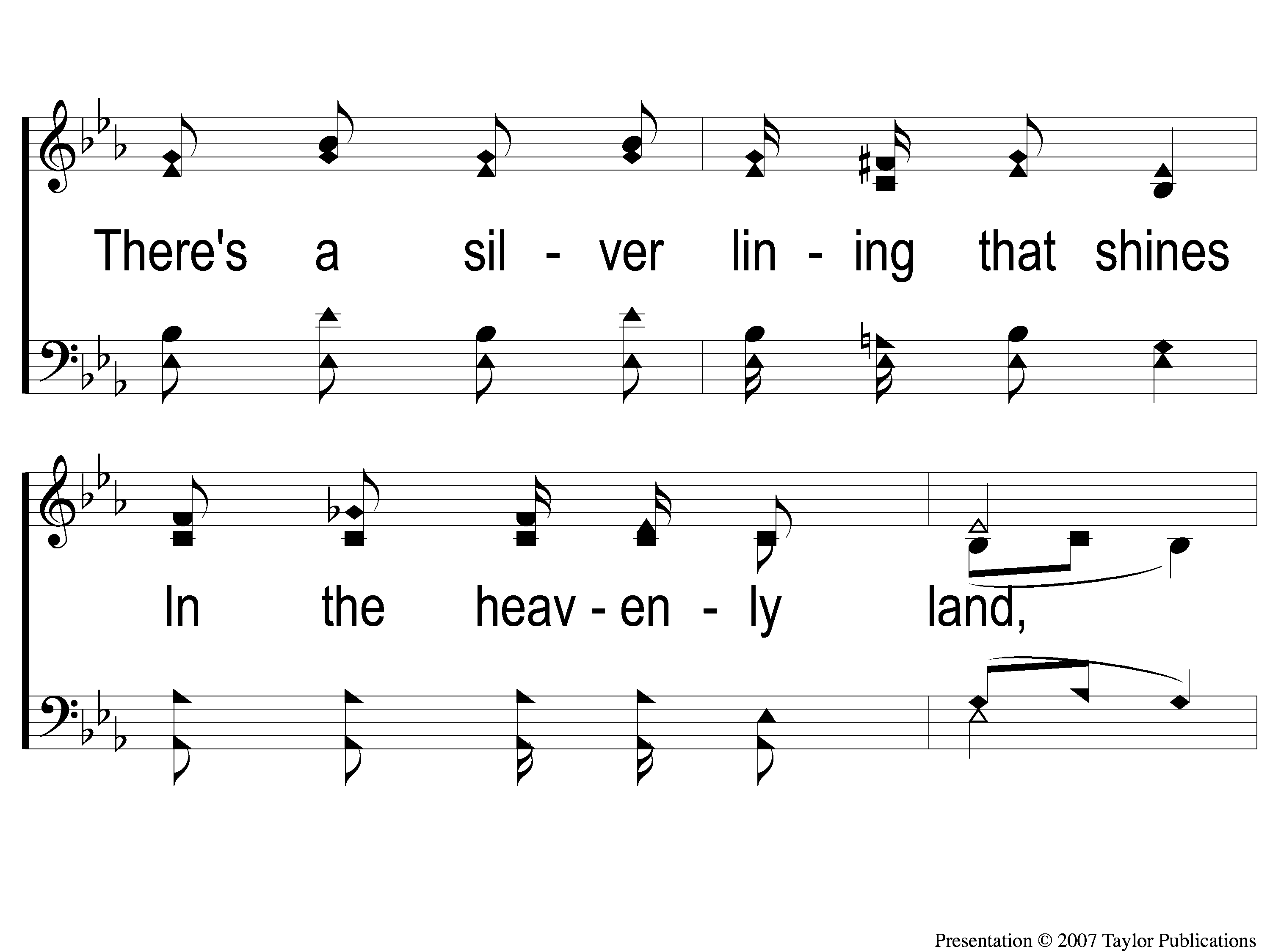 Sing and Be Happy
587
1-3 Sing and Be Happy
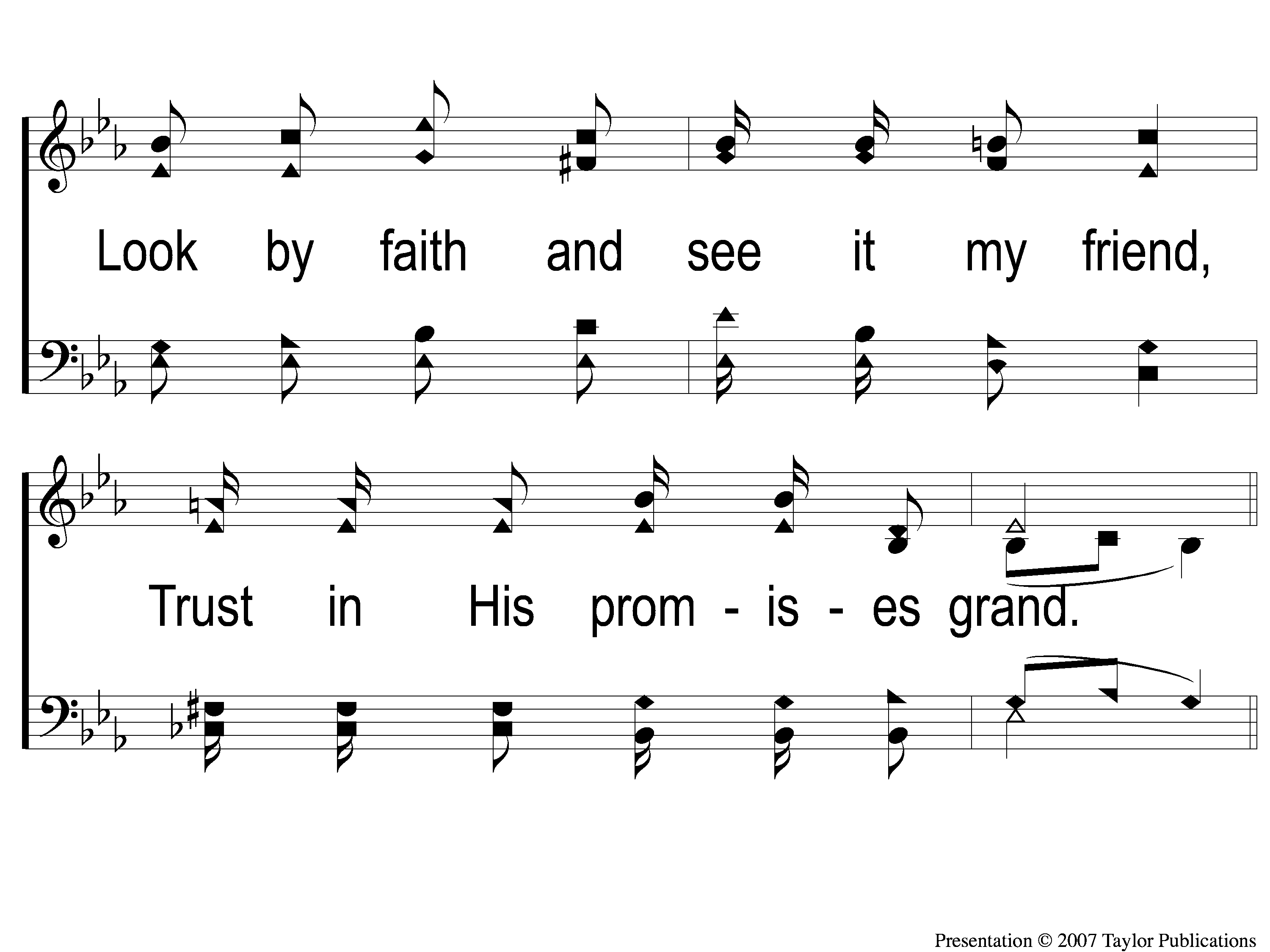 Sing and Be Happy
587
1-4 Sing and Be Happy
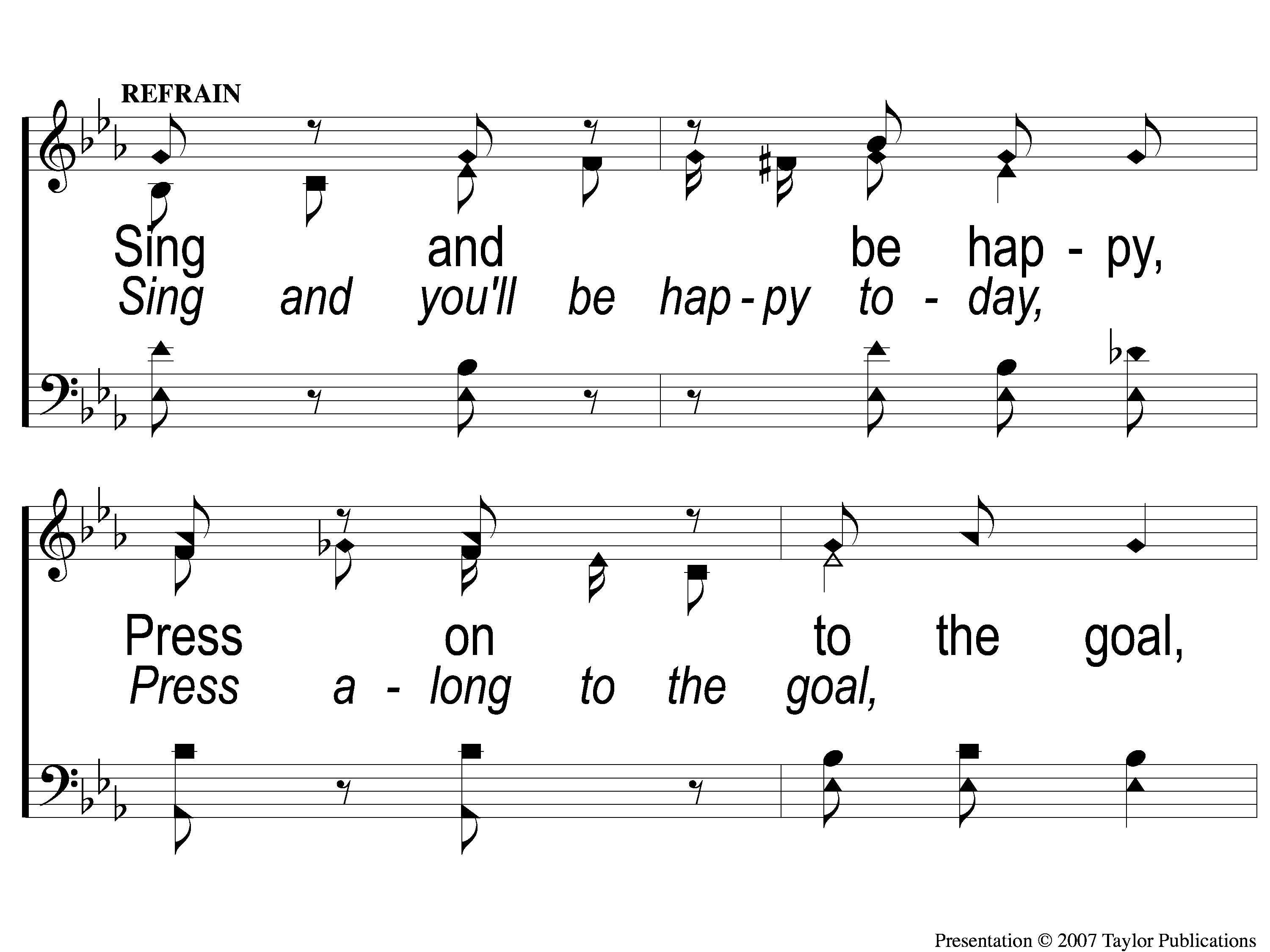 Sing and Be Happy
587
C-1 Sing and Be Happy
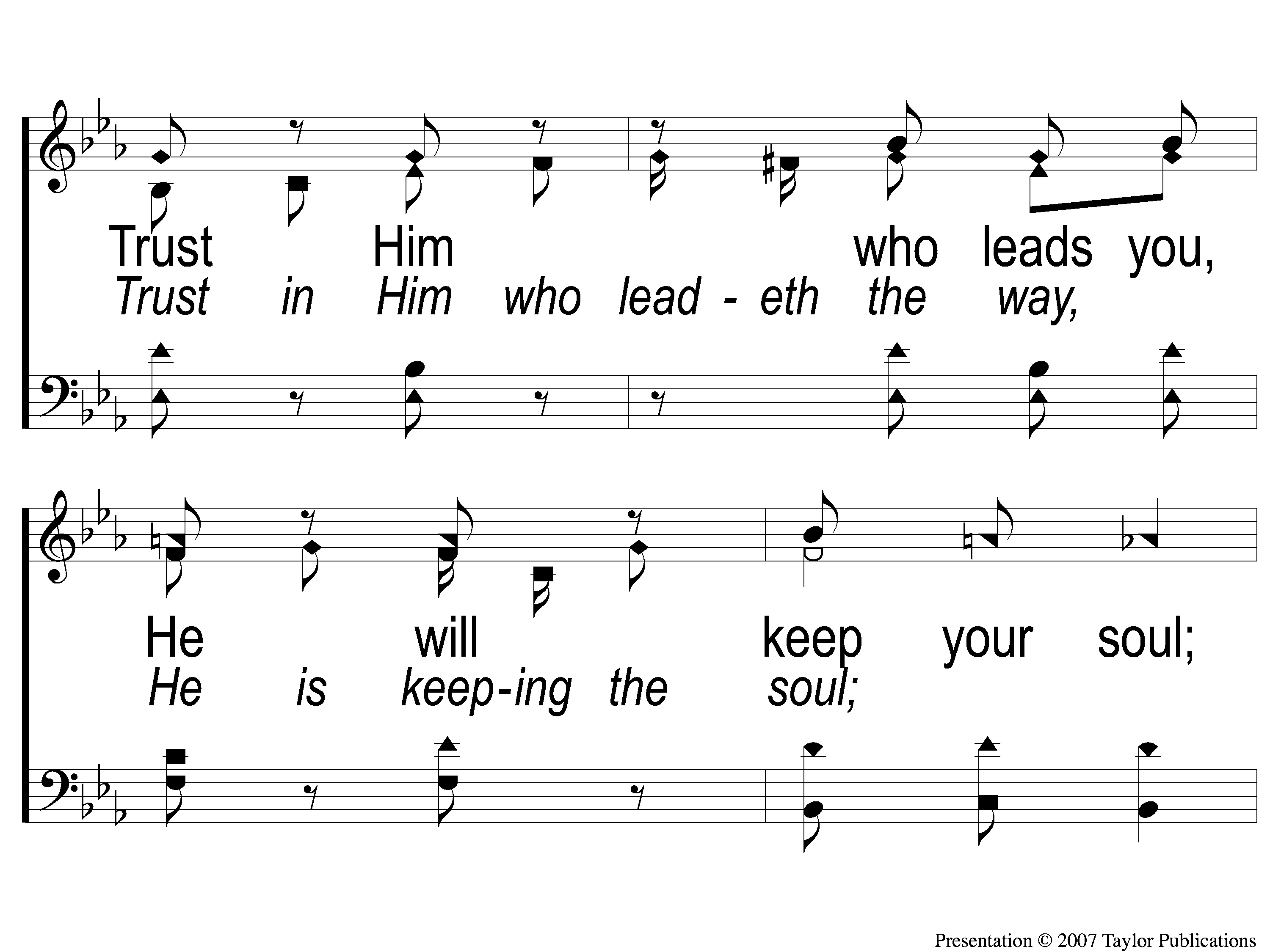 Sing and Be Happy
587
C-2 Sing and Be Happy
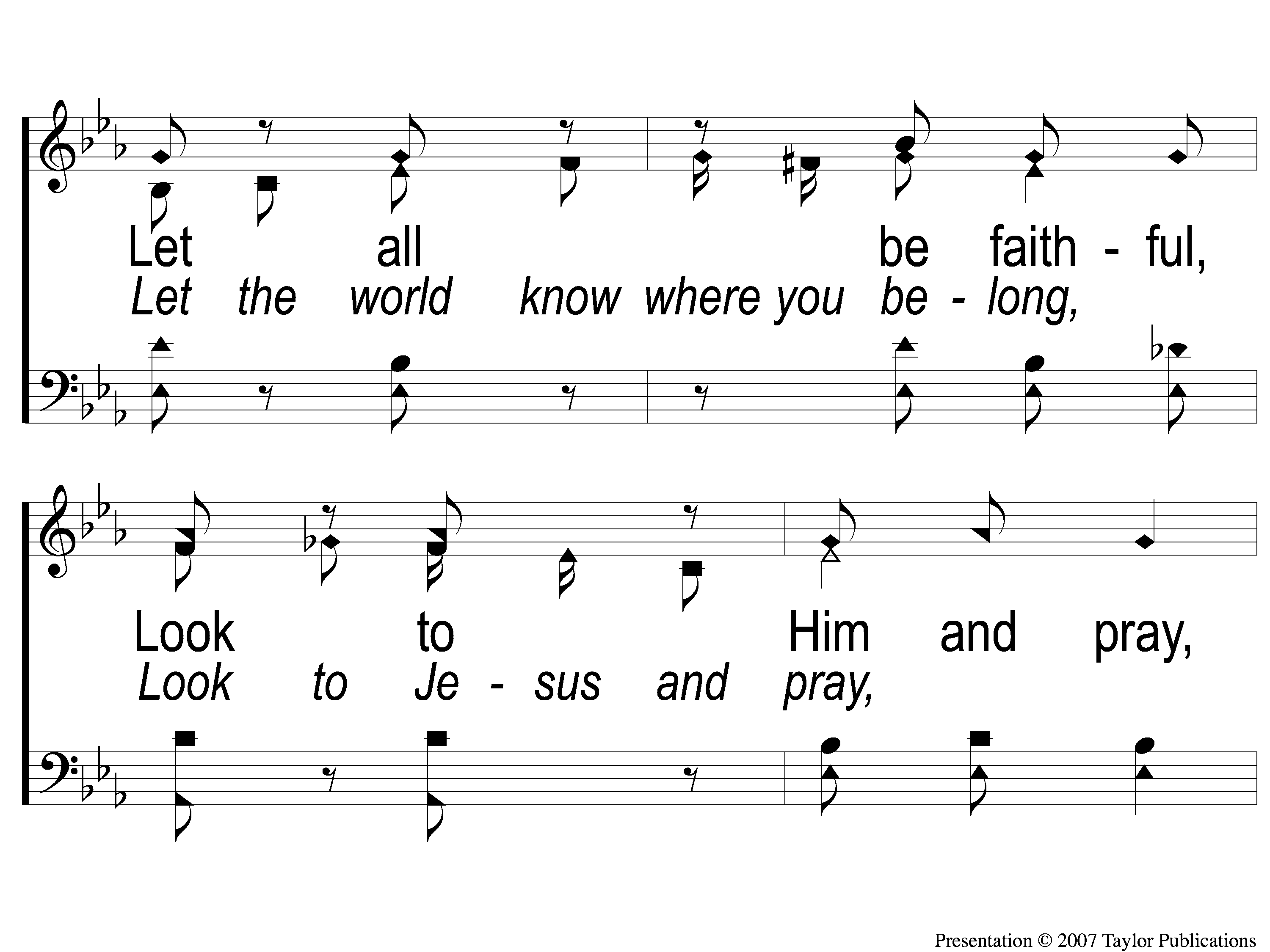 Sing and Be Happy
587
C-3 Sing and Be Happy
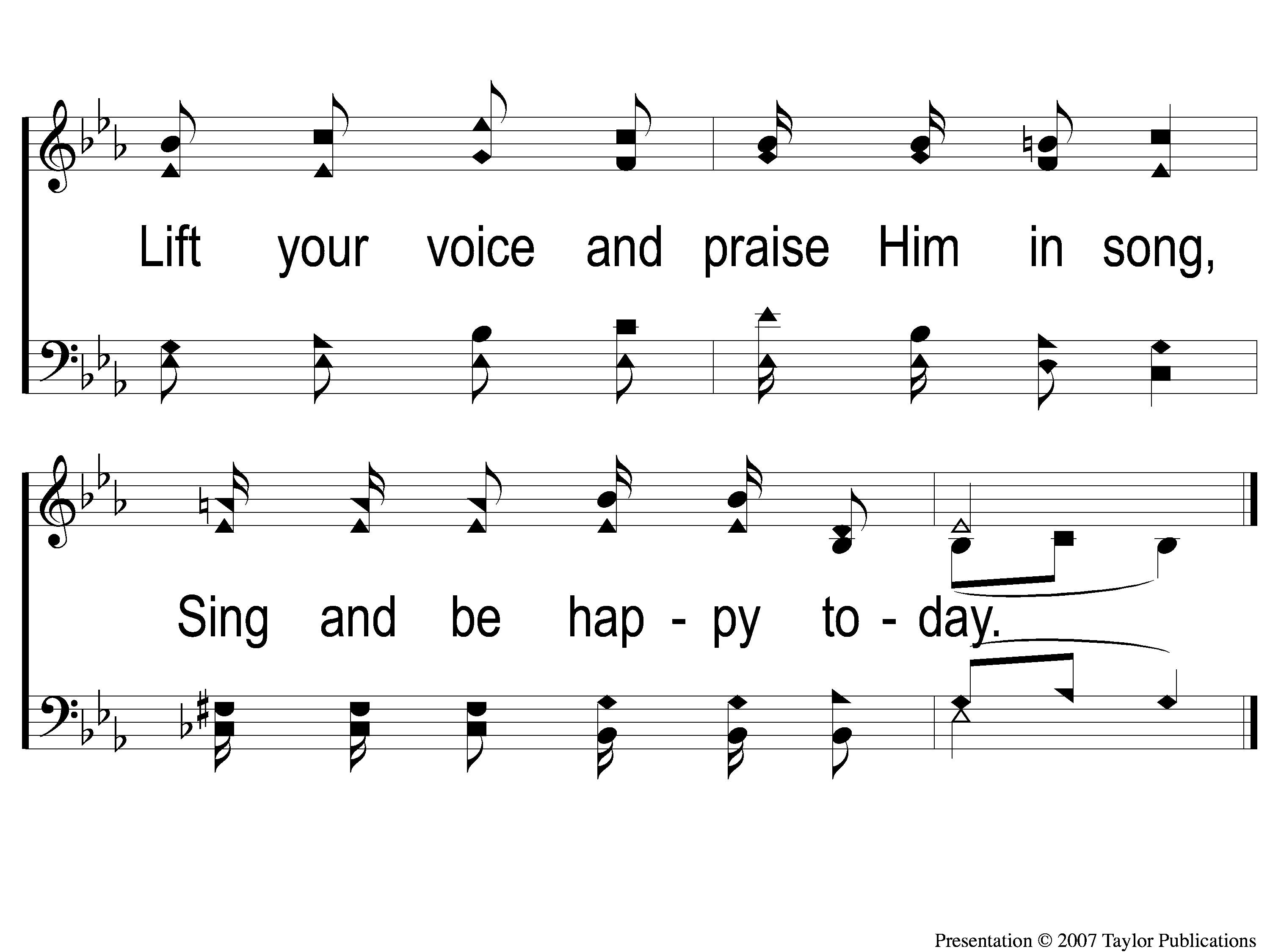 Sing and Be Happy
587
C-4 Sing and Be Happy
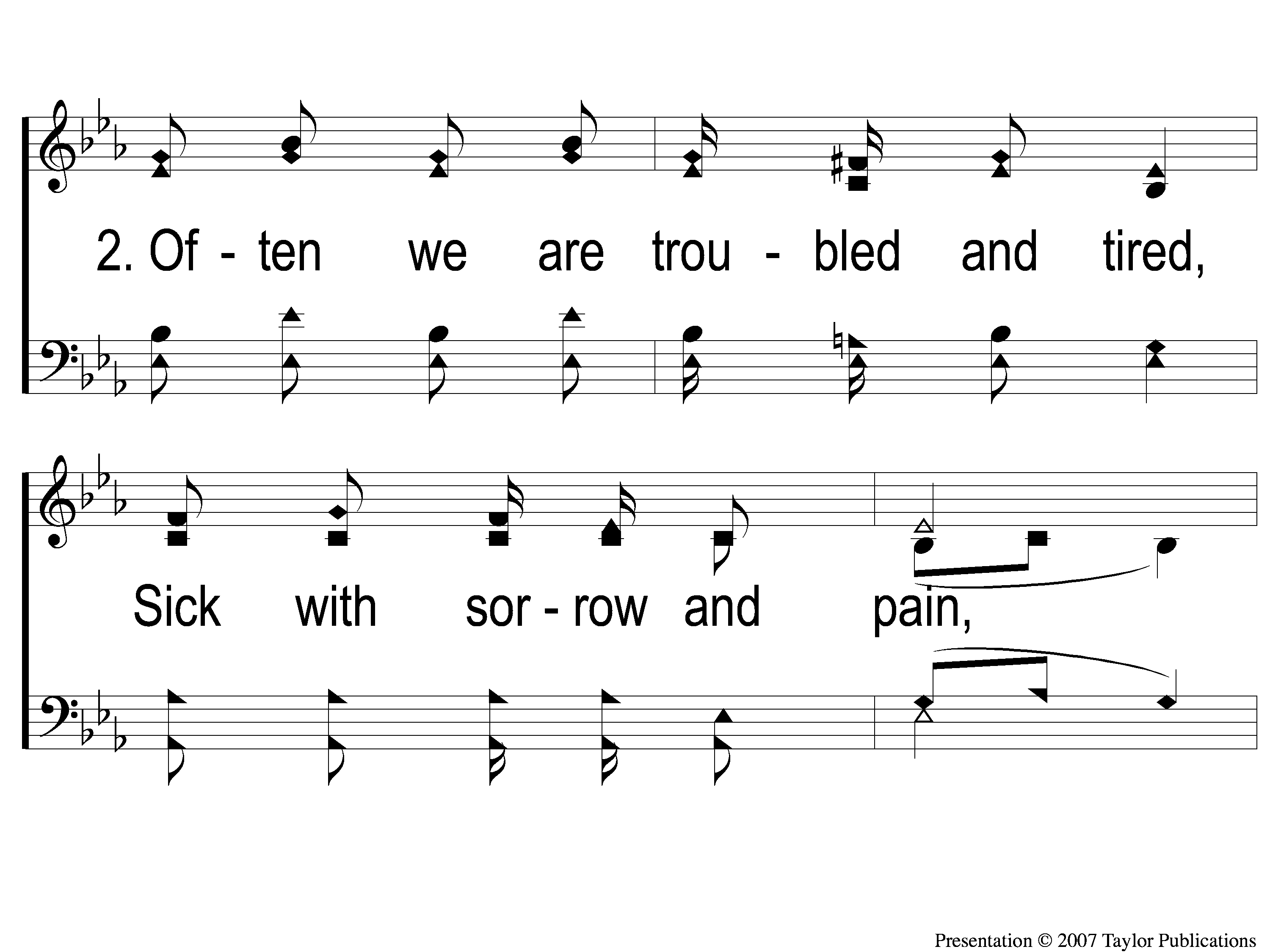 Sing and Be Happy
587
2-1 Sing and Be Happy
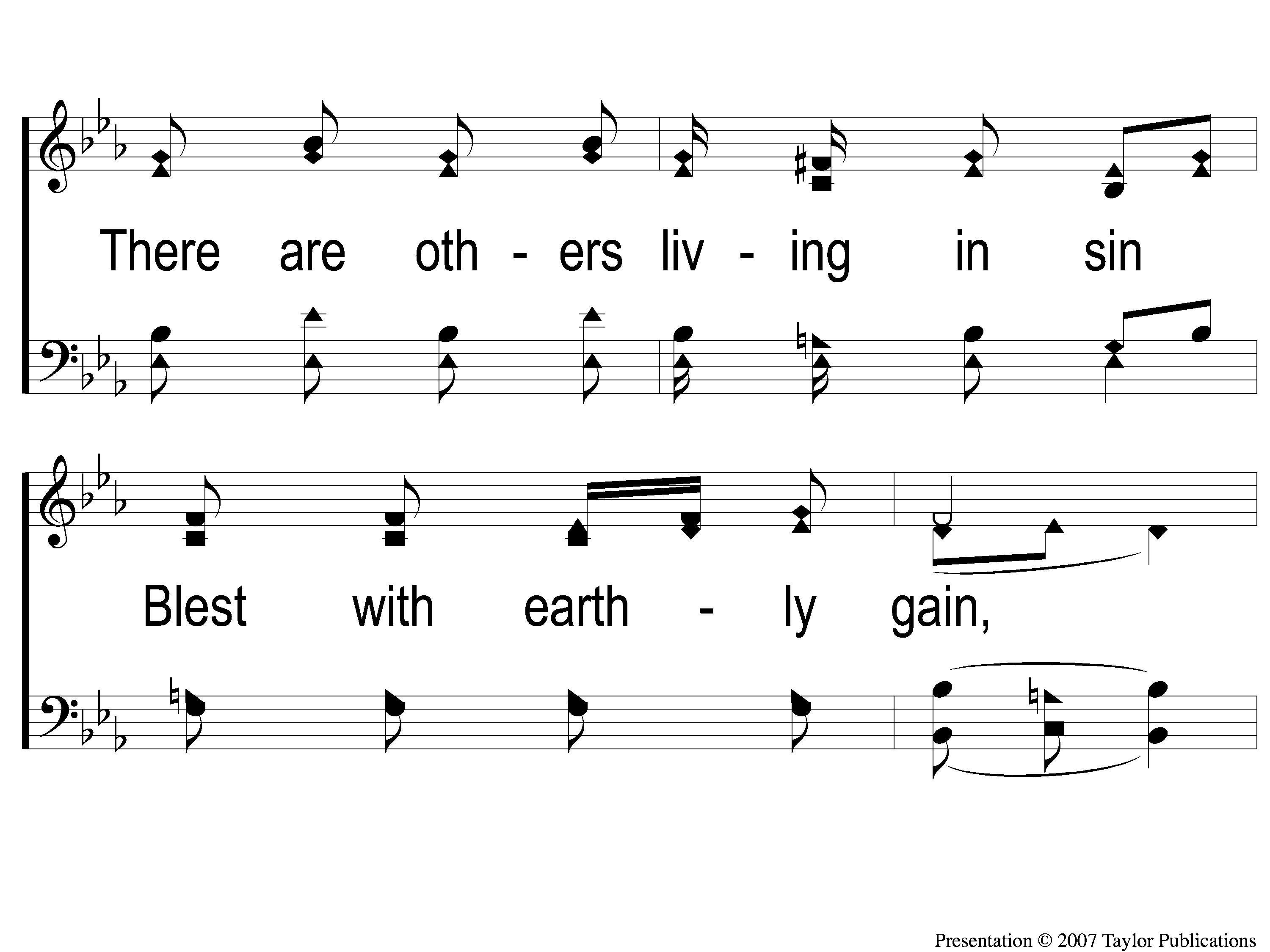 Sing and Be Happy
587
2-2 Sing and Be Happy
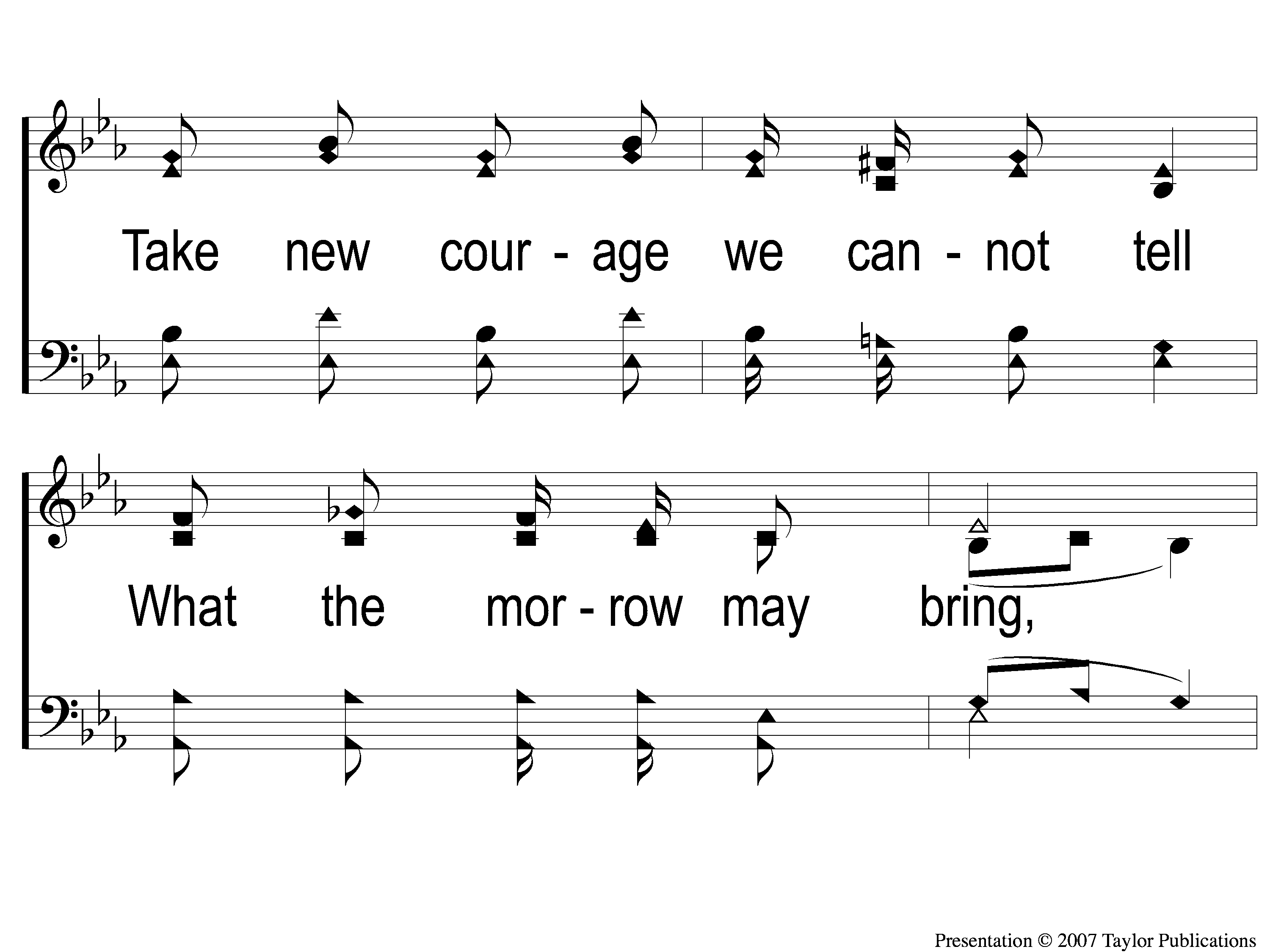 Sing and Be Happy
587
2-3 Sing and Be Happy
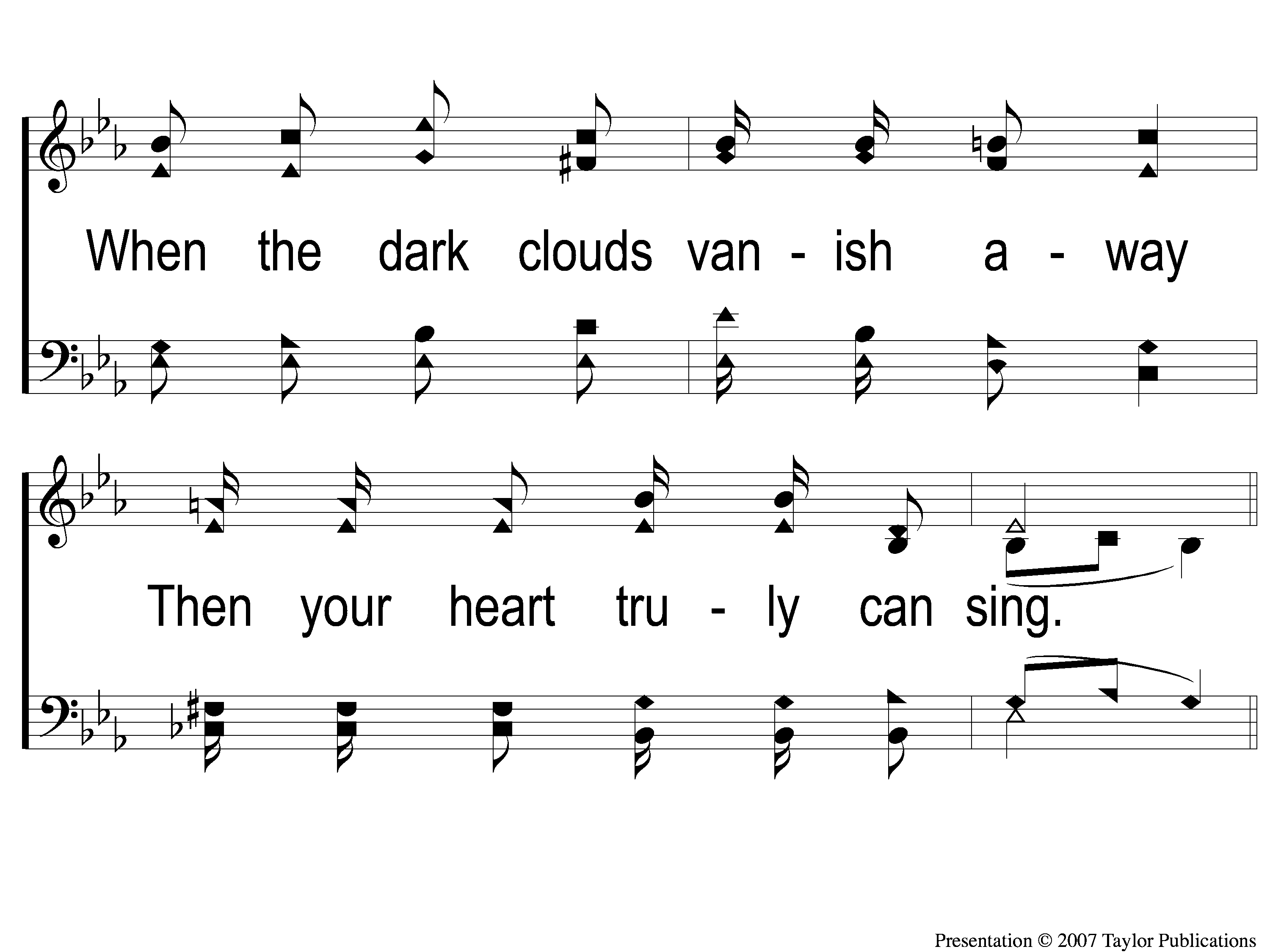 Sing and Be Happy
587
2-4 Sing and Be Happy
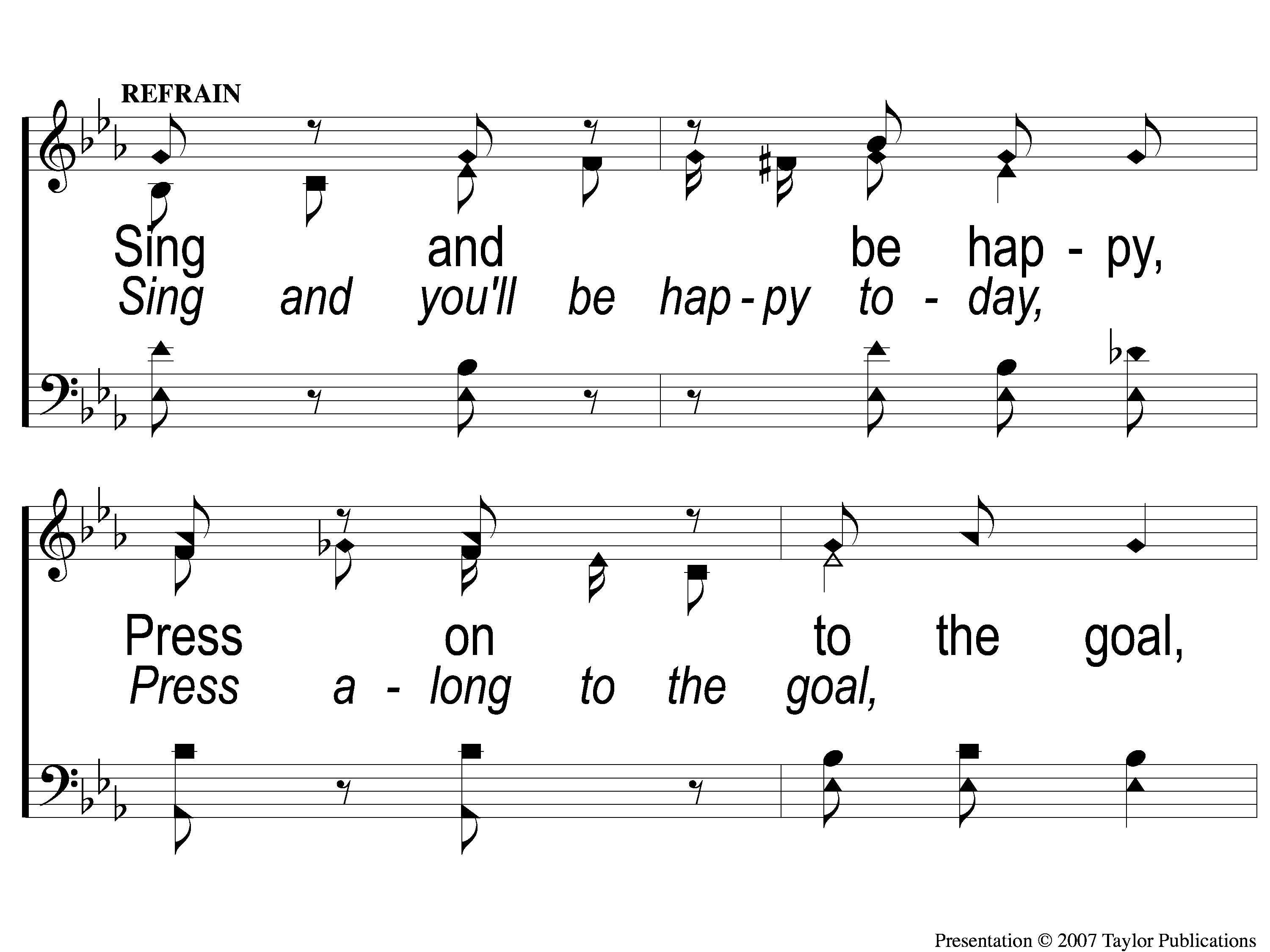 Sing and Be Happy
587
C-1 Sing and Be Happy
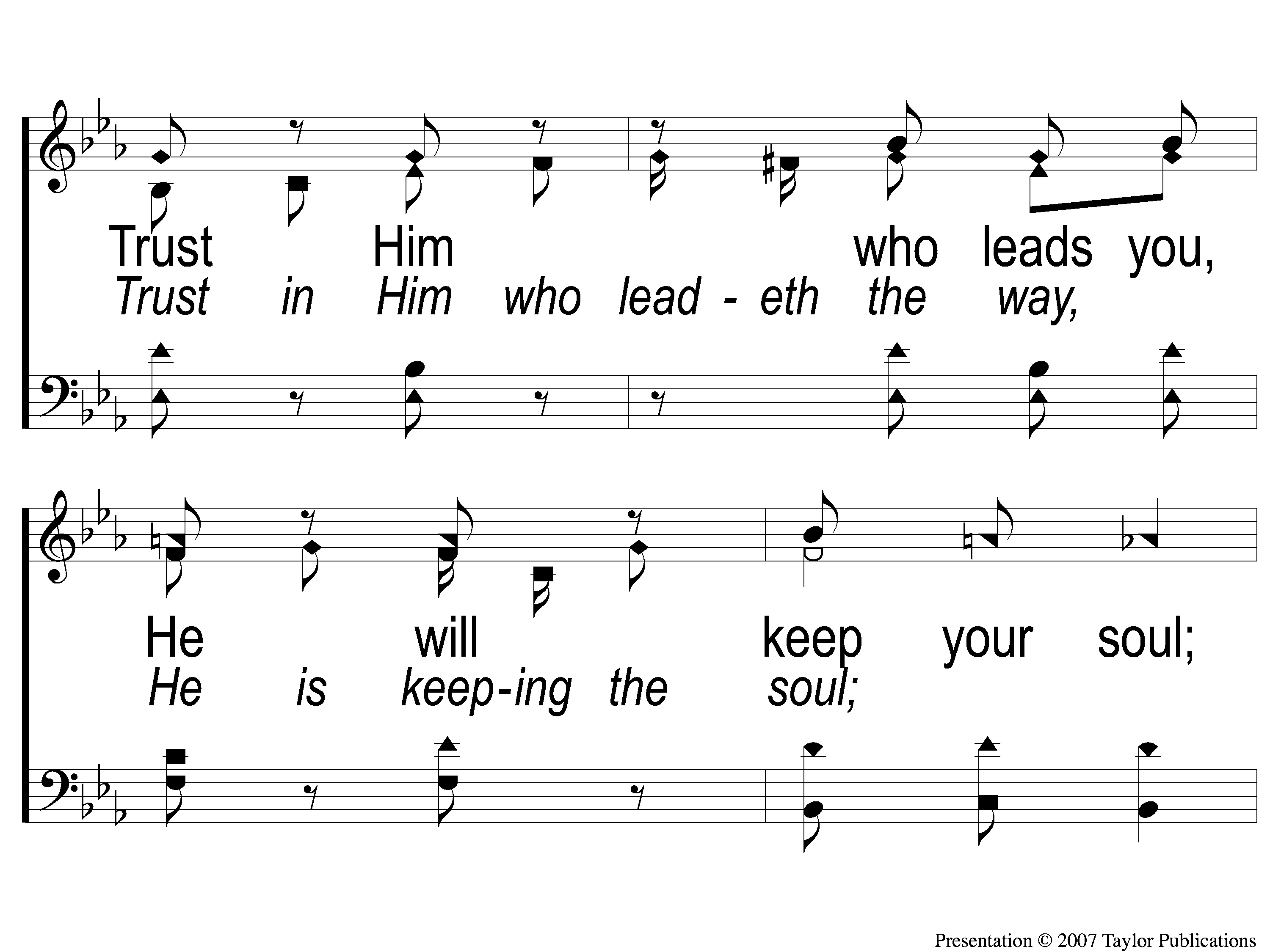 Sing and Be Happy
587
C-2 Sing and Be Happy
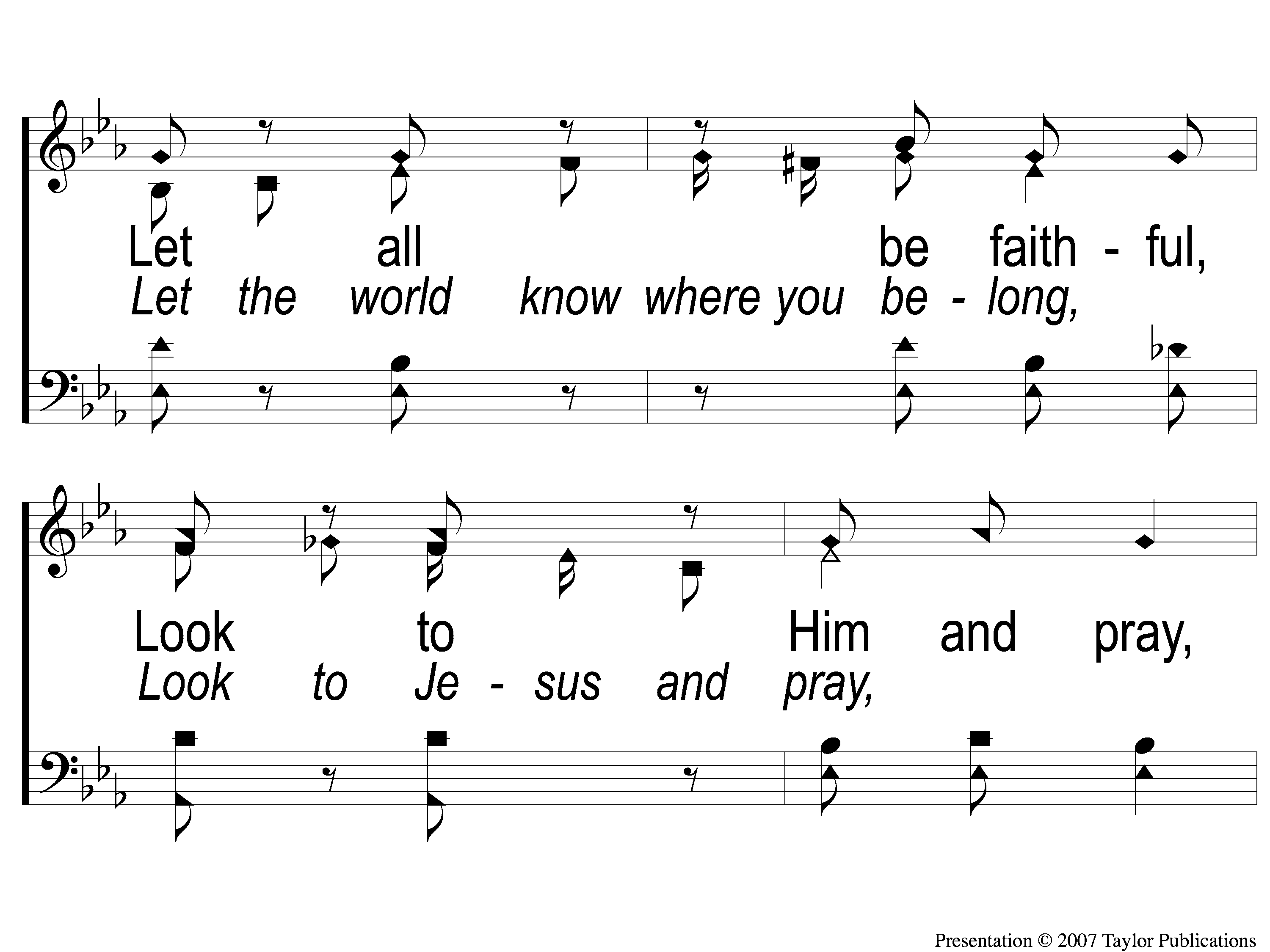 Sing and Be Happy
587
C-3 Sing and Be Happy
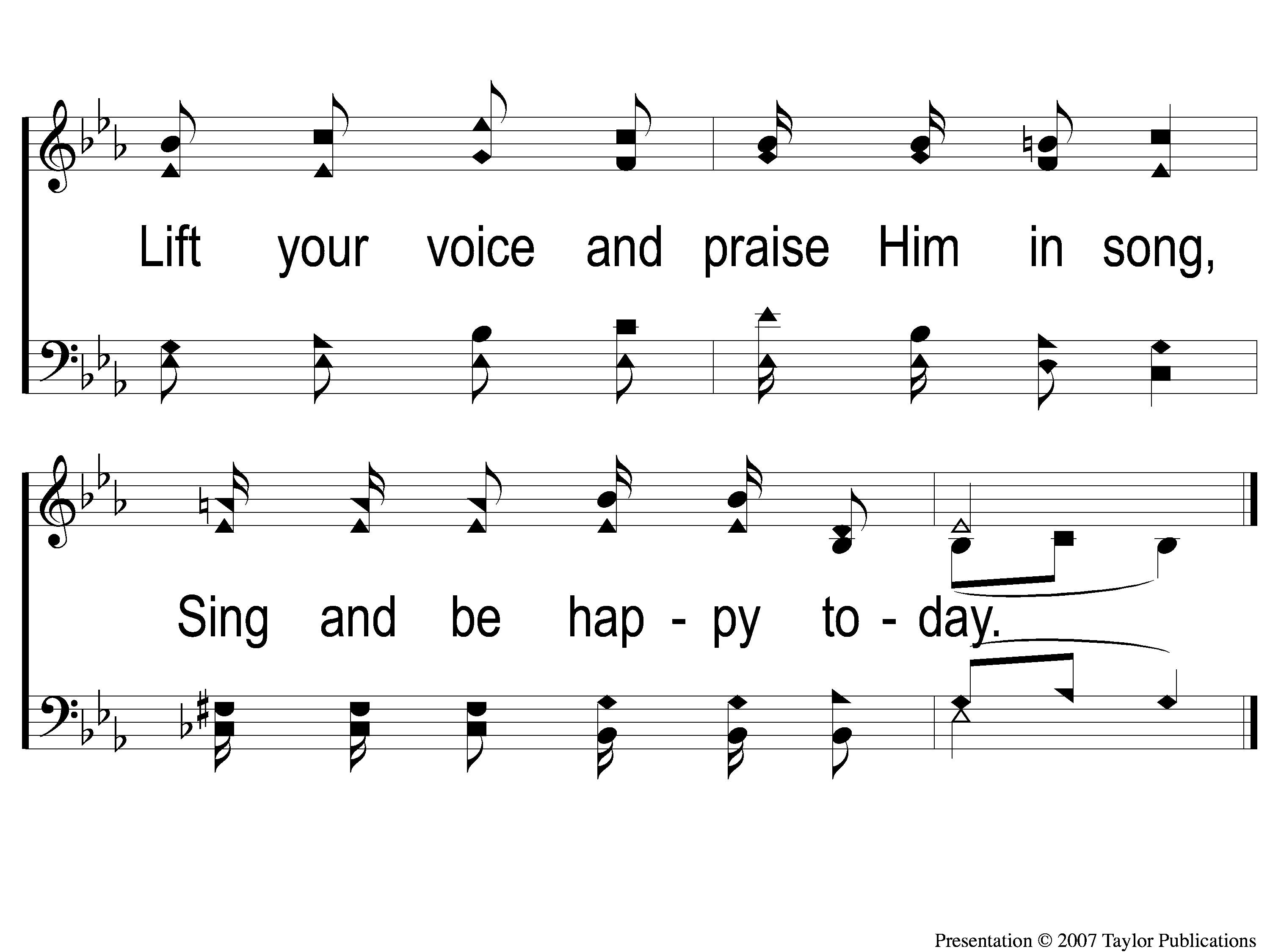 Sing and Be Happy
587
C-4 Sing and Be Happy
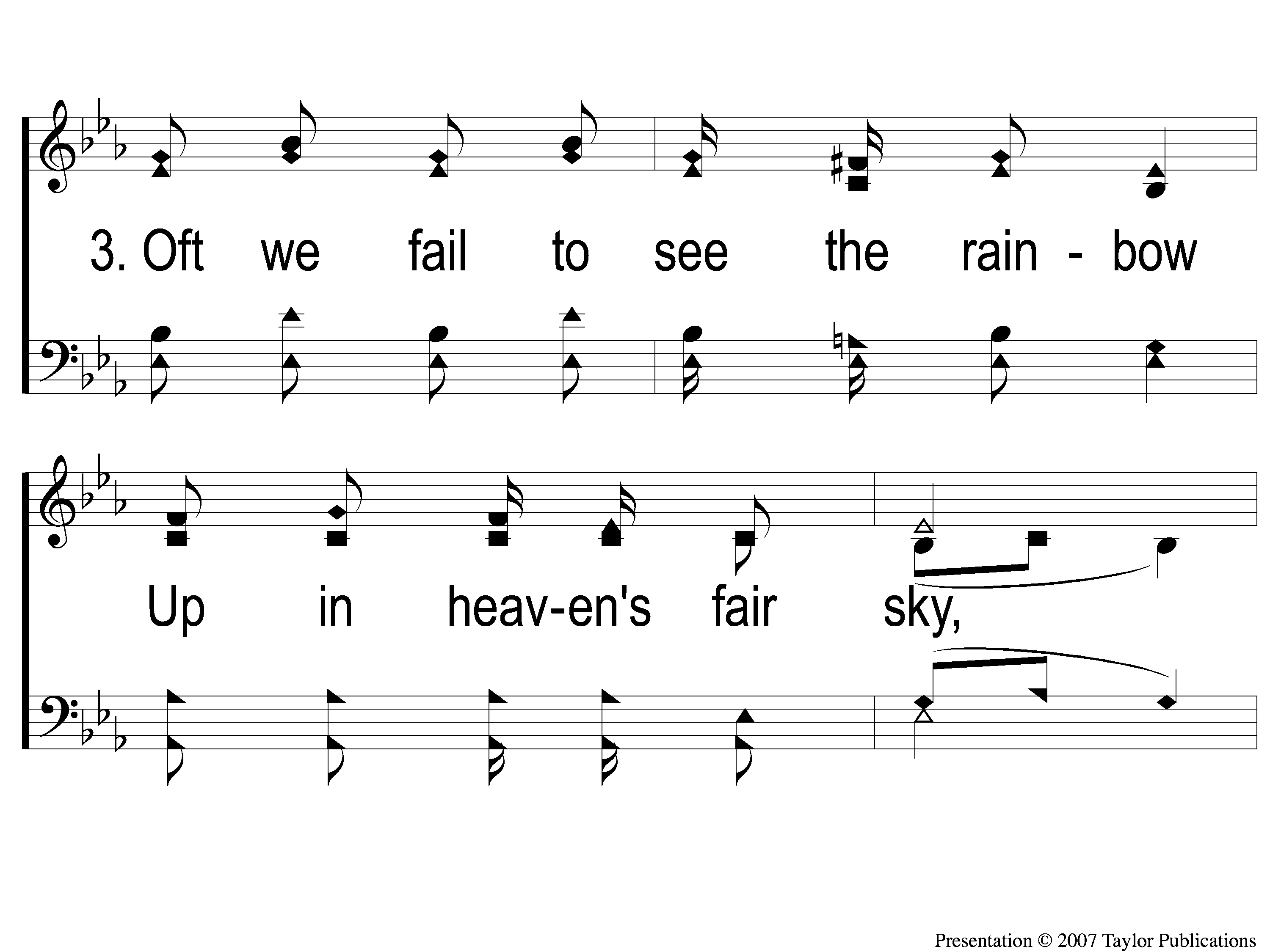 Sing and Be Happy
587
3-1 Sing and Be Happy
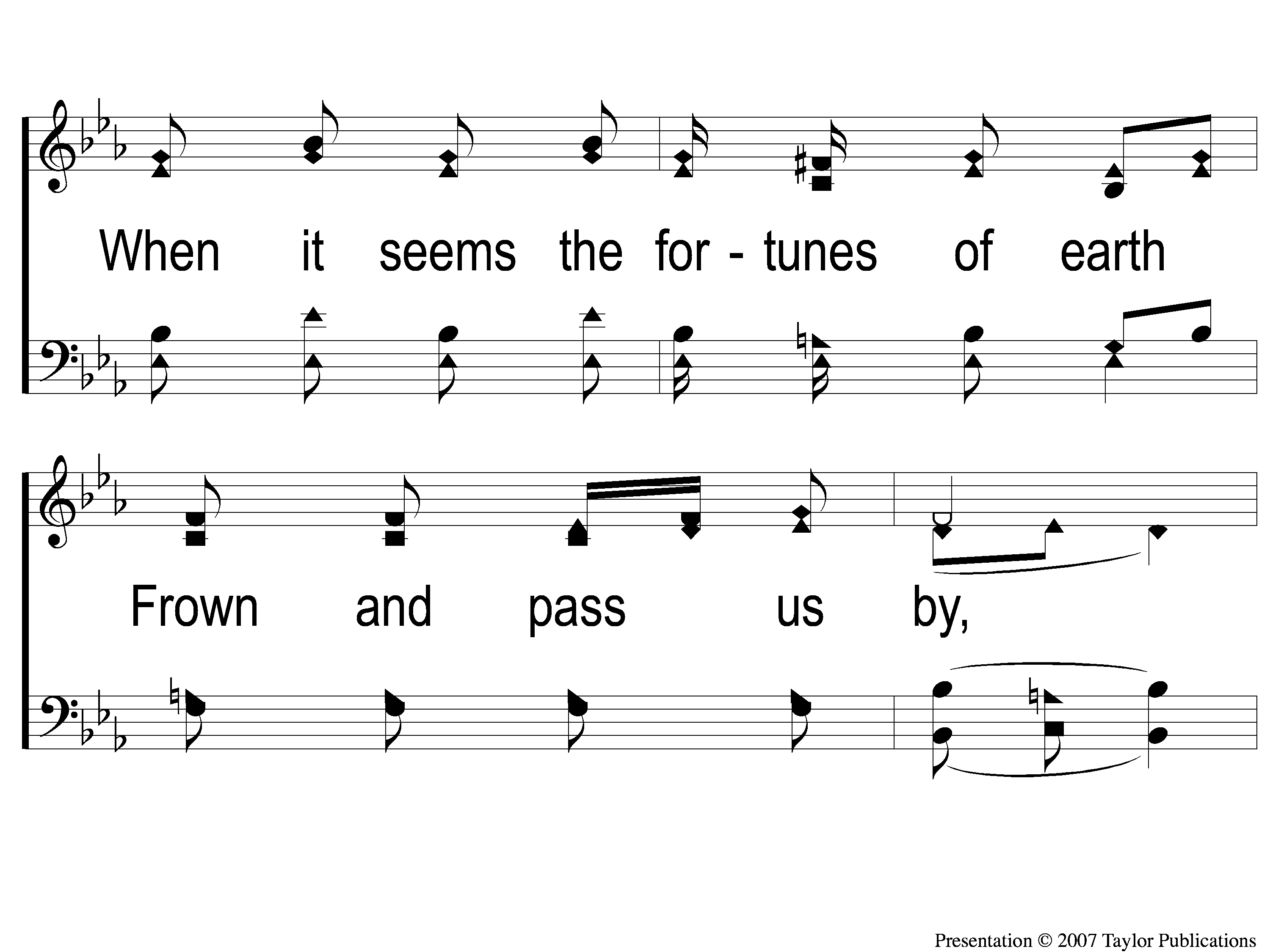 Sing and Be Happy
587
3-2 Sing and Be Happy
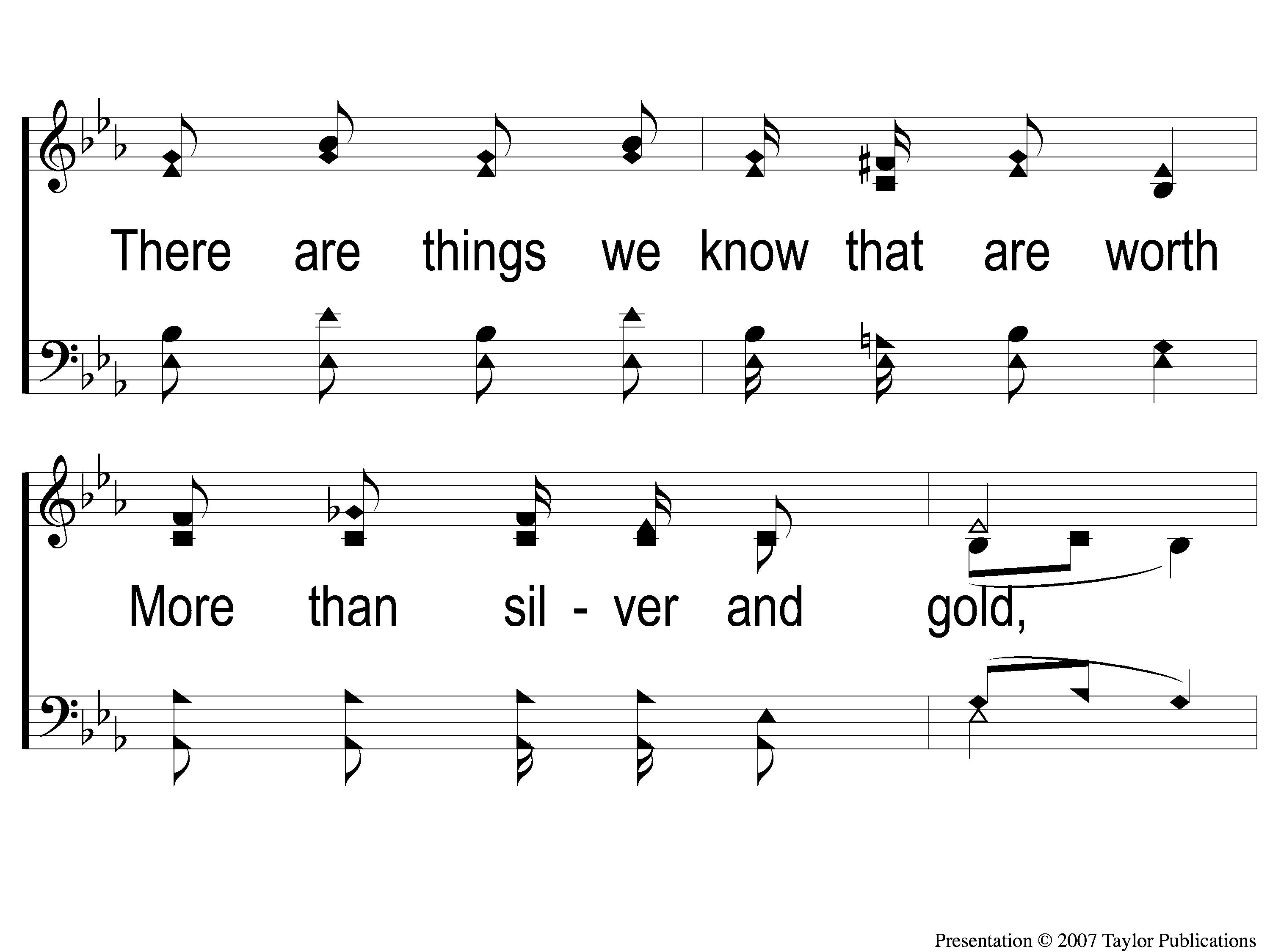 Sing and Be Happy
587
3-3 Sing and Be Happy
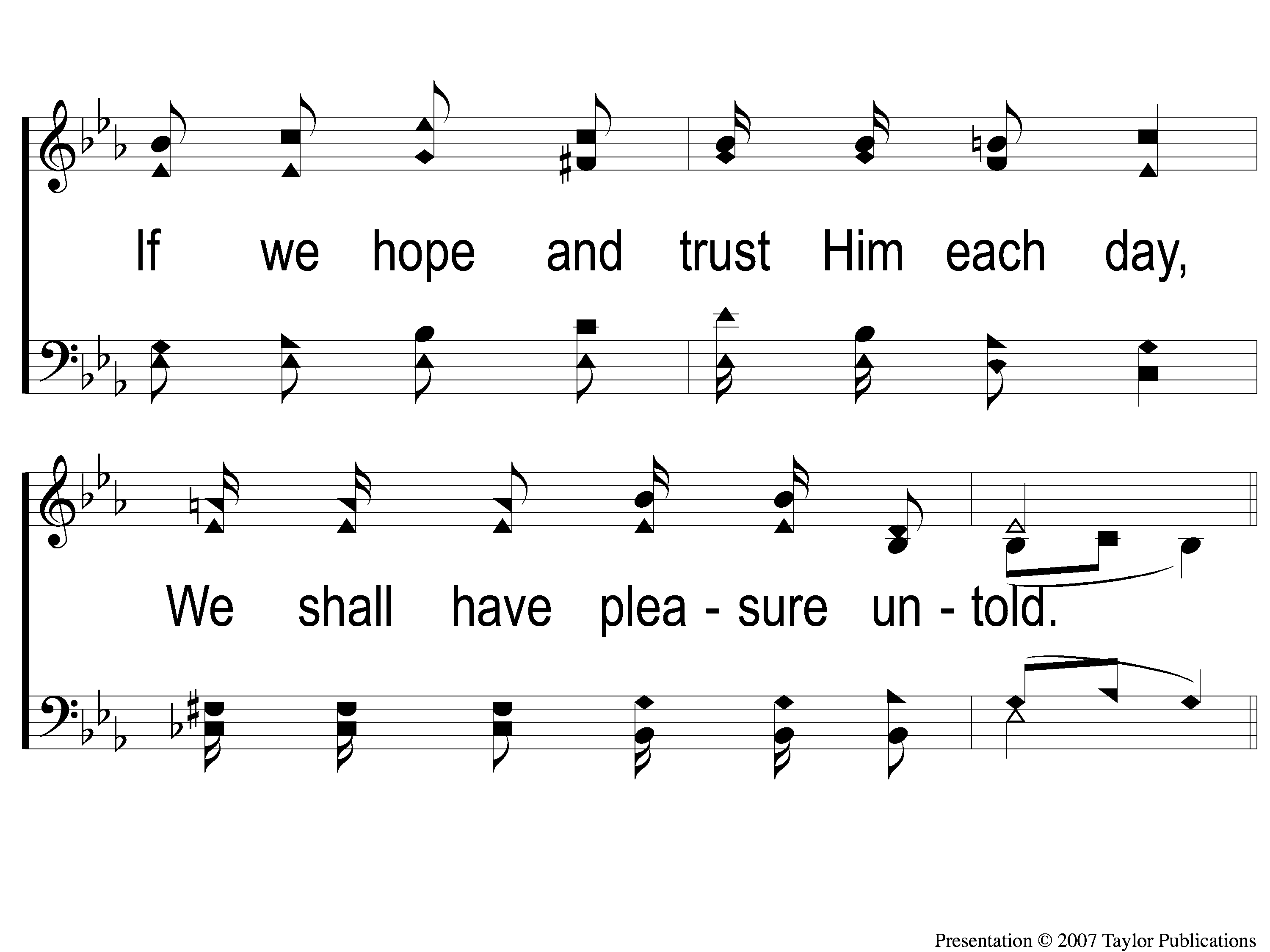 Sing and Be Happy
587
3-4 Sing and Be Happy
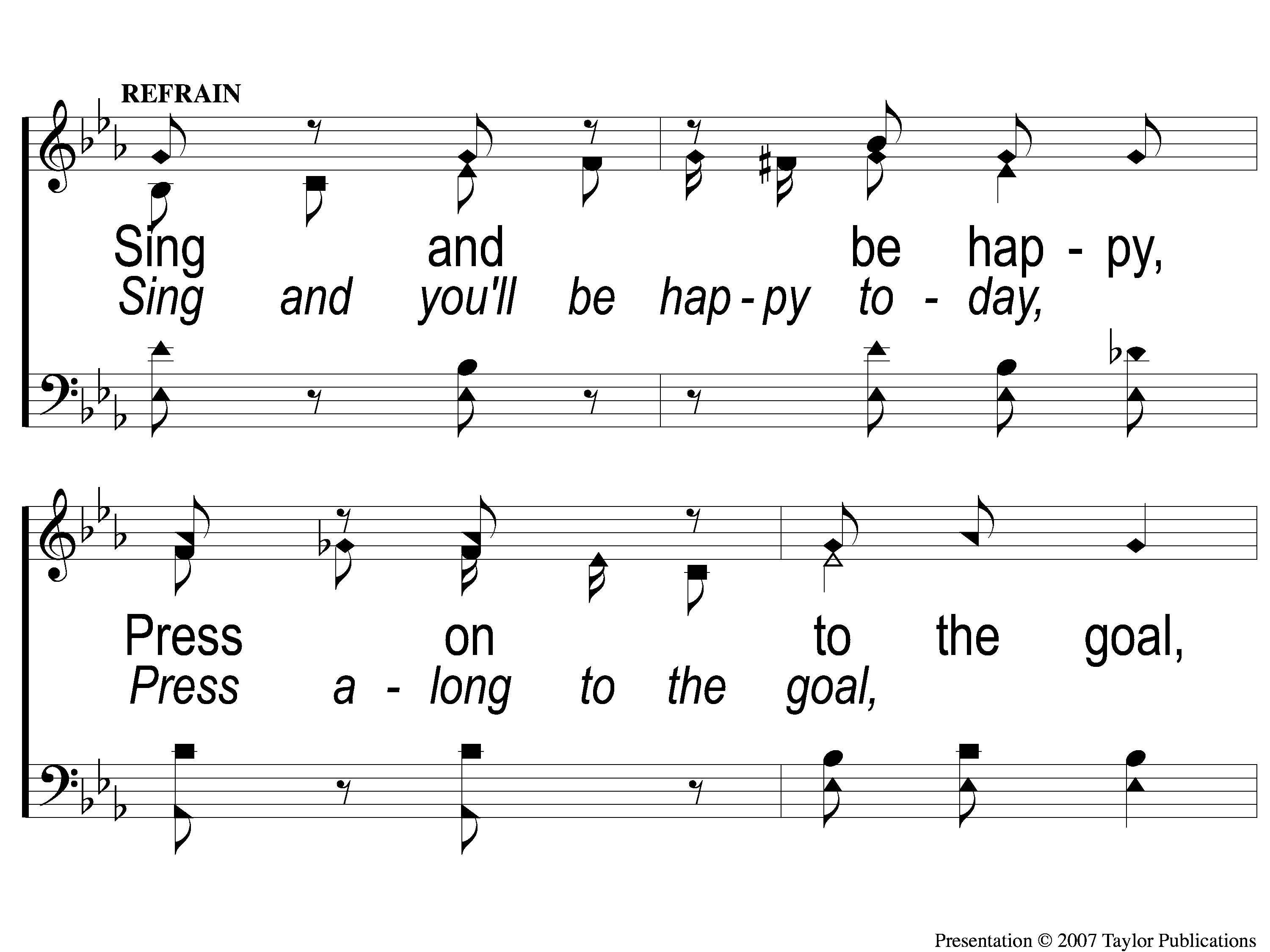 Sing and Be Happy
587
C-1 Sing and Be Happy
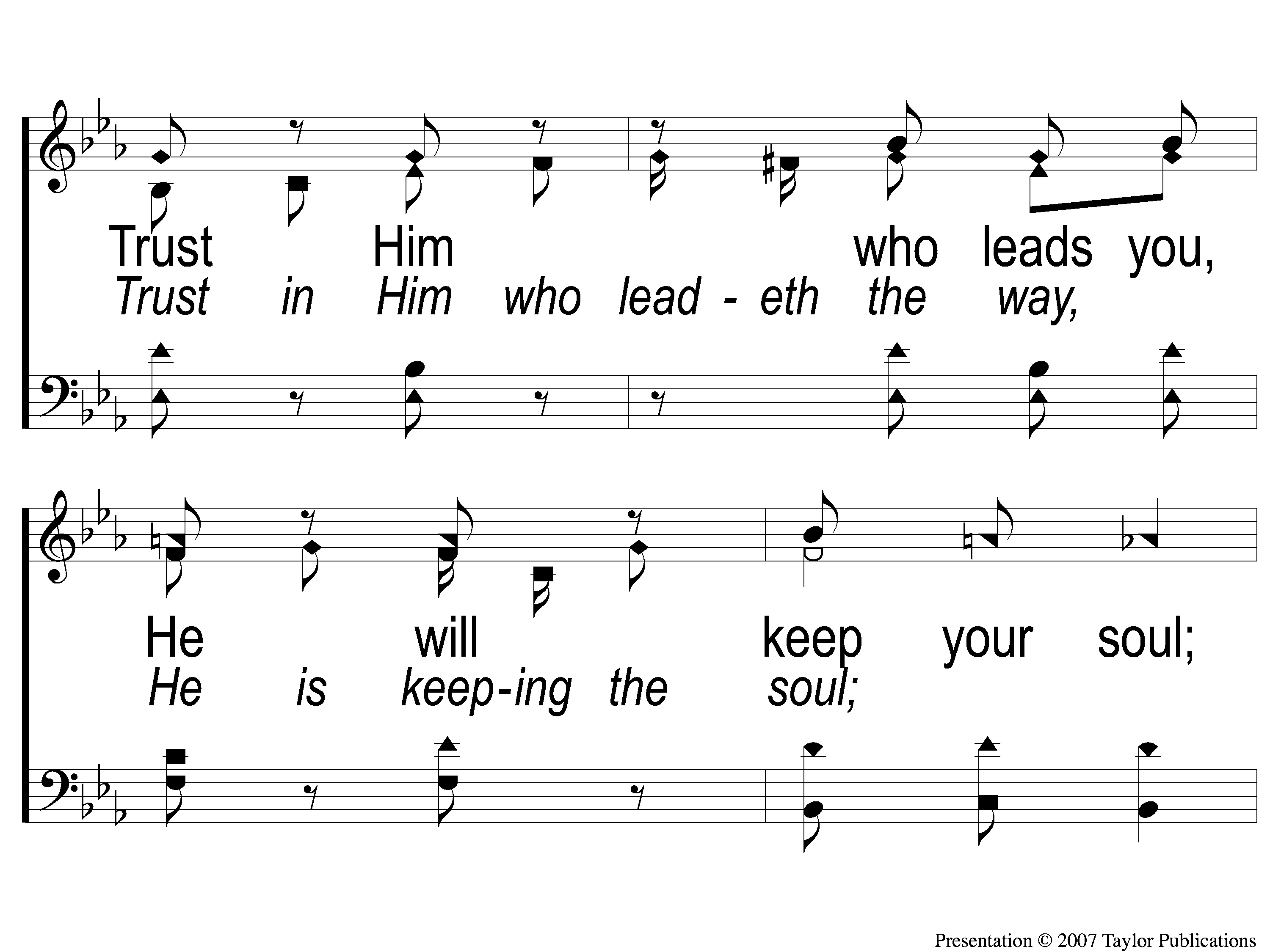 Sing and Be Happy
587
C-2 Sing and Be Happy
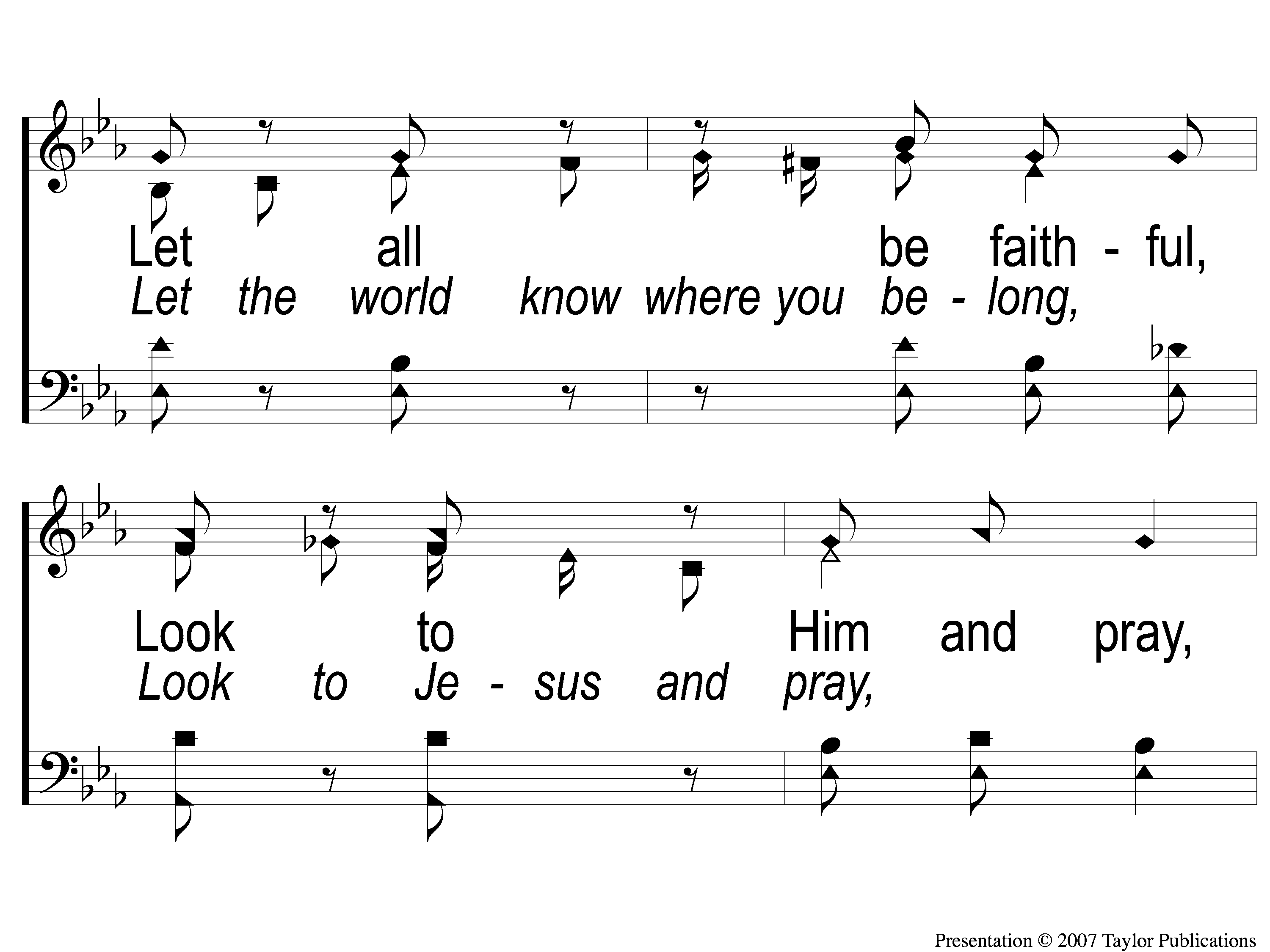 Sing and Be Happy
587
C-3 Sing and Be Happy
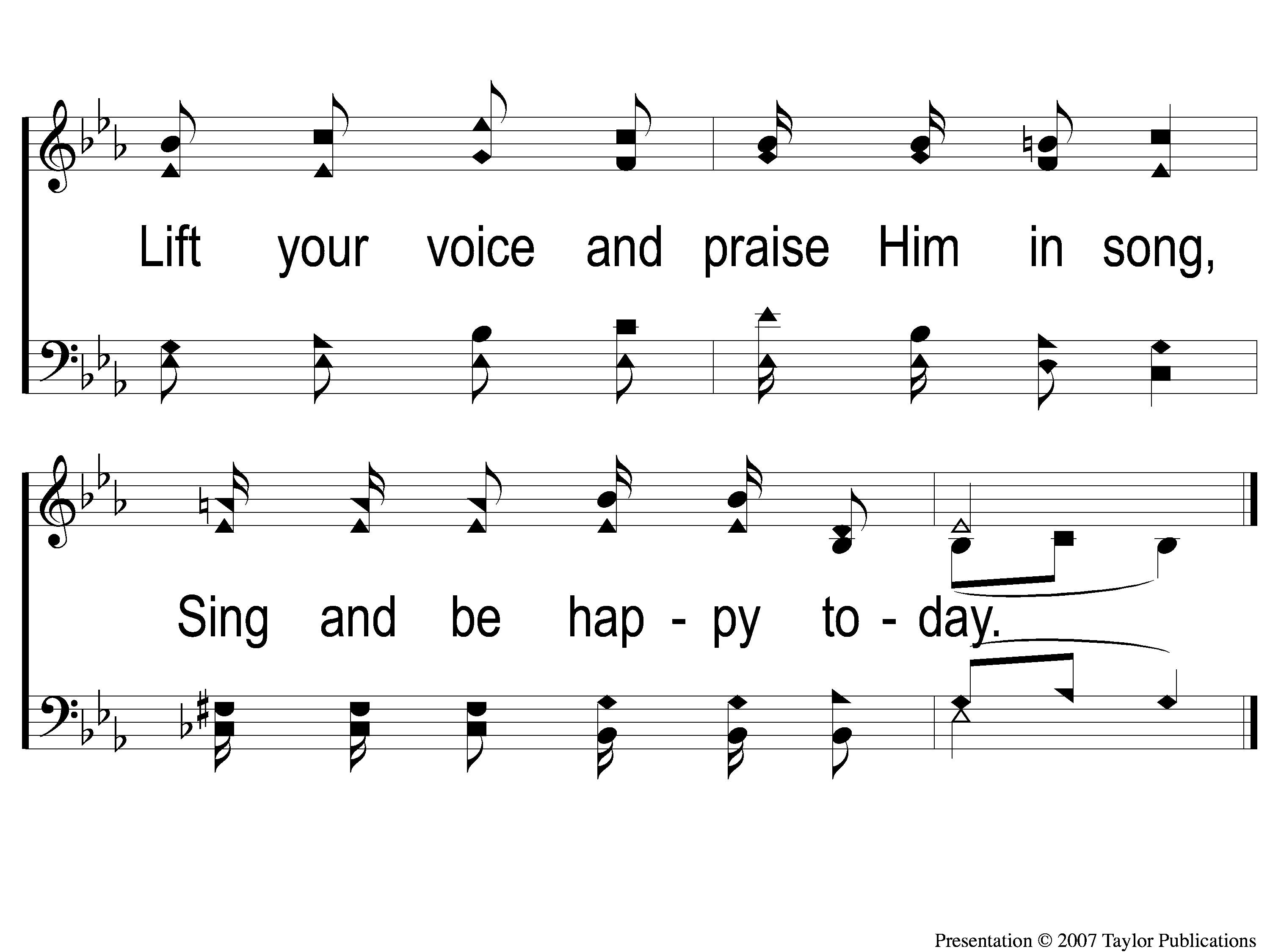 Sing and Be Happy
587
C-4 Sing and Be Happy
RESTOREREBUILDRENEW
welcome
we are glad to
Have you with us
IN 2022
WHEELER
CHURCH
OF
CHRIST
Song:
Shine, Jesus, Shine
#290
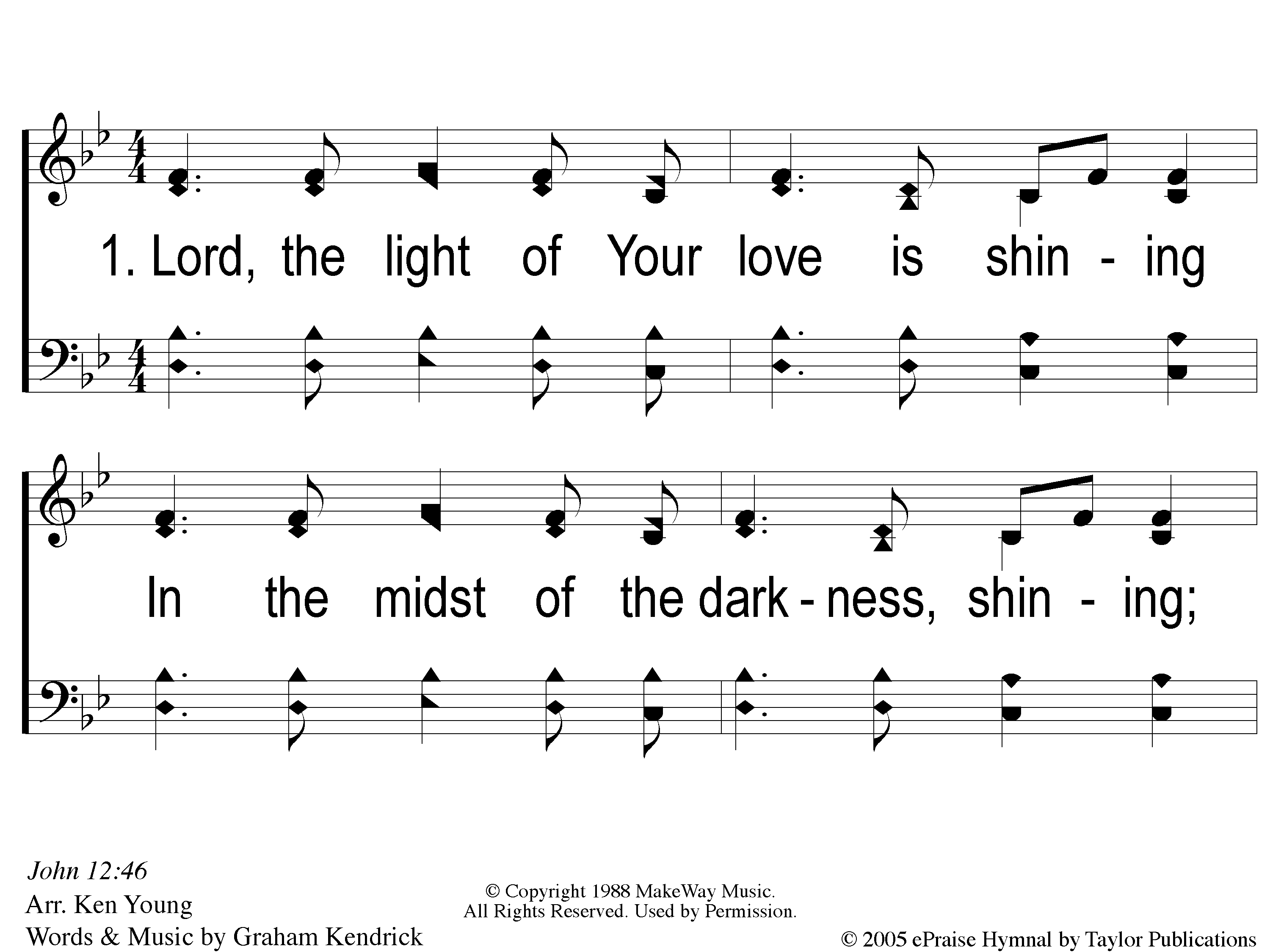 Shine, Jesus, Shine
290
1-1 Shine Jesus Shine
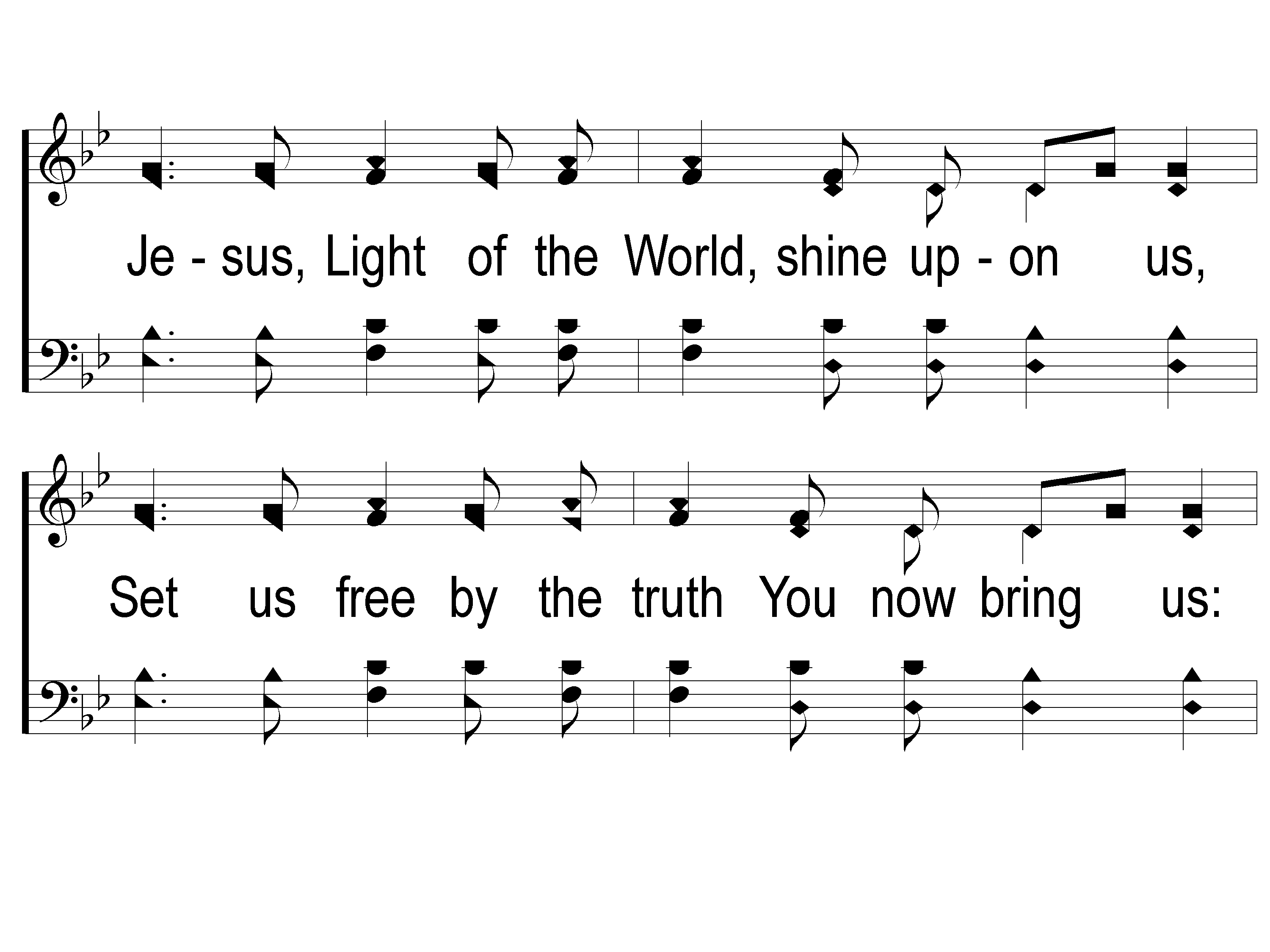 Shine, Jesus, Shine
290
1-2 Shine Jesus Shine
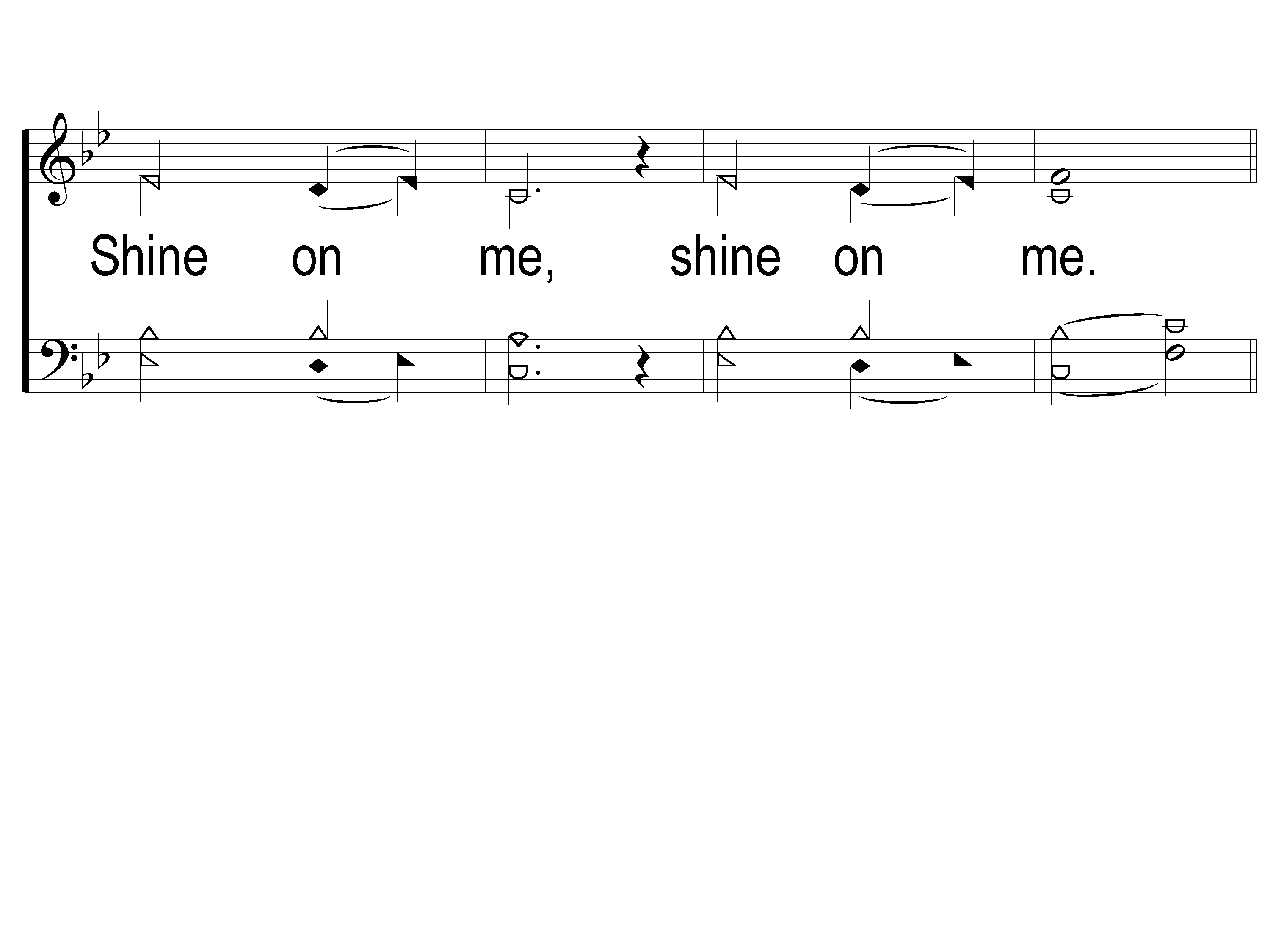 Shine, Jesus, Shine
290
1-3 Shine Jesus Shine
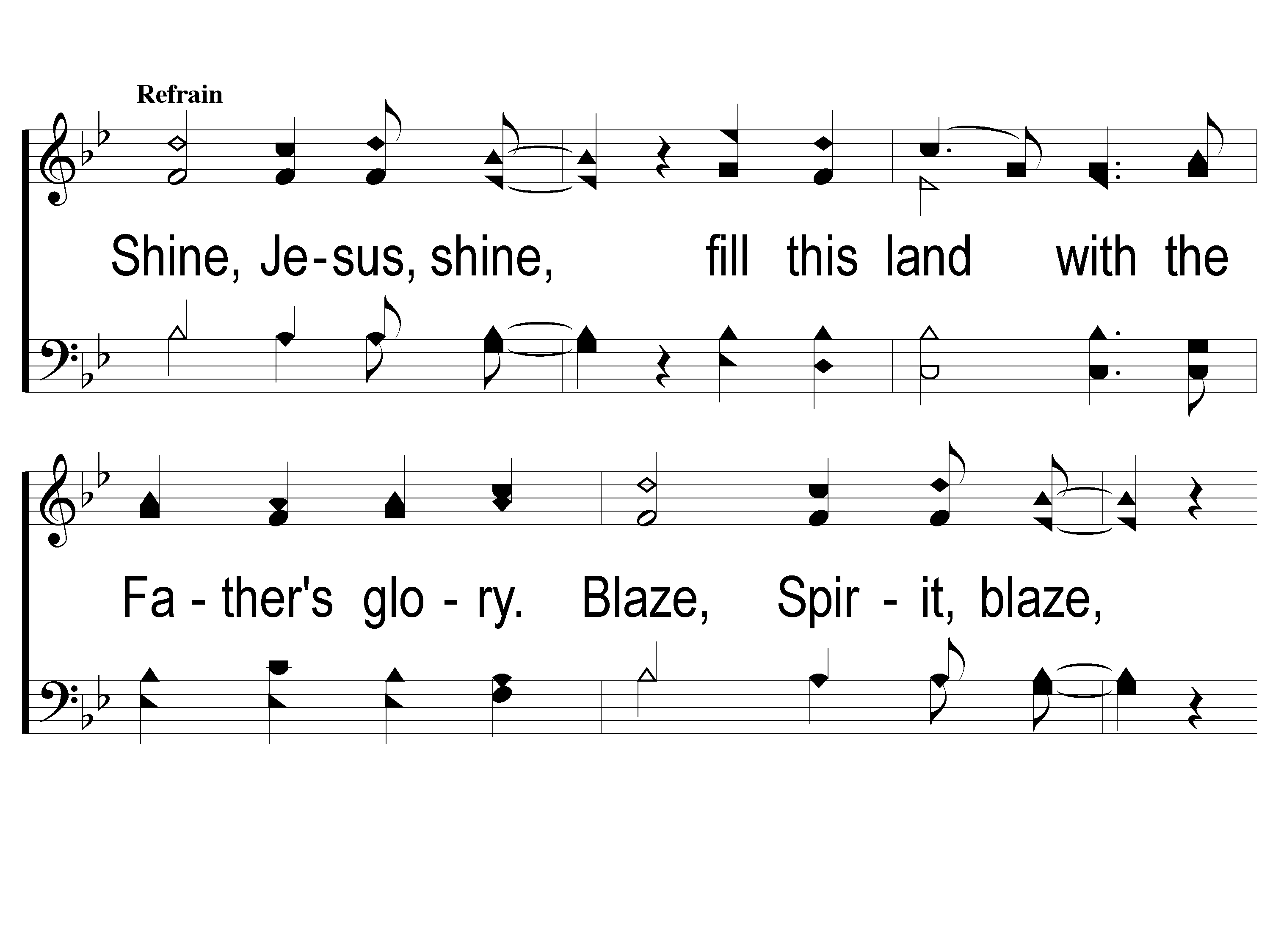 Shine, Jesus, Shine
290
C-1 Shine Jesus Shine
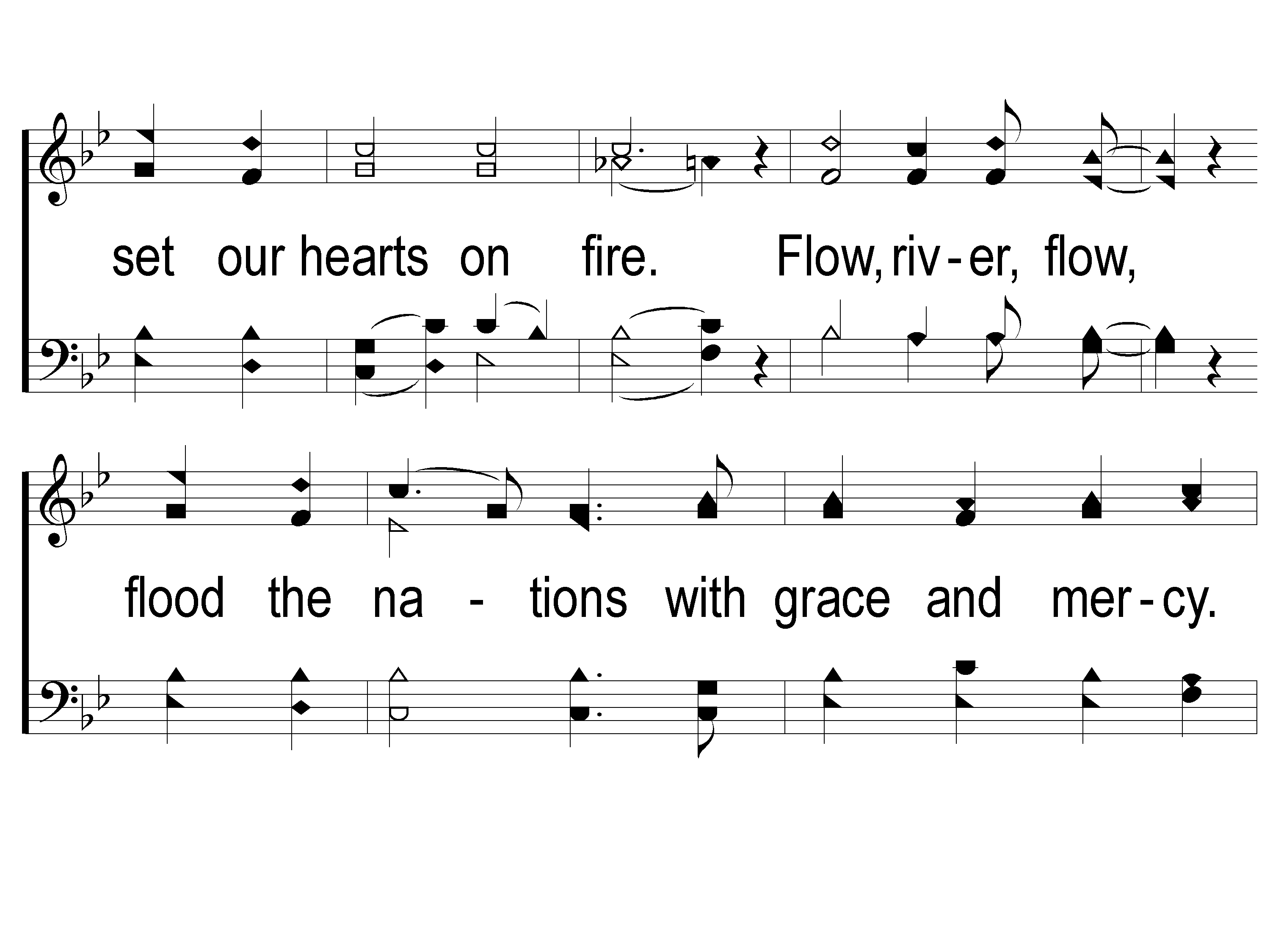 Shine, Jesus, Shine
290
C-2 Shine Jesus Shine
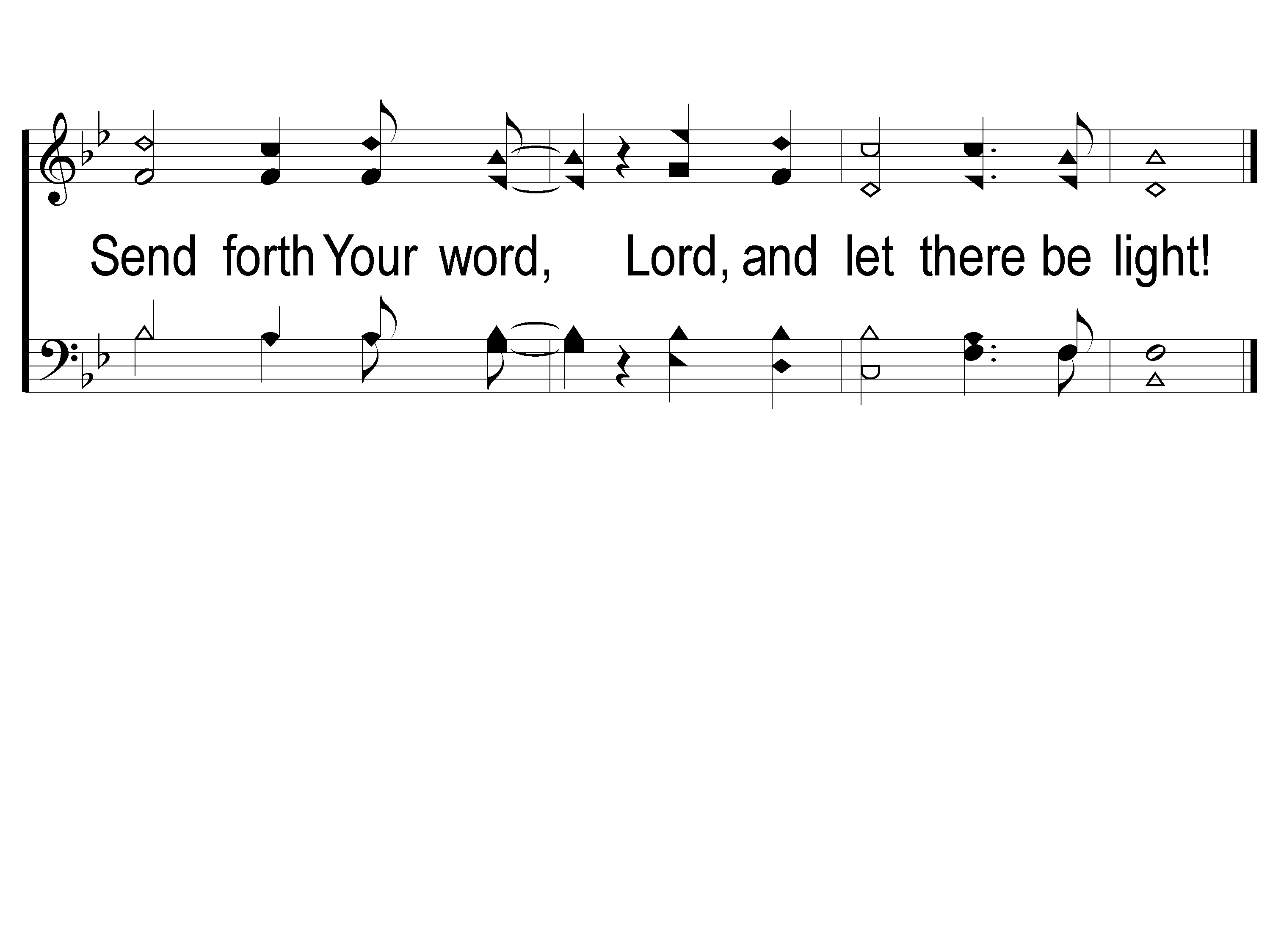 Shine, Jesus, Shine
290
C-3 Shine Jesus Shine
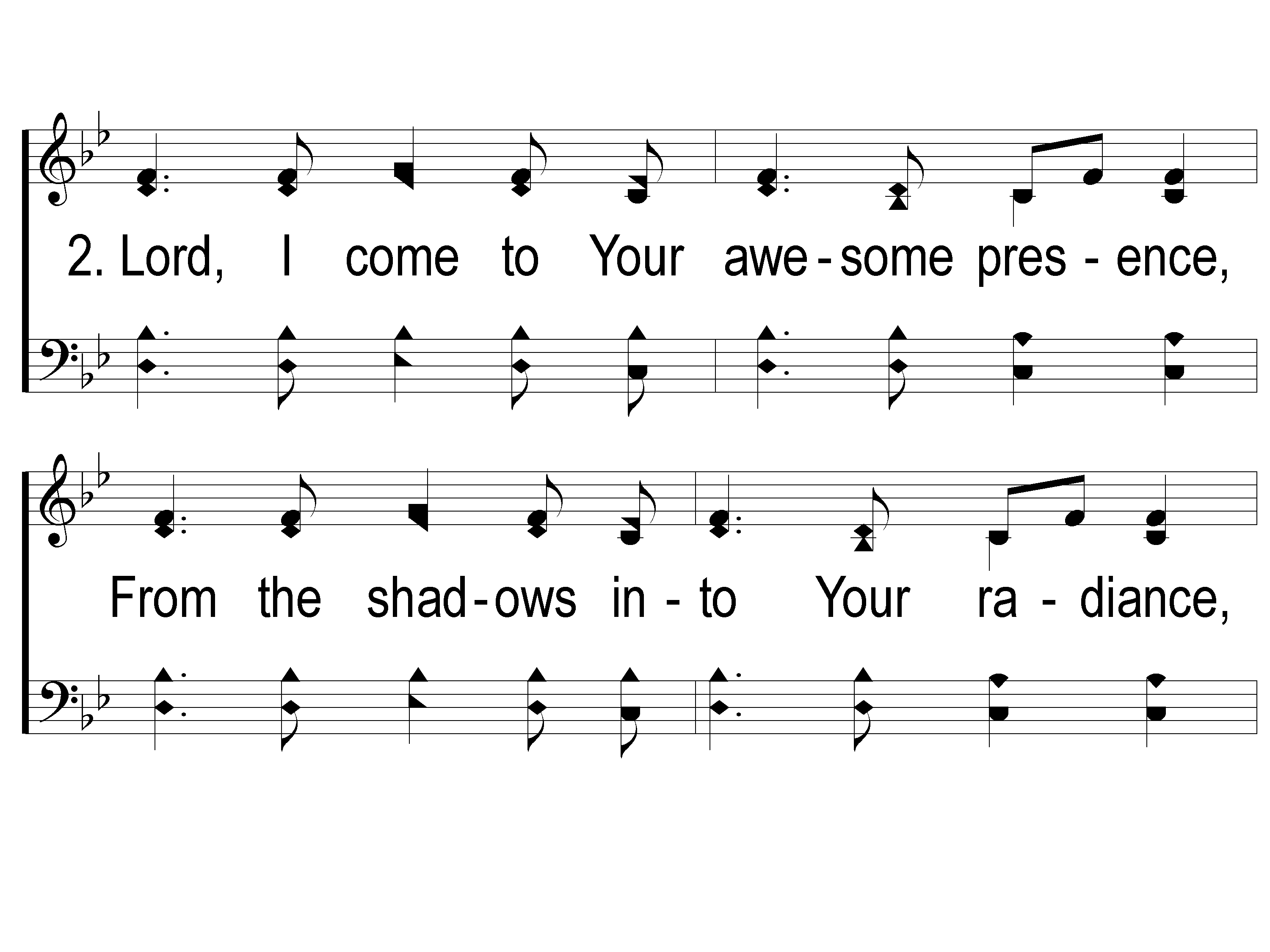 Shine, Jesus, Shine
290
2-1 Shine Jesus Shine
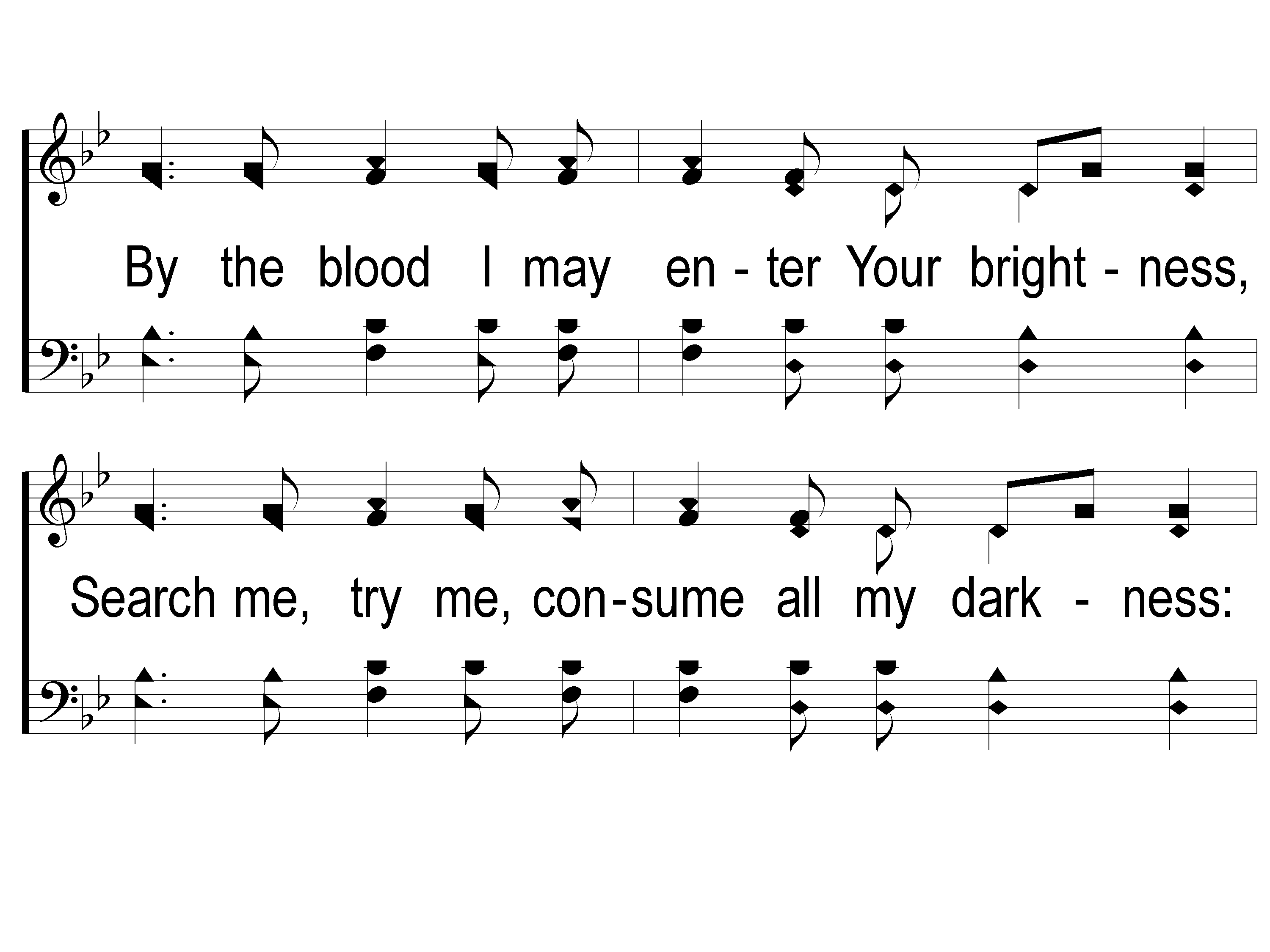 Shine, Jesus, Shine
290
2-2 Shine Jesus Shine
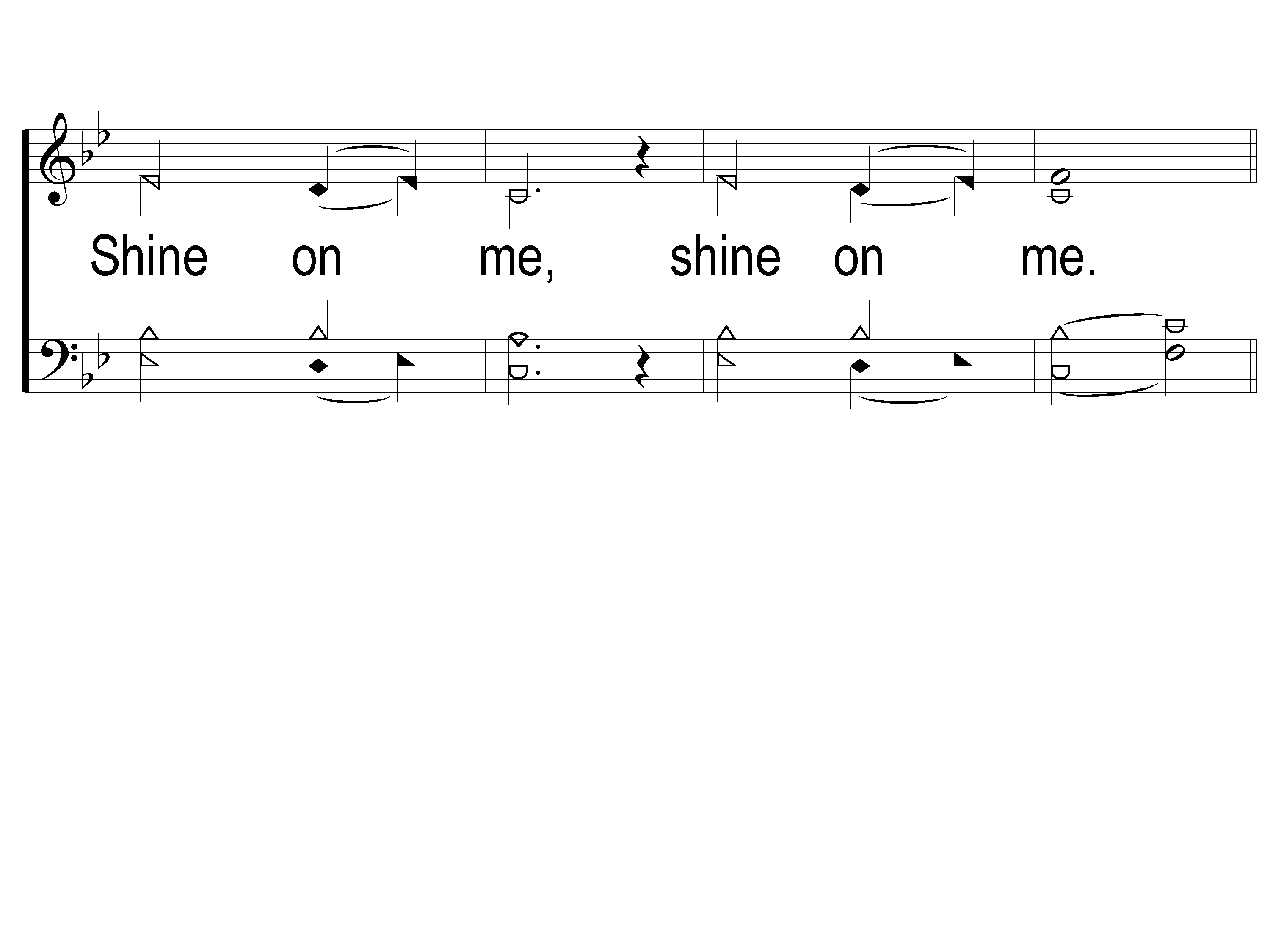 Shine, Jesus, Shine
290
2-3 Shine Jesus Shine
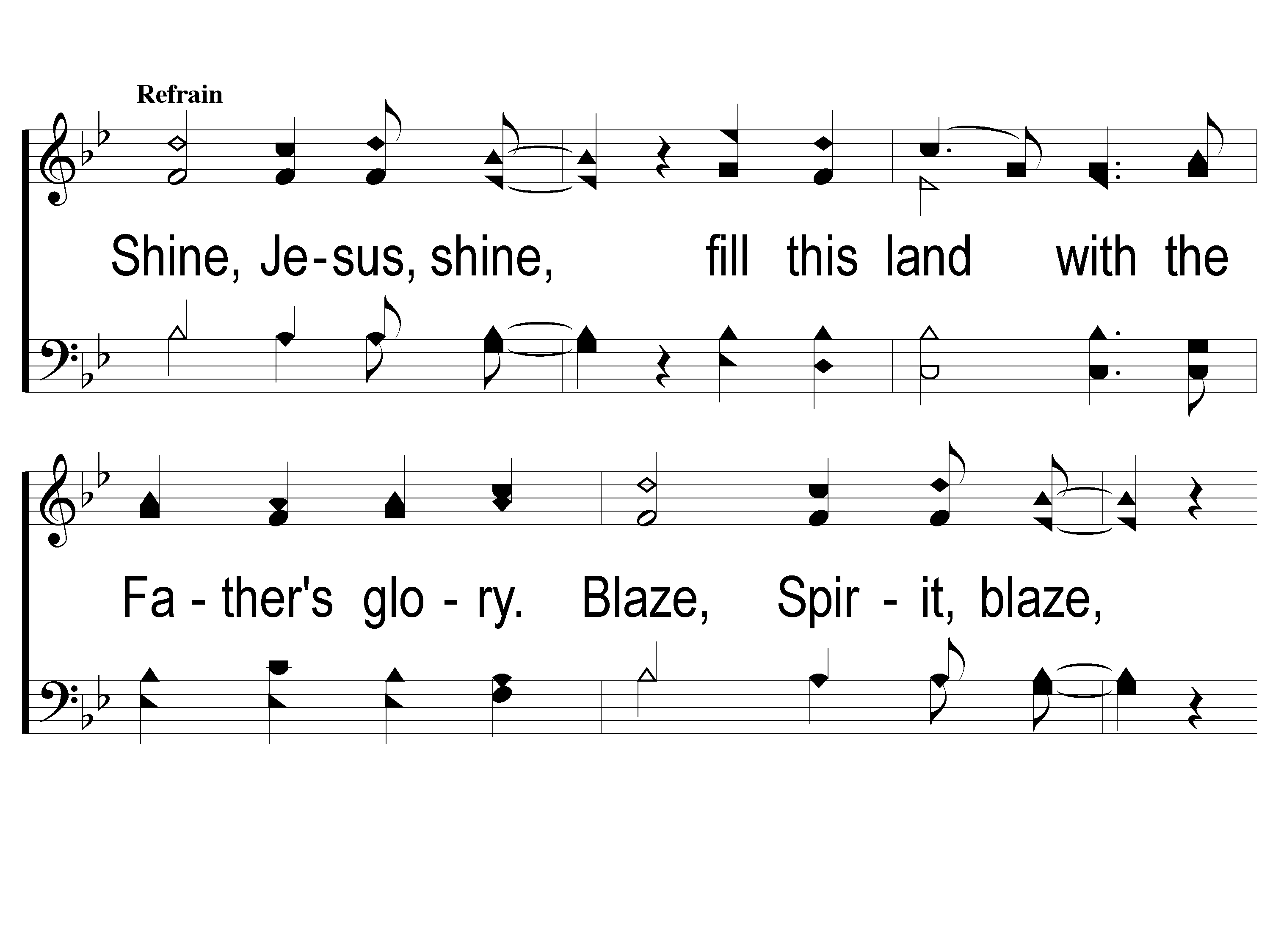 Shine, Jesus, Shine
290
C-1 Shine Jesus Shine
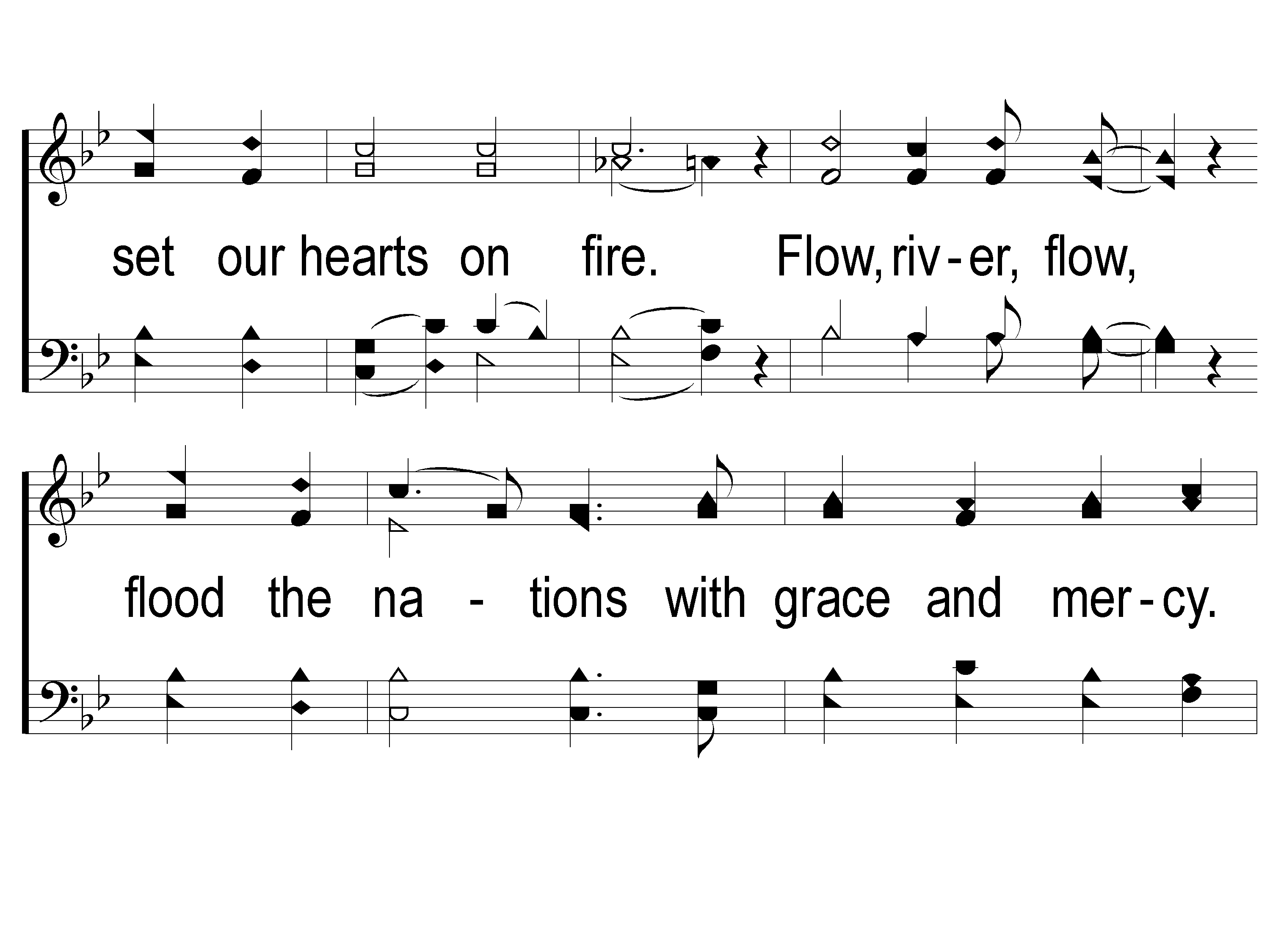 Shine, Jesus, Shine
290
C-2 Shine Jesus Shine
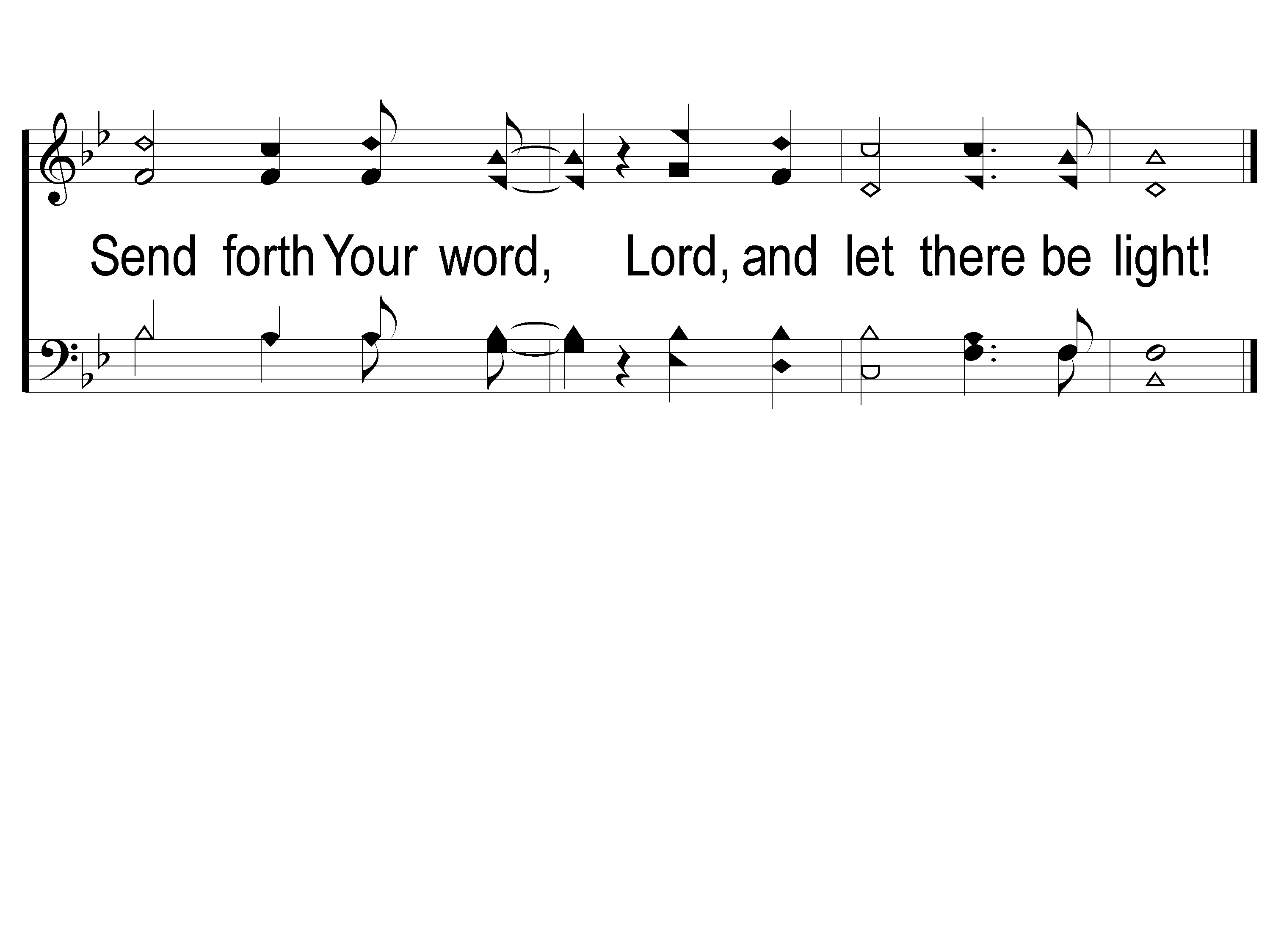 Shine, Jesus, Shine
290
C-3 Shine Jesus Shine
Song:
As The Deer
#71
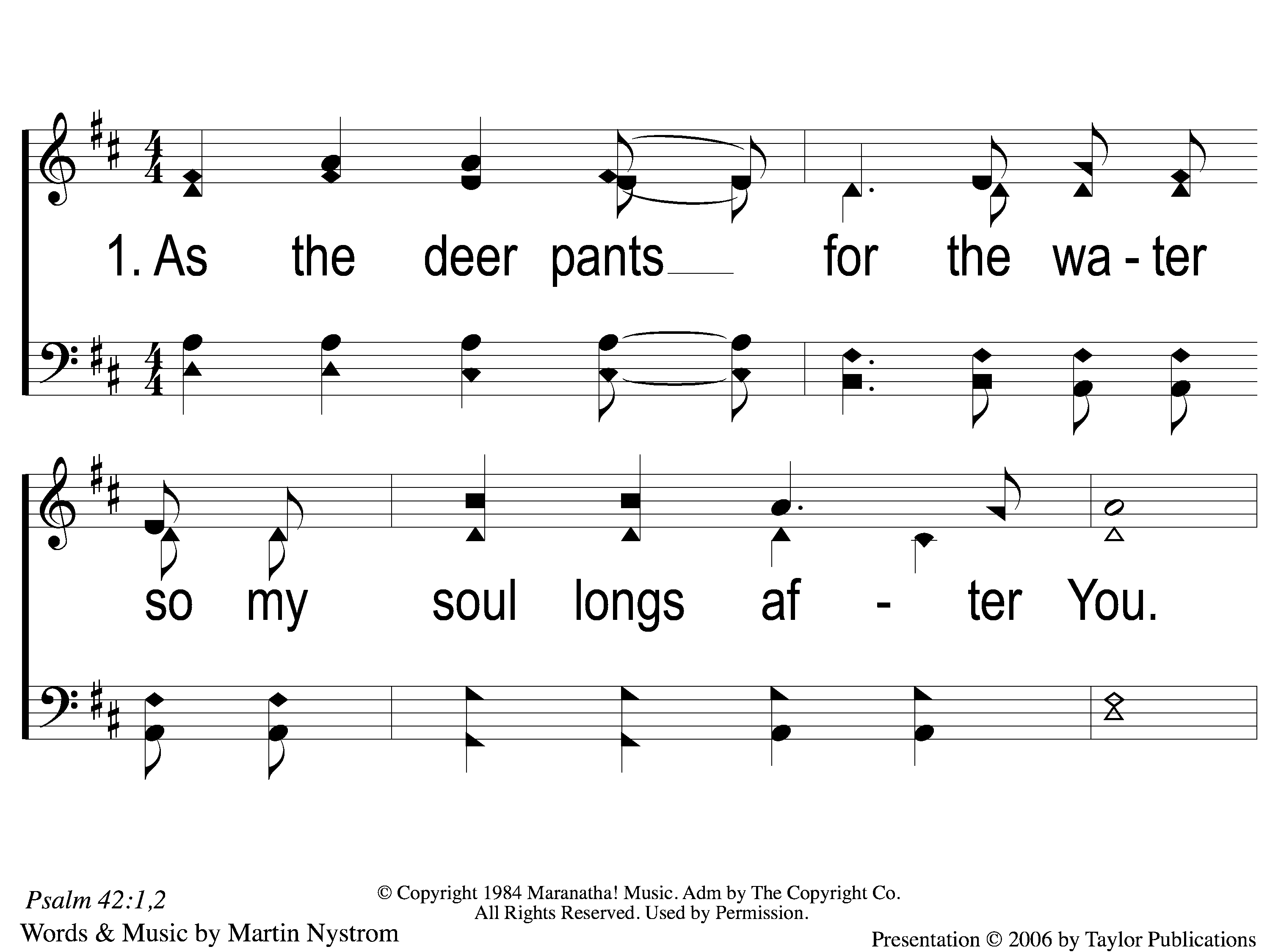 As The Deer
71
1-1 As the Deer
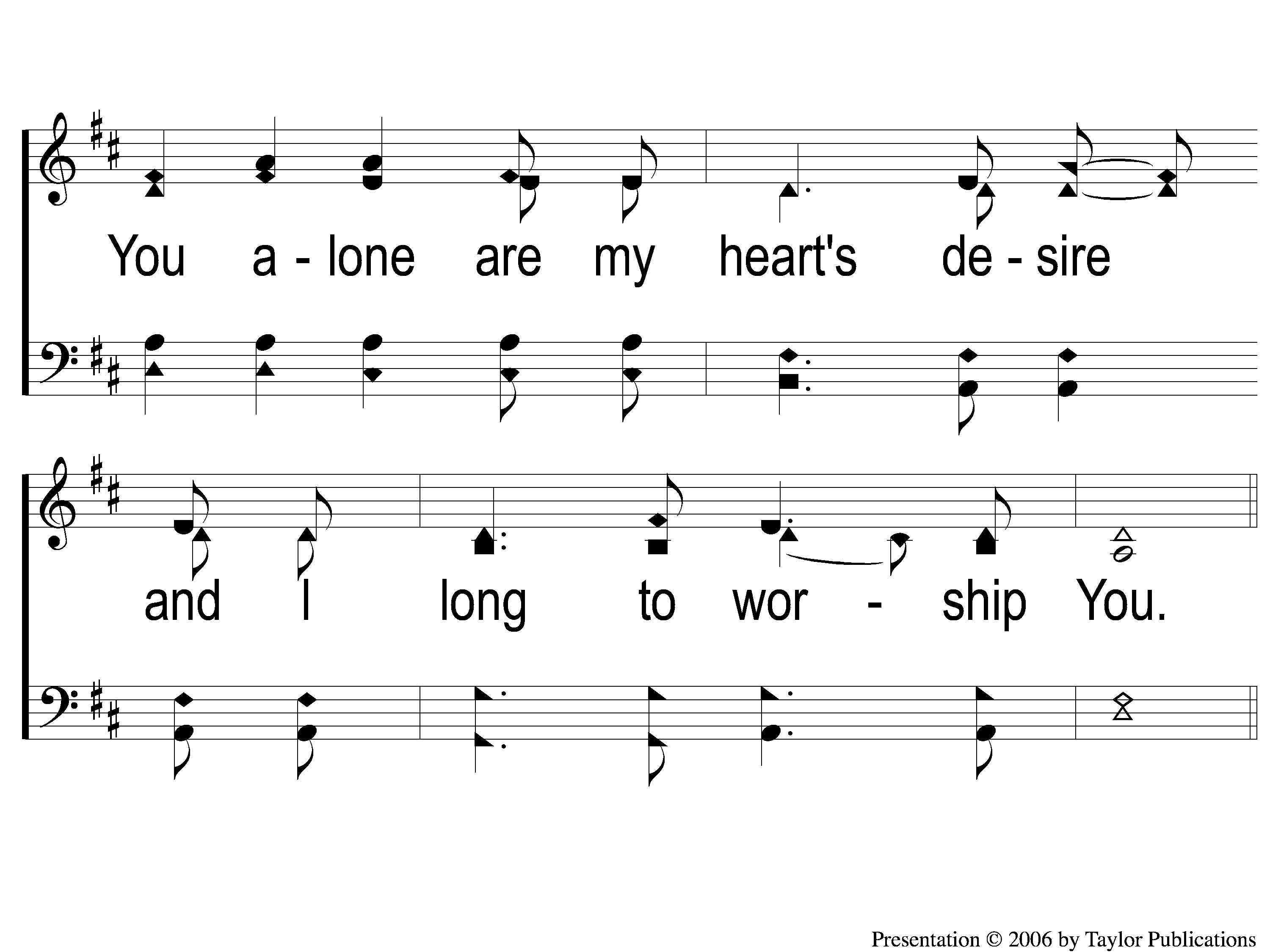 As The Deer
71
1-2 As the Deer
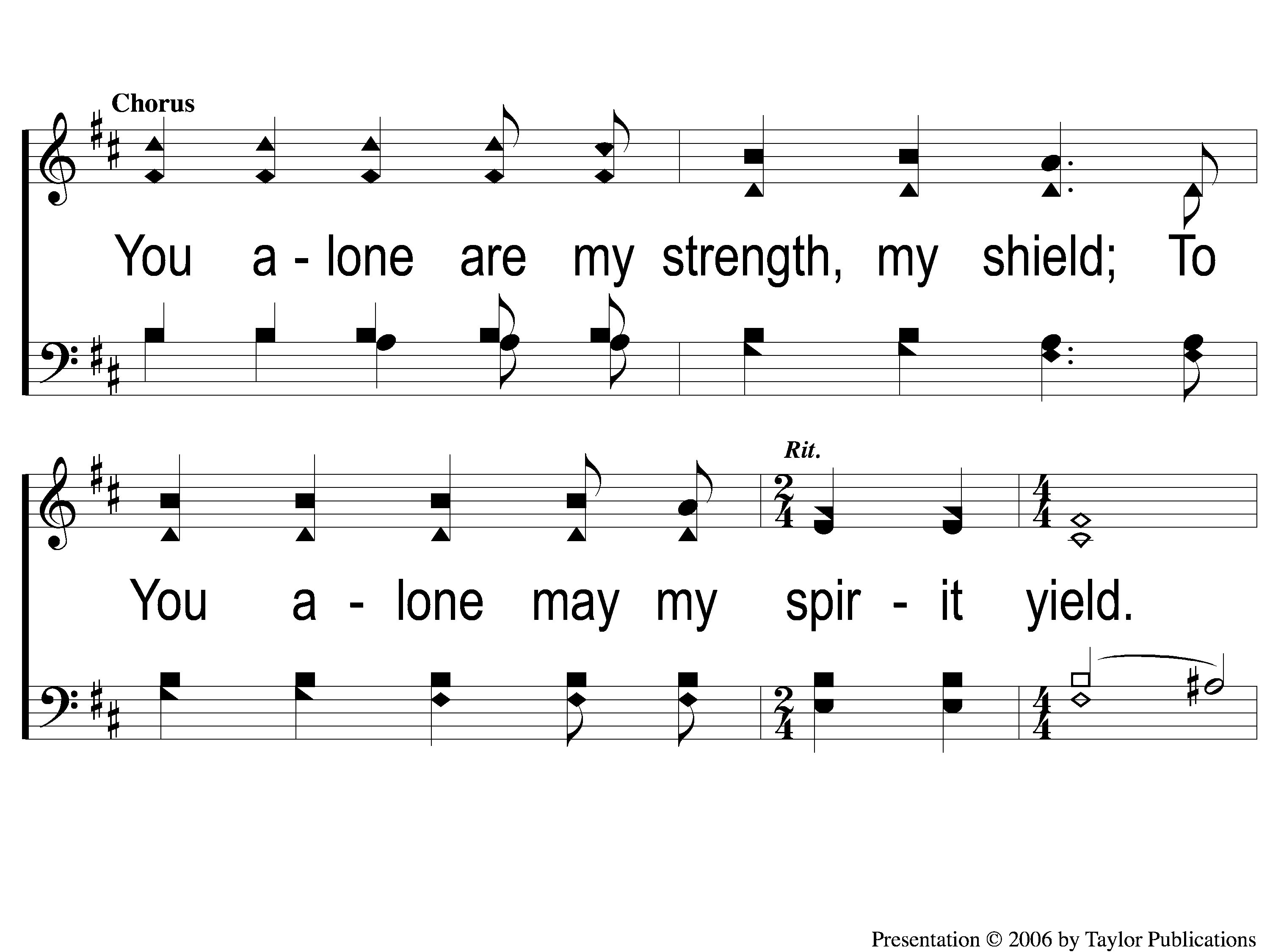 As The Deer
71
C-1 As the Deer
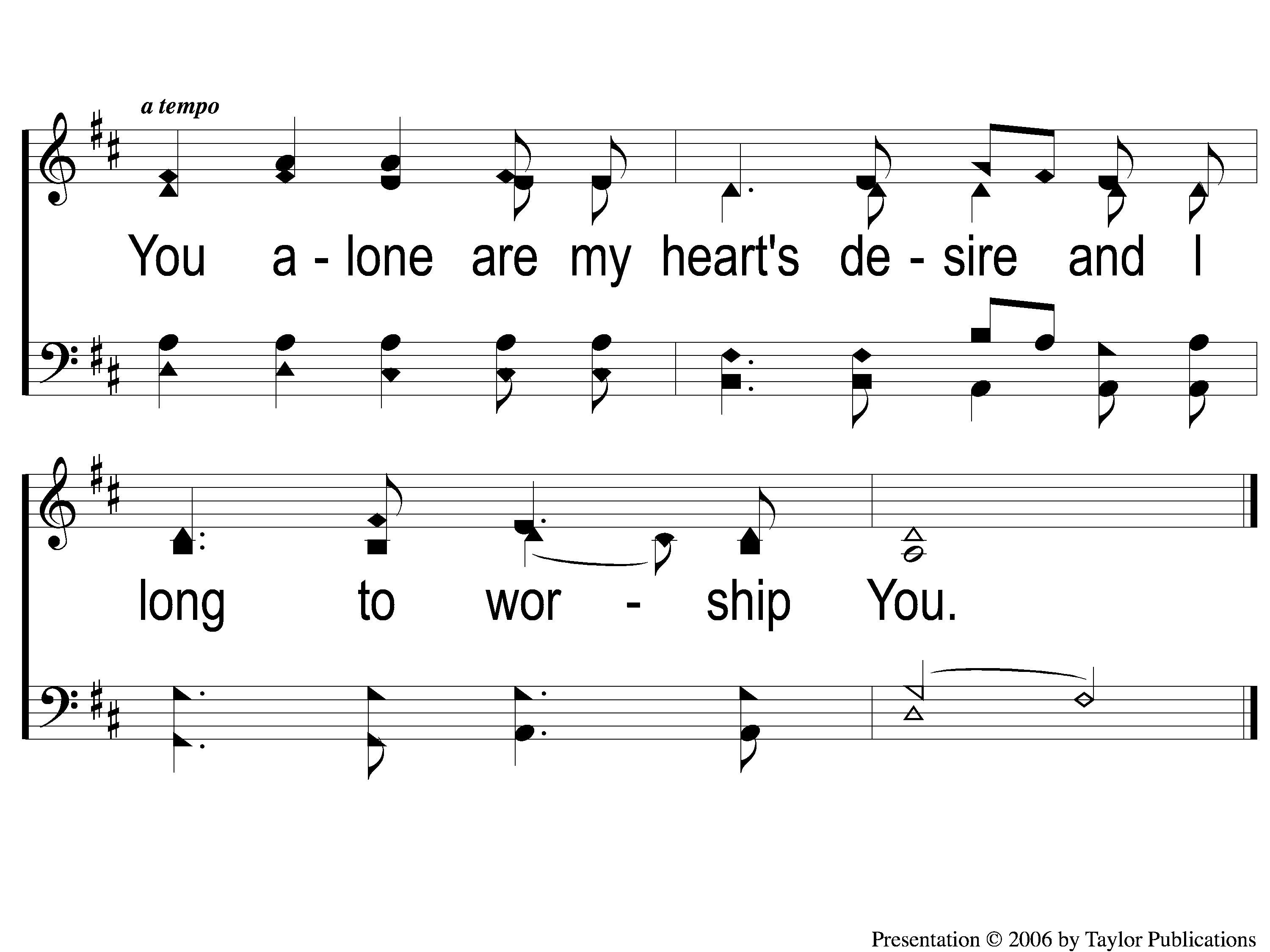 As The Deer
71
C-2 As the Deer
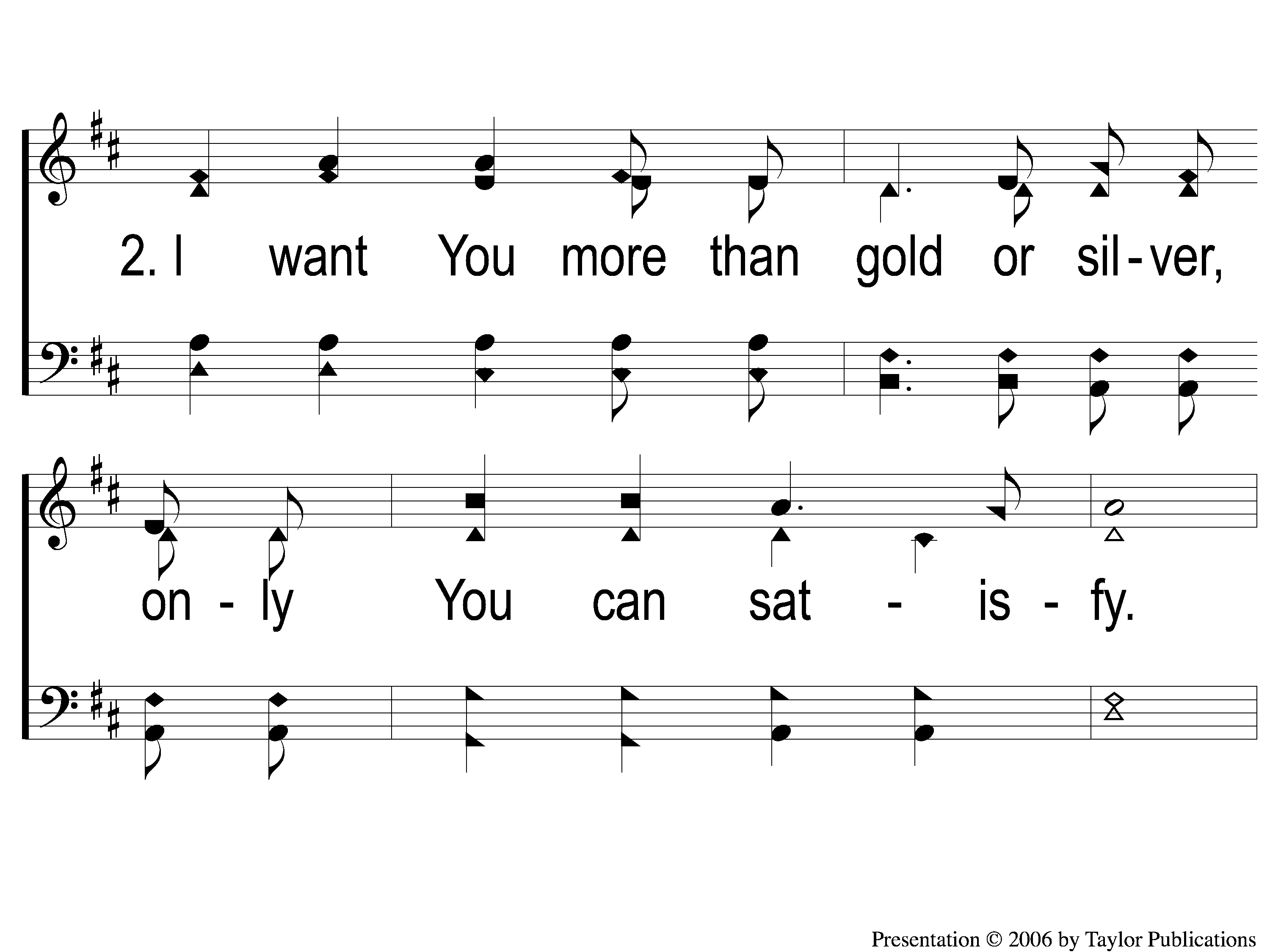 As The Deer
71
2-1 As the Deer
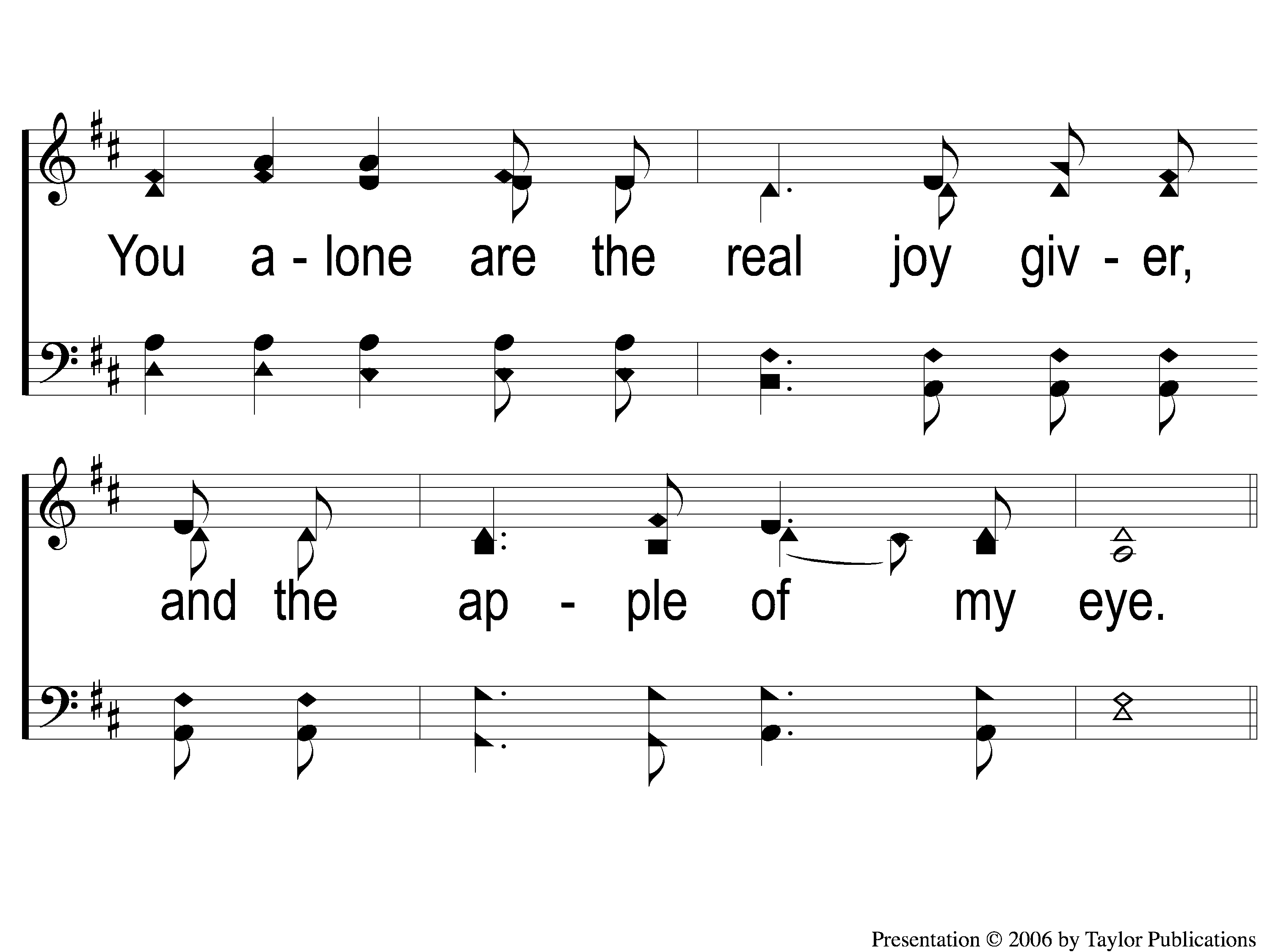 As The Deer
71
2-2 As the Deer
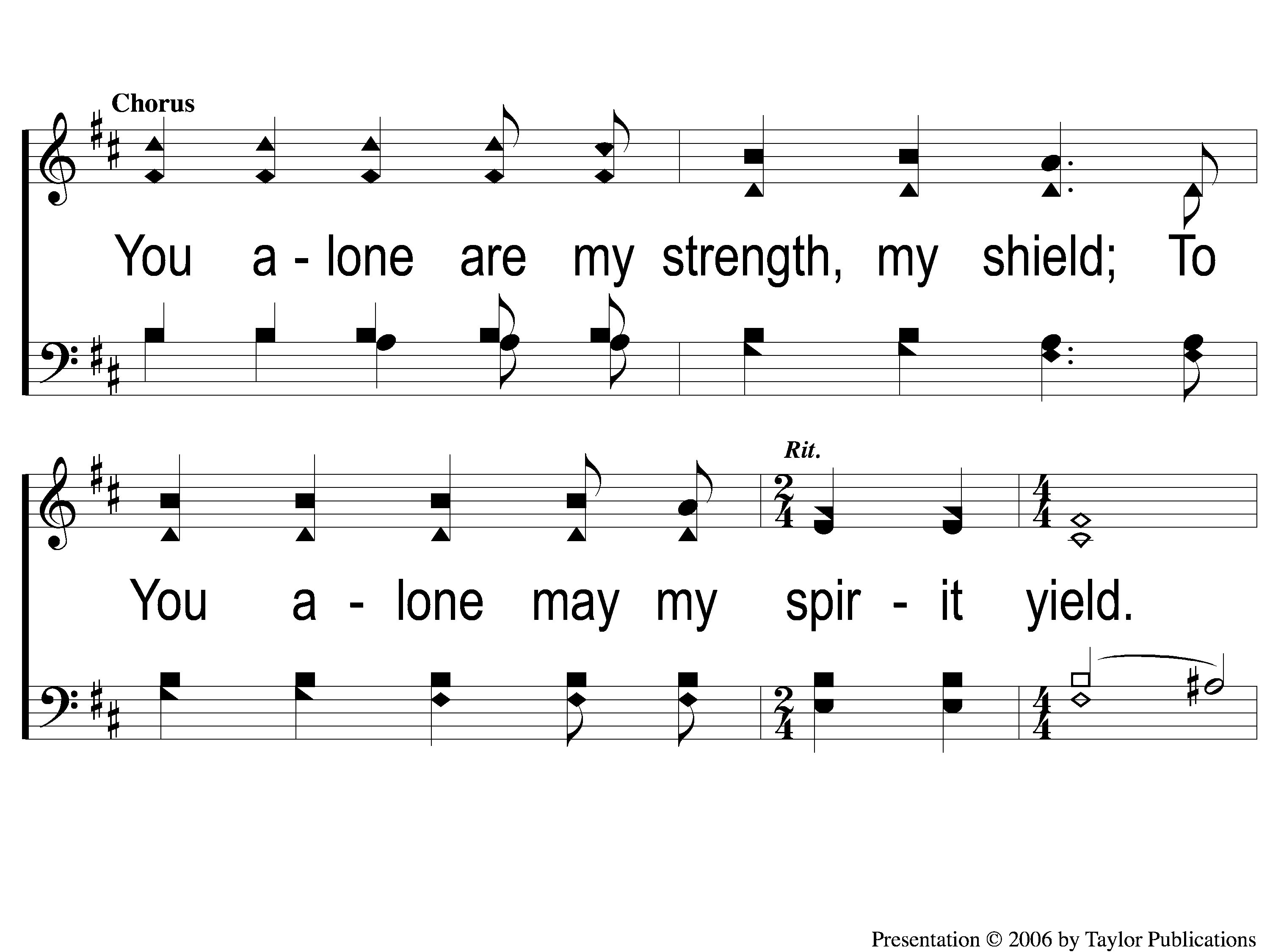 As The Deer
71
C-1 As the Deer
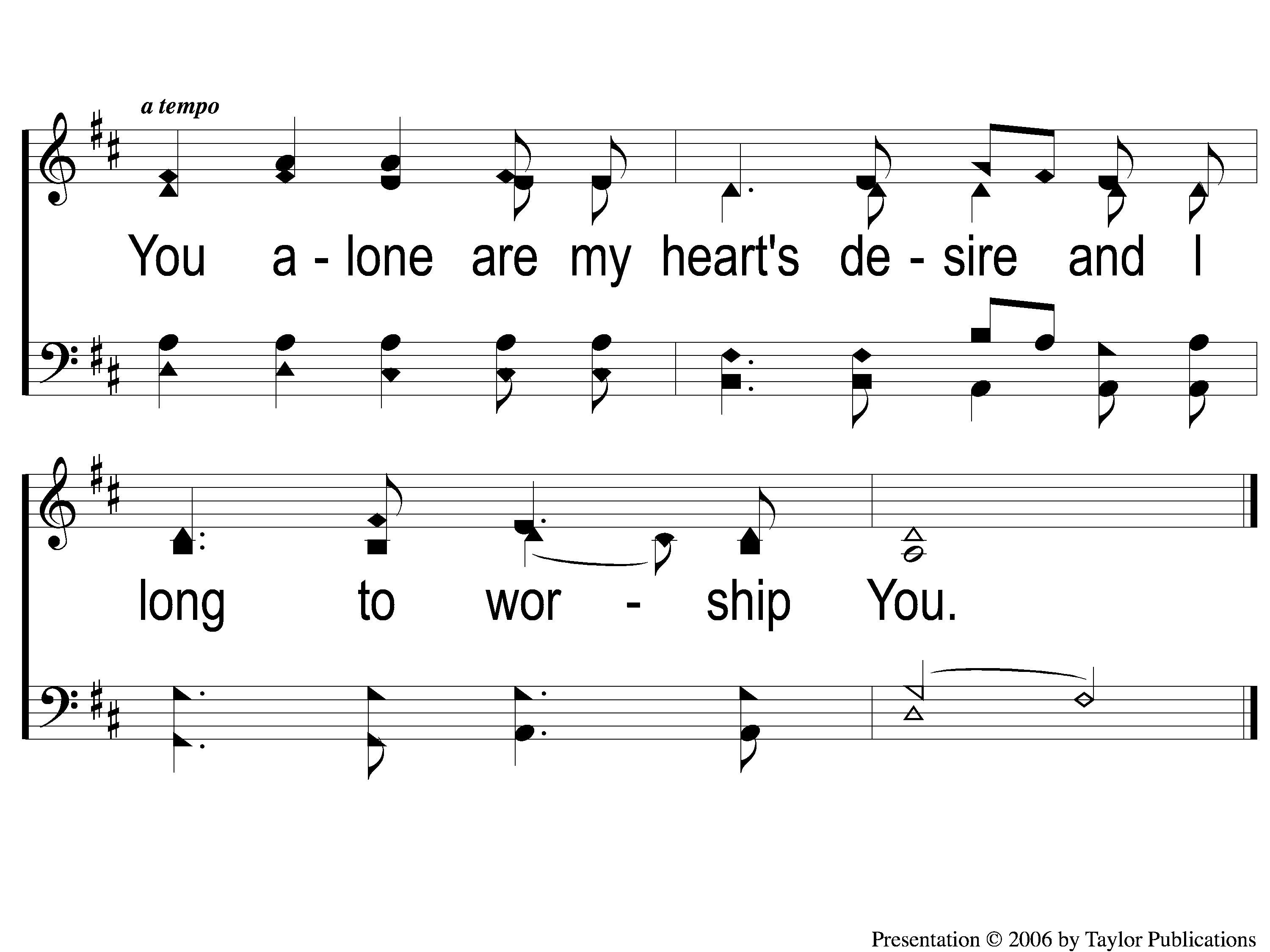 As The Deer
71
C-2 As the Deer
Opening Prayer
Song:
I Am A Poor
Wayfaring Stranger
#979
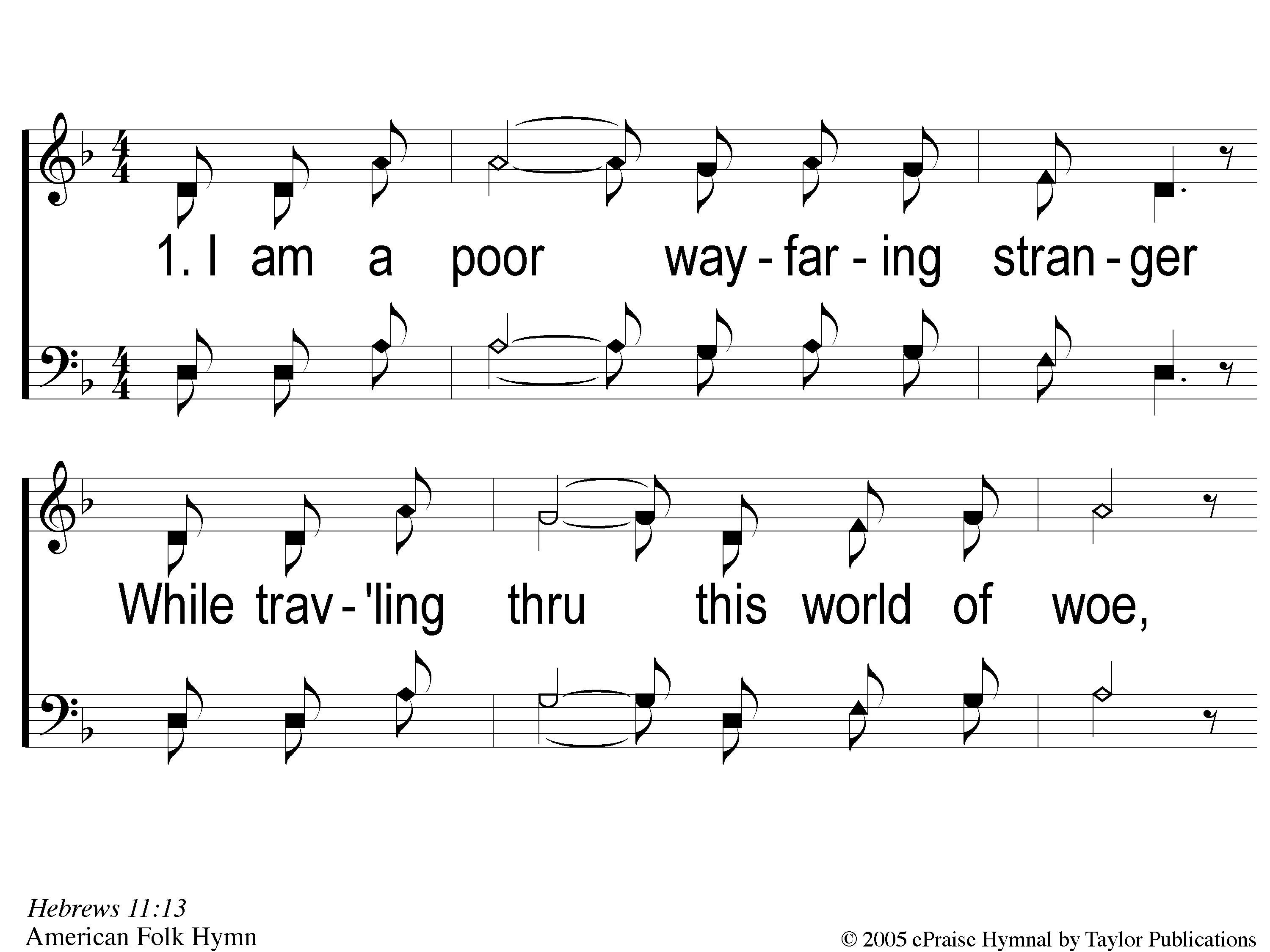 I Am A Poor Wayfaring Stranger
979
1-1 I Am A Poor Wayfaring Stranger
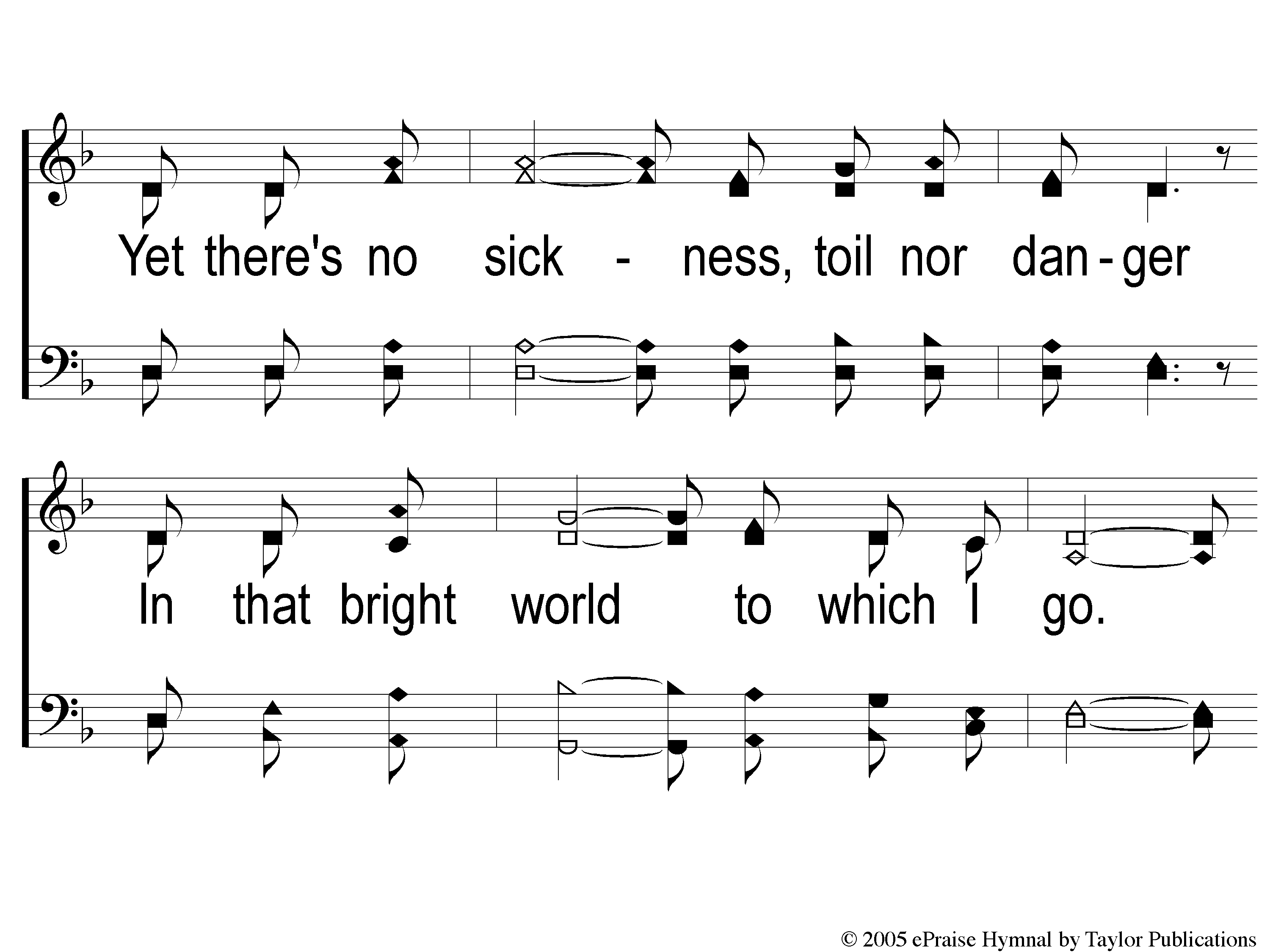 I Am A Poor Wayfaring Stranger
979
1-2 I Am A Poor Wayfaring Stranger
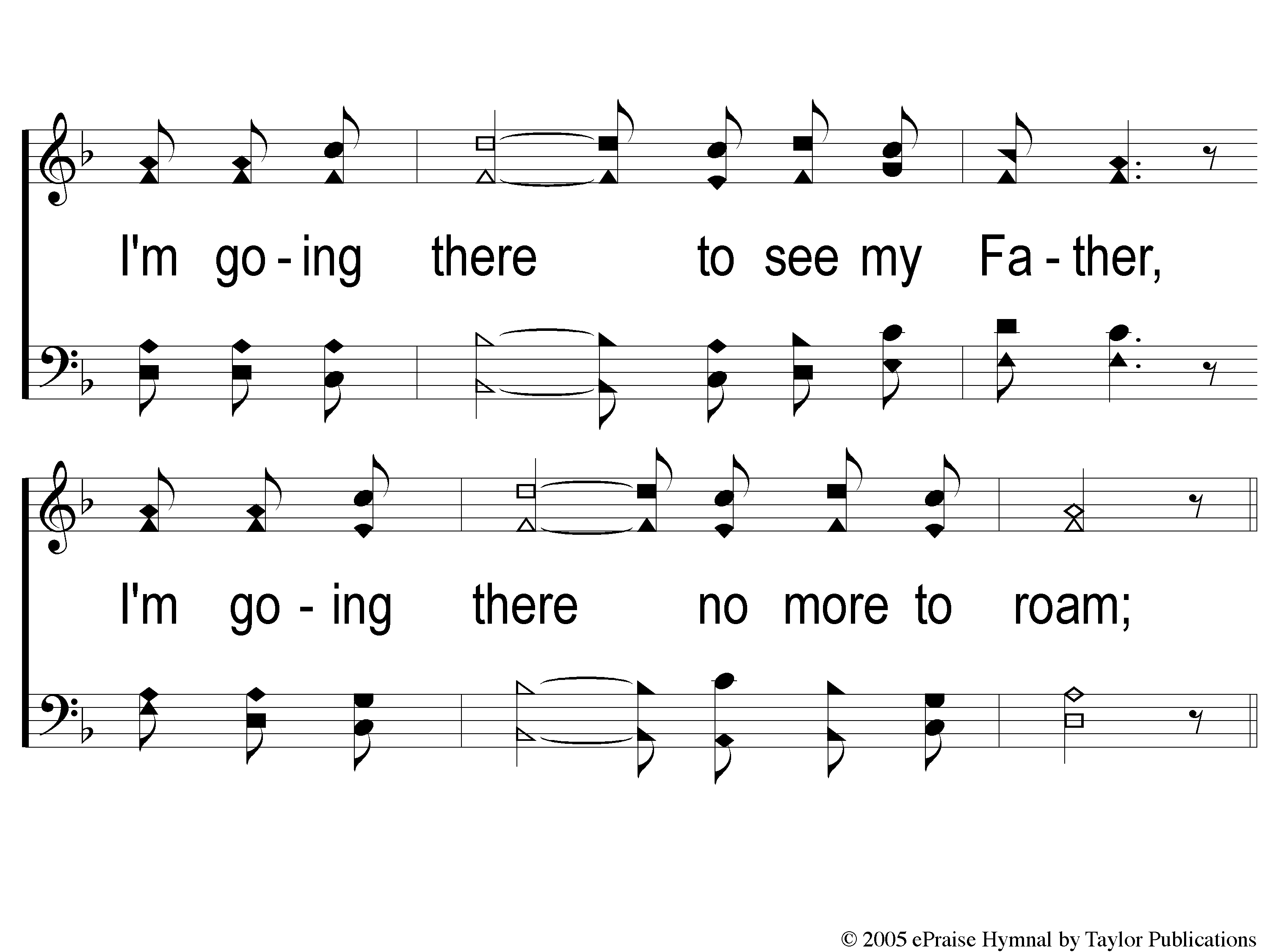 I Am A Poor Wayfaring Stranger
979
1-3 I Am A Poor Wayfaring Stranger
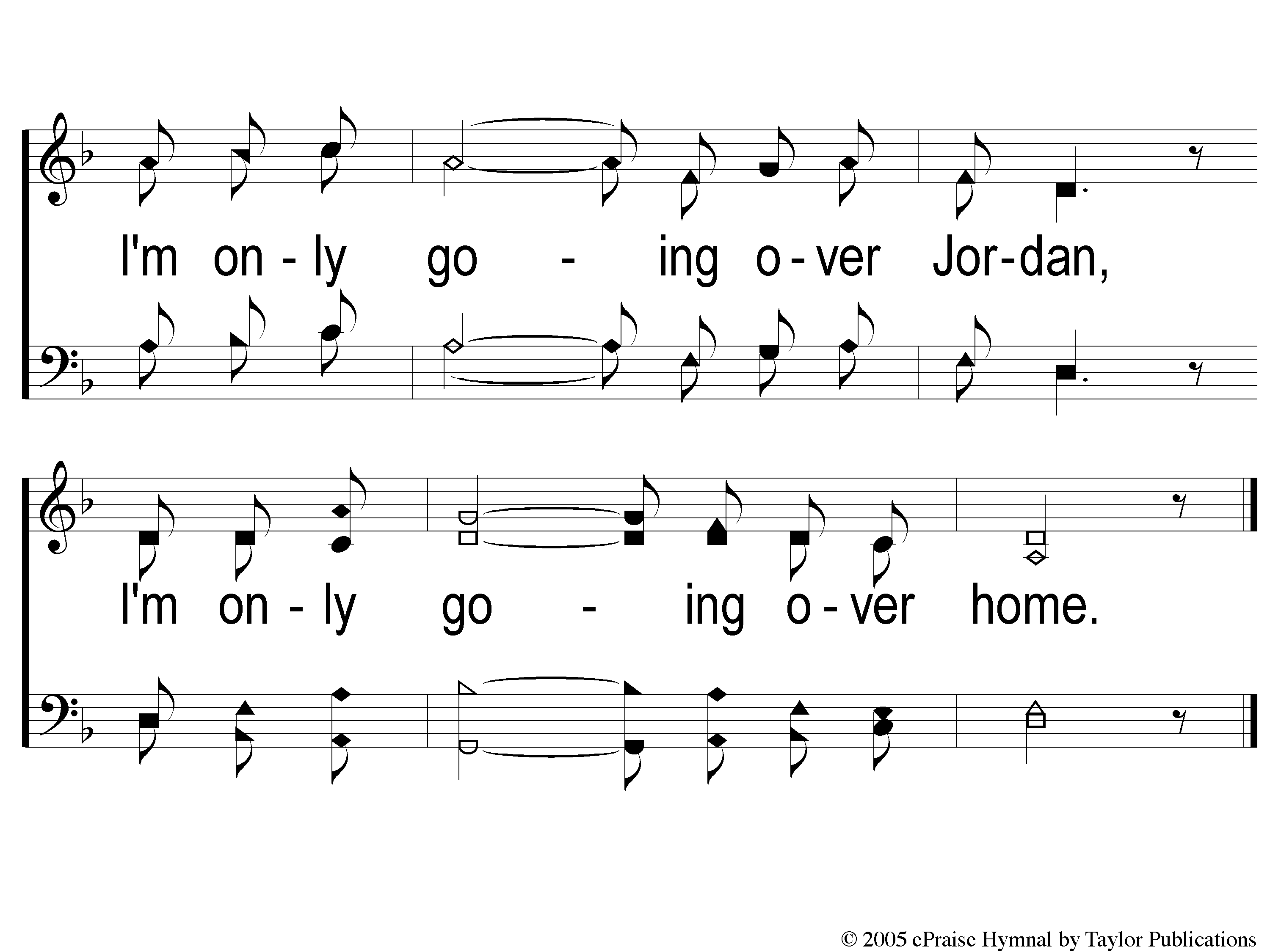 I Am A Poor Wayfaring Stranger
979
c I Am A Poor Wayfaring Stranger
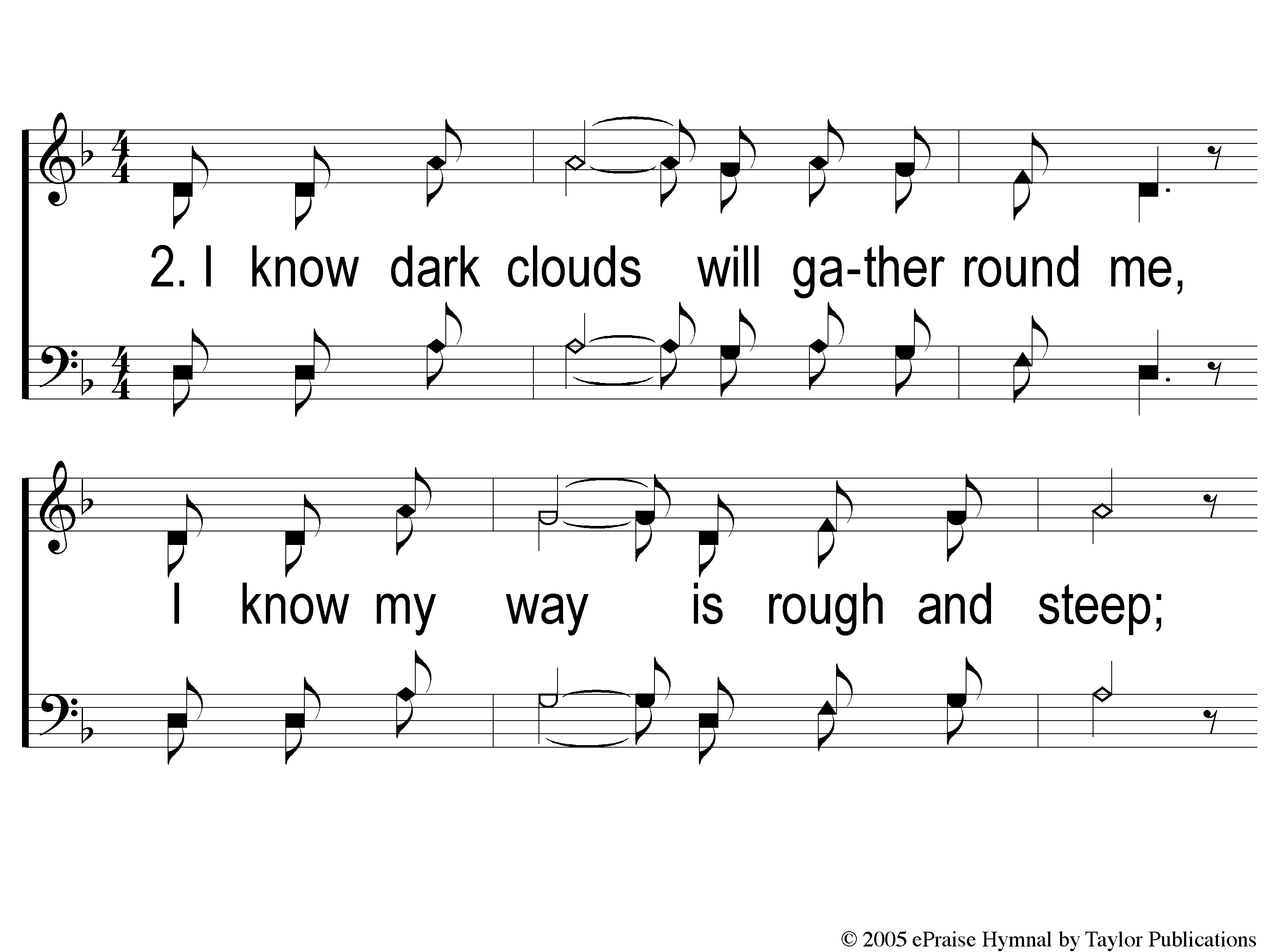 I Am A Poor Wayfaring Stranger
979
2-1 I Am A Poor Wayfaring Stranger
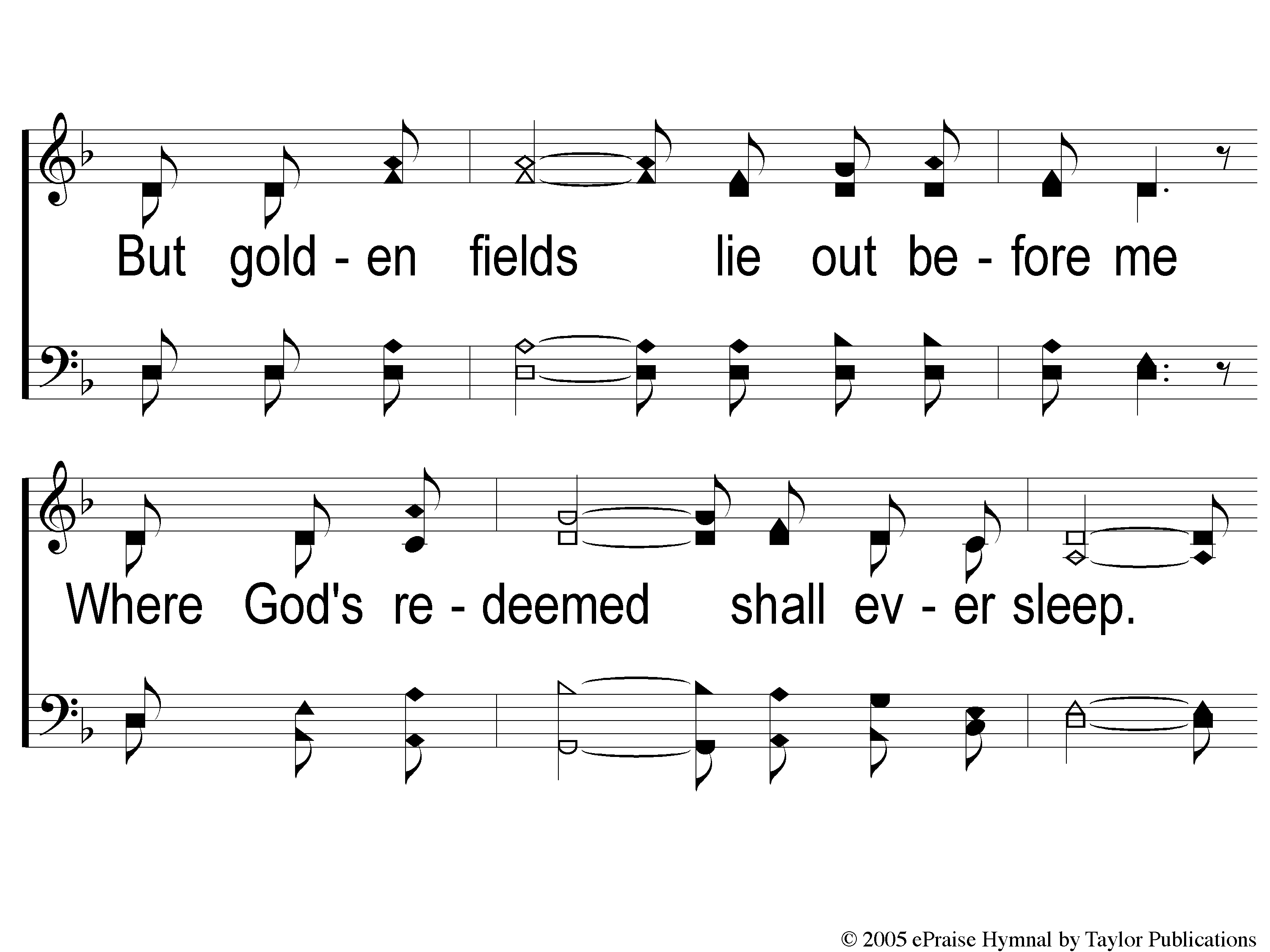 I Am A Poor Wayfaring Stranger
979
2-2 I Am A Poor Wayfaring Stranger
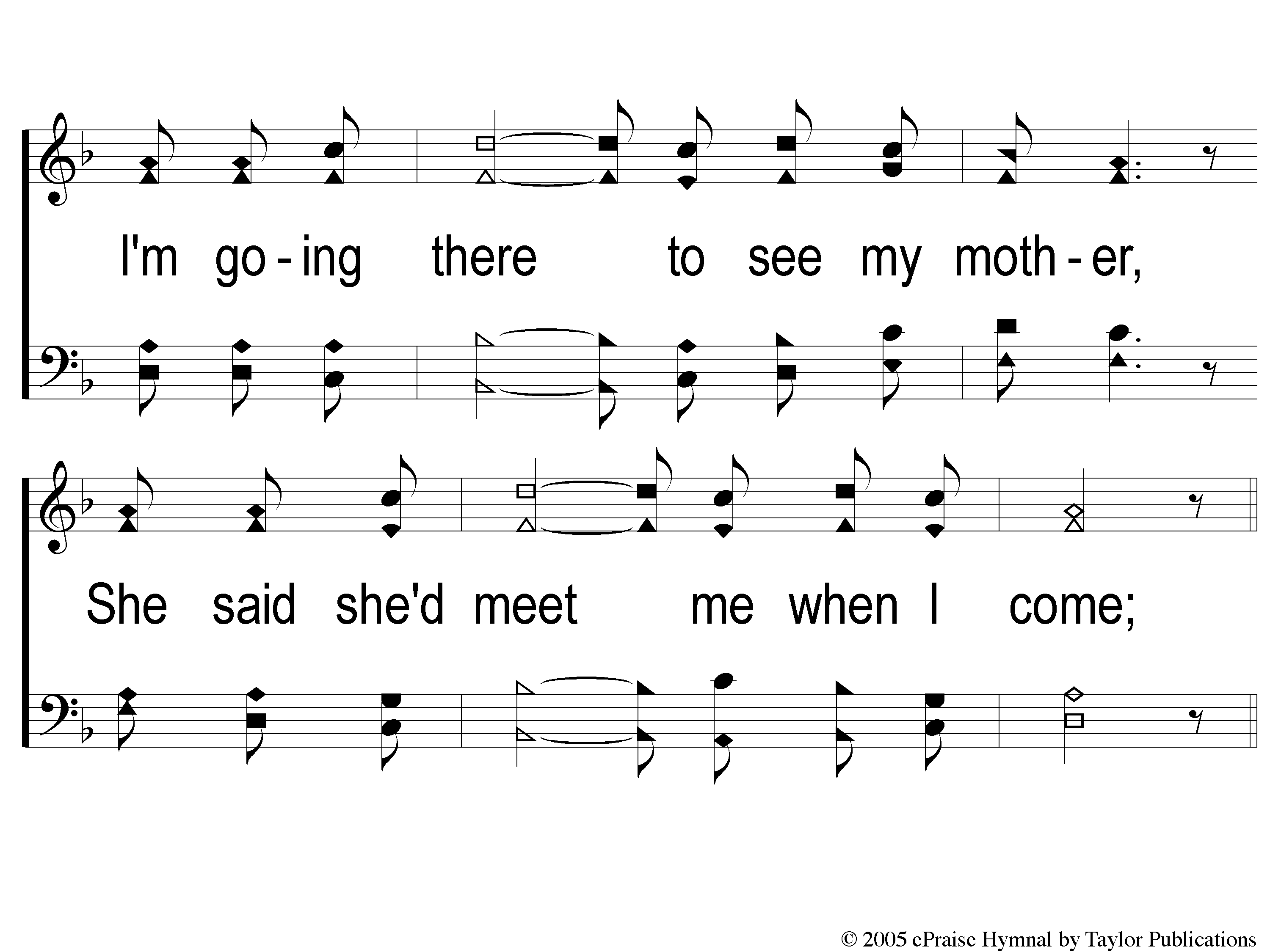 I Am A Poor Wayfaring Stranger
979
2-3 I Am A Poor Wayfaring Stranger
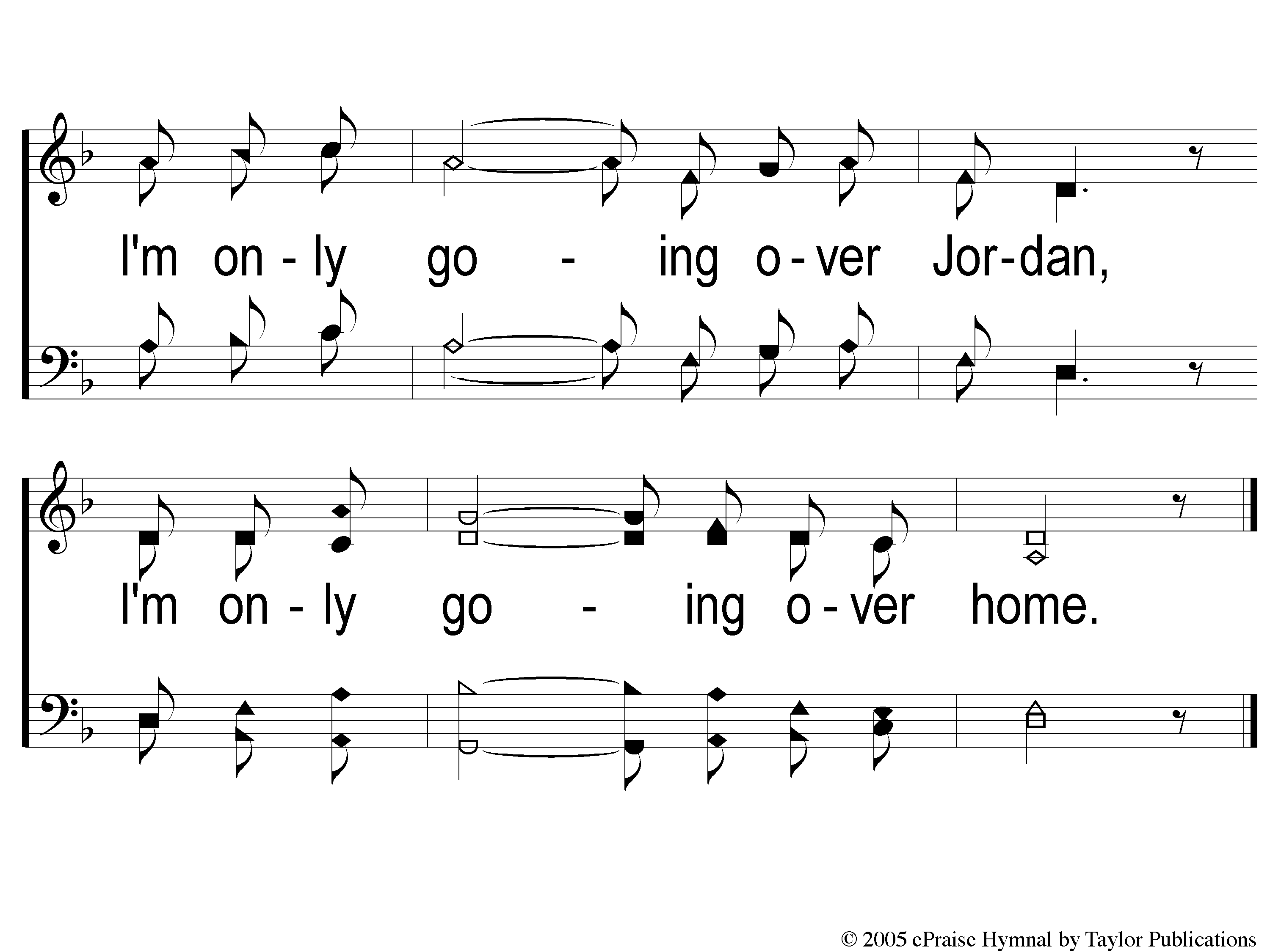 I Am A Poor Wayfaring Stranger
979
c I Am A Poor Wayfaring Stranger
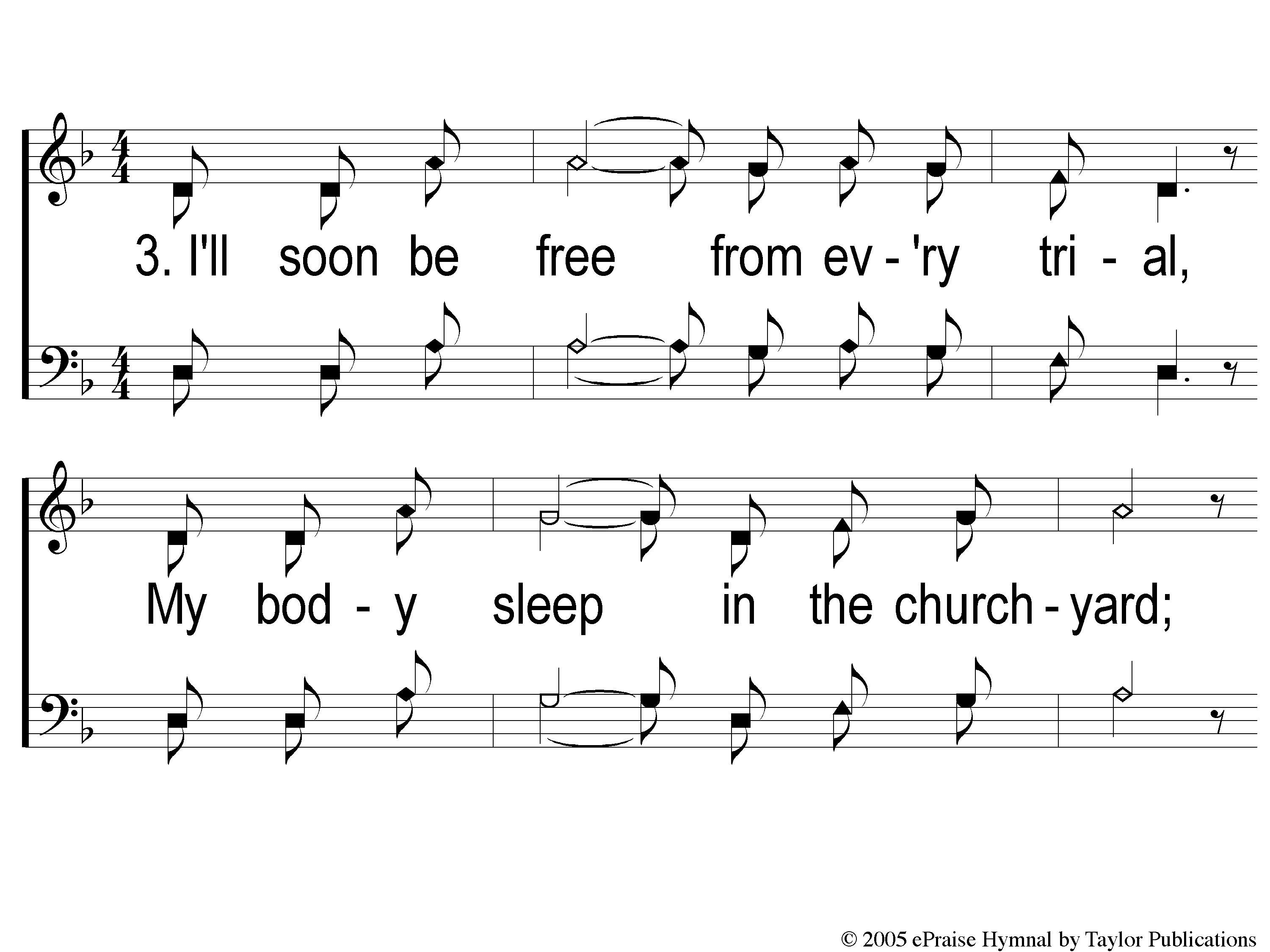 I Am A Poor Wayfaring Stranger
979
3-1 I Am A Poor Wayfaring Stranger
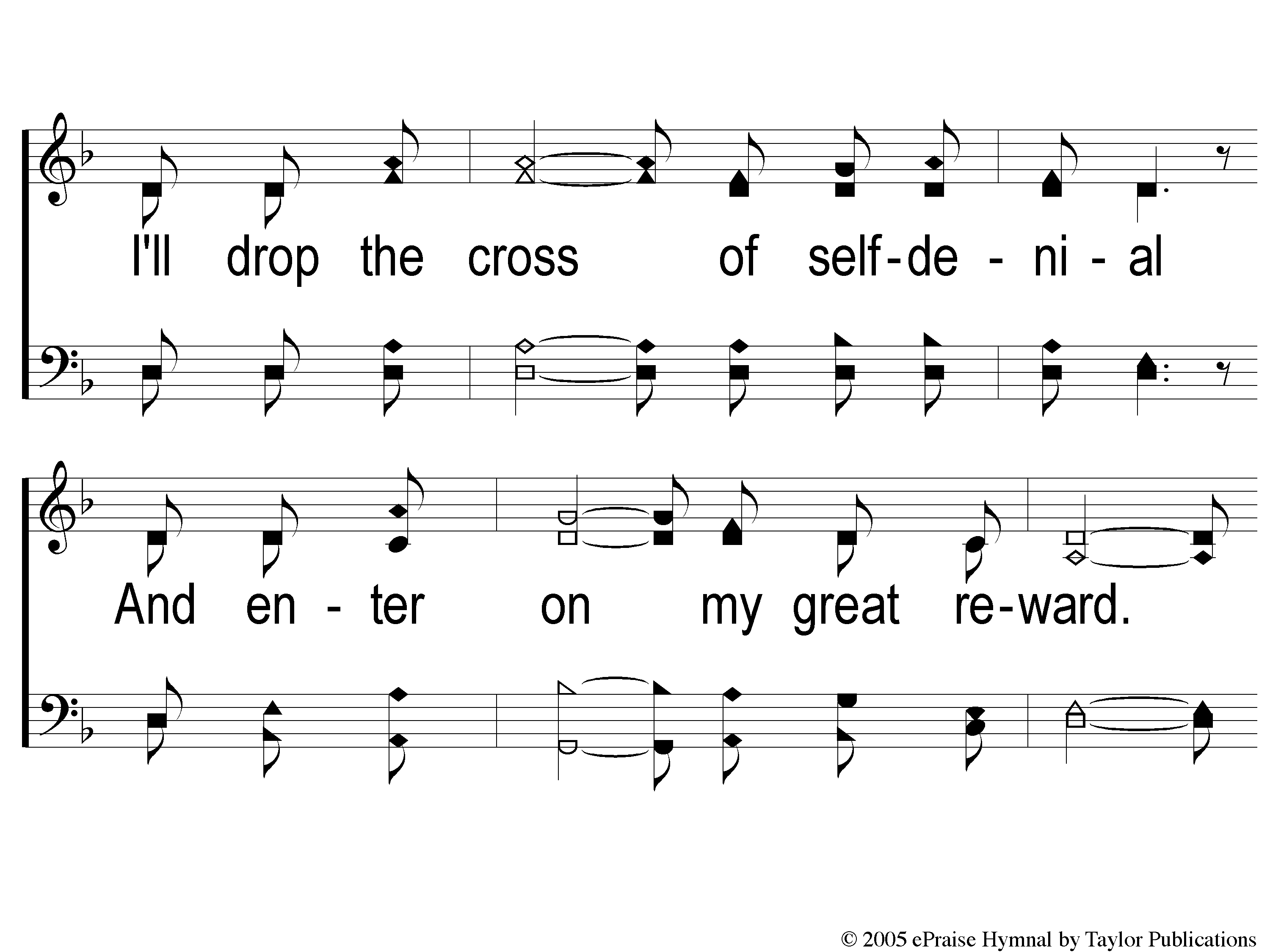 I Am A Poor Wayfaring Stranger
979
3-2 I Am A Poor Wayfaring Stranger
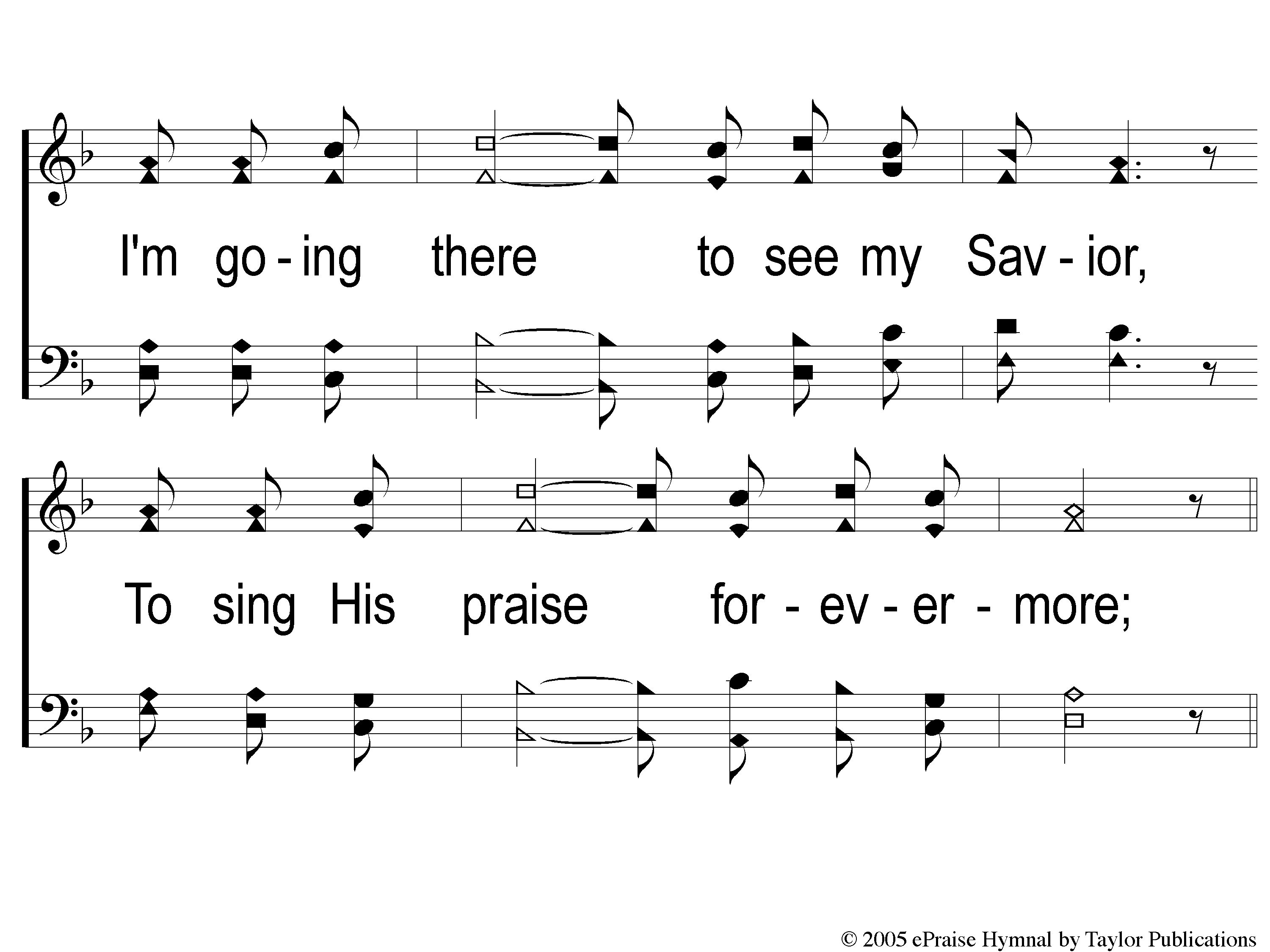 I Am A Poor Wayfaring Stranger
979
3-3 I Am A Poor Wayfaring Stranger
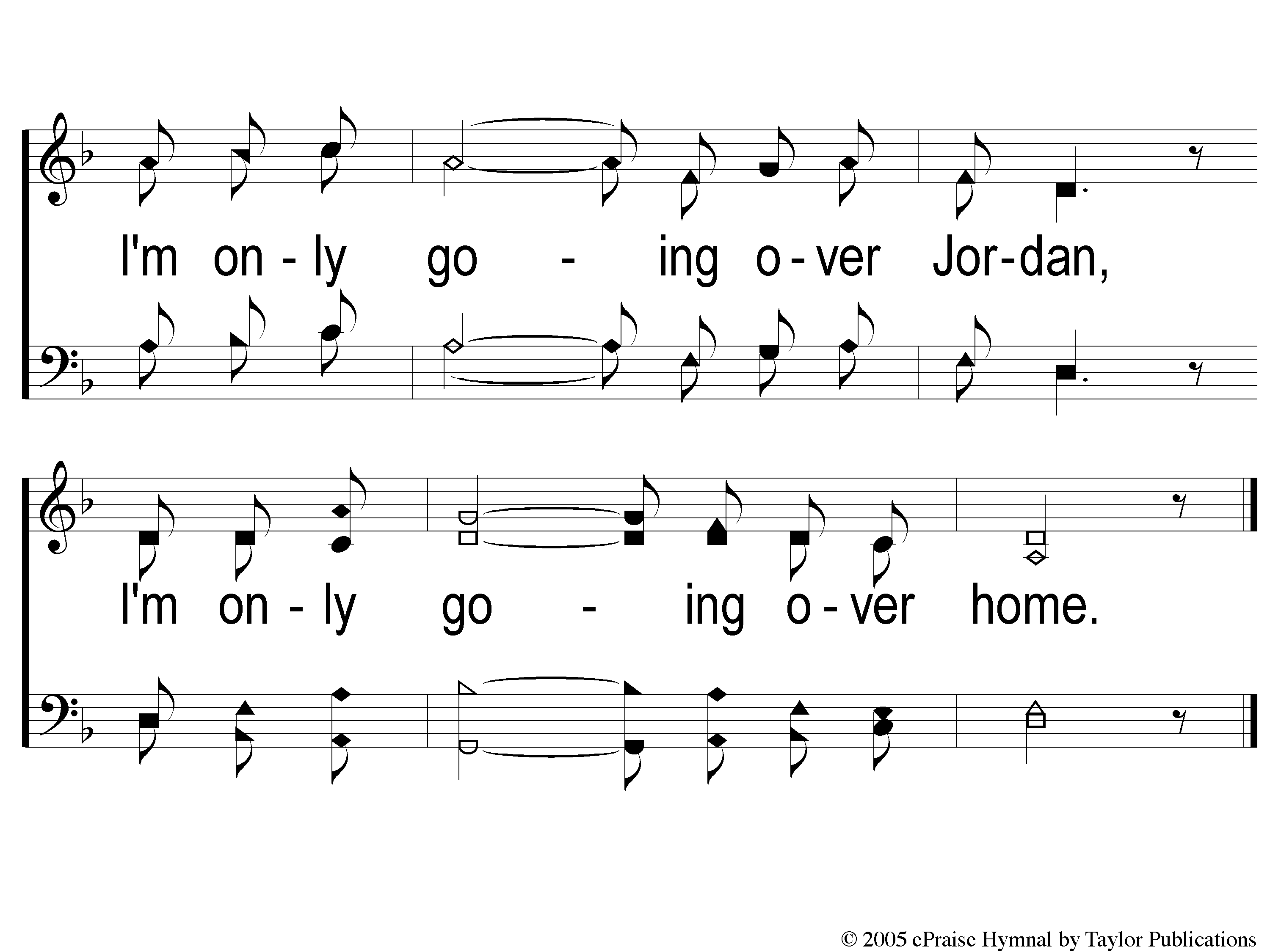 I Am A Poor Wayfaring Stranger
979
c I Am A Poor Wayfaring Stranger
Song:
Jesus Is Coming Soon
#712
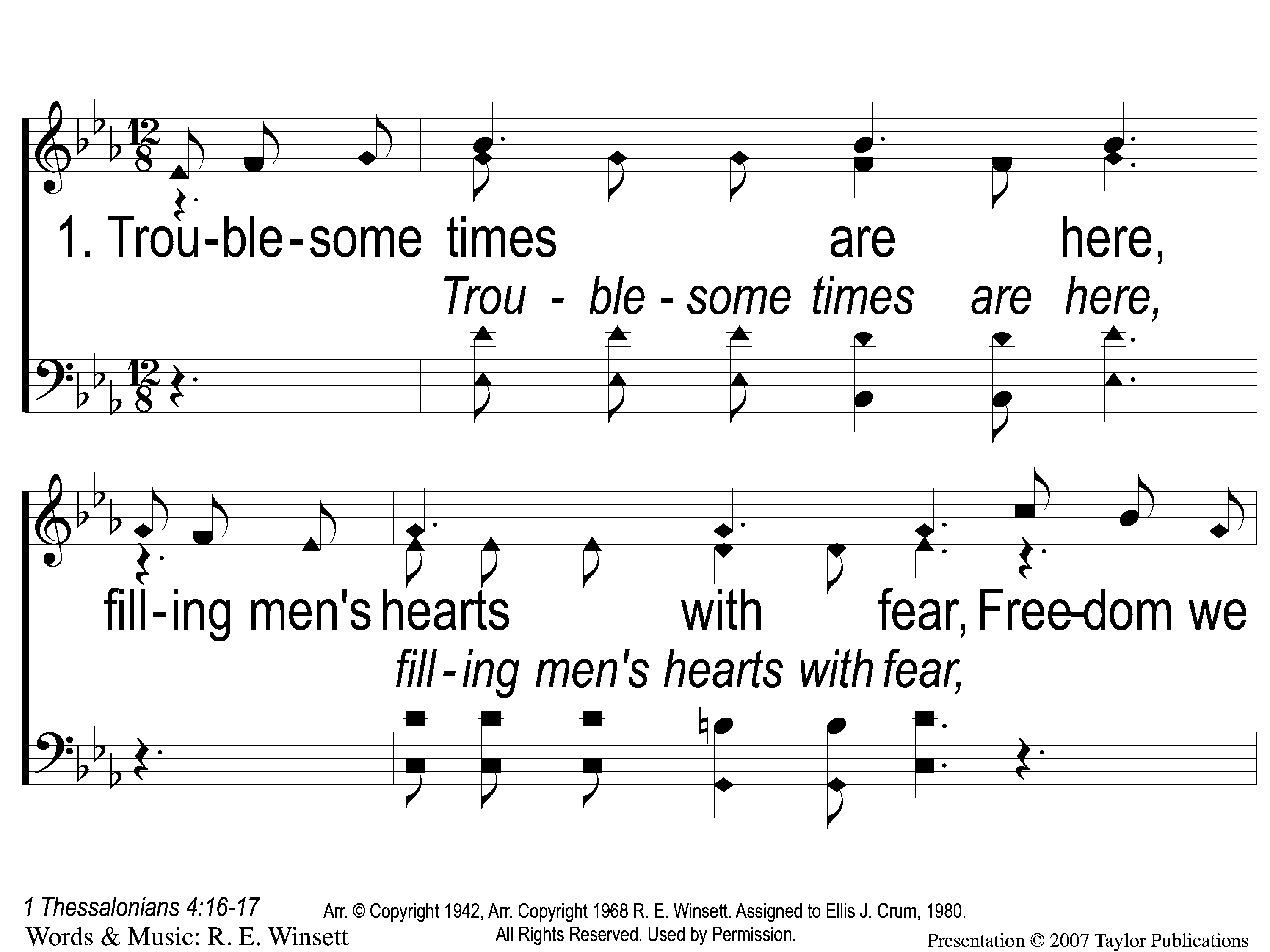 Jesus is Coming Soon
712
1-1 Jesus is Coming Soon
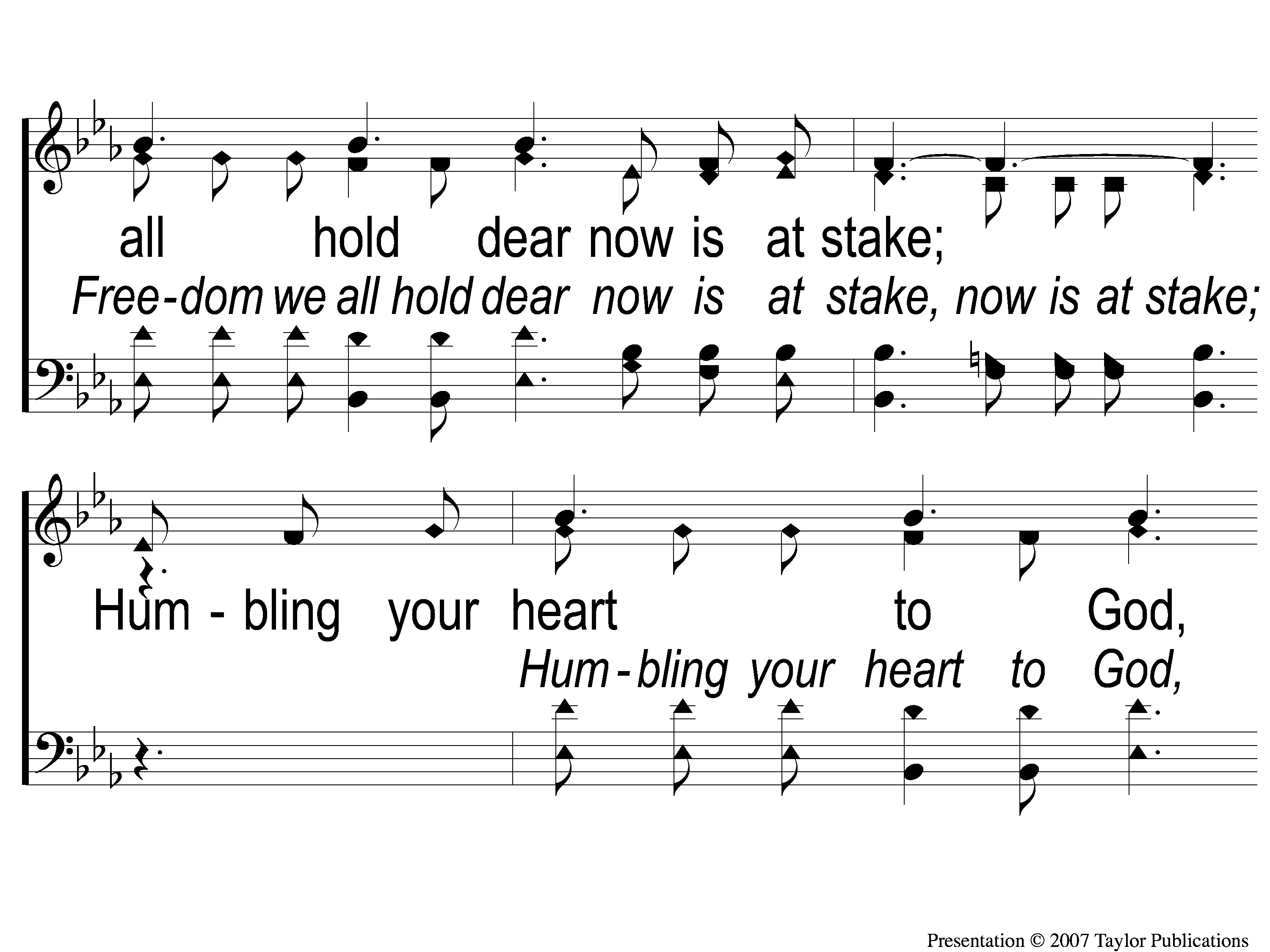 Jesus is Coming Soon
712
1-2 Jesus is Coming Soon
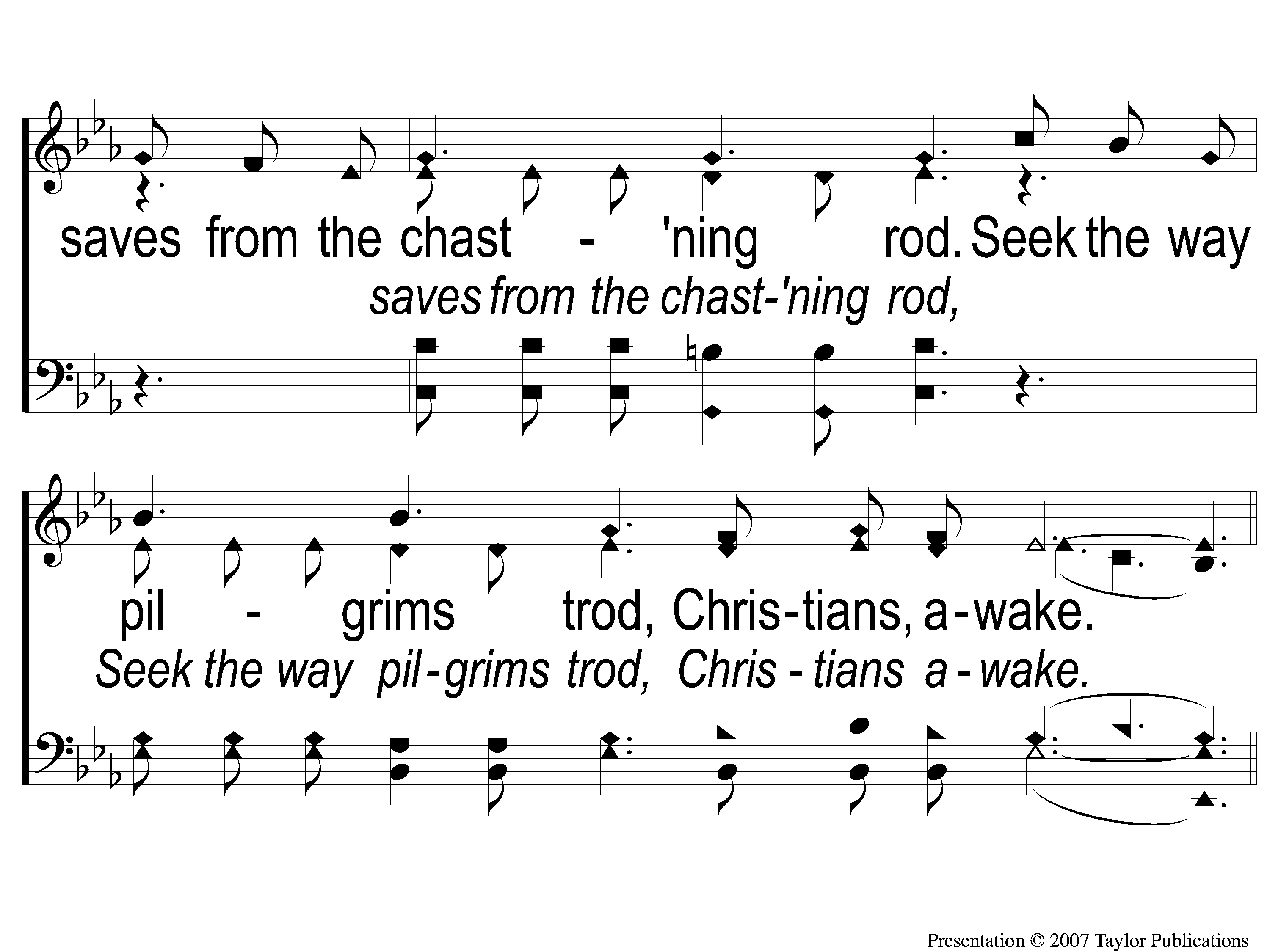 Jesus is Coming Soon
712
1-3 Jesus is Coming Soon
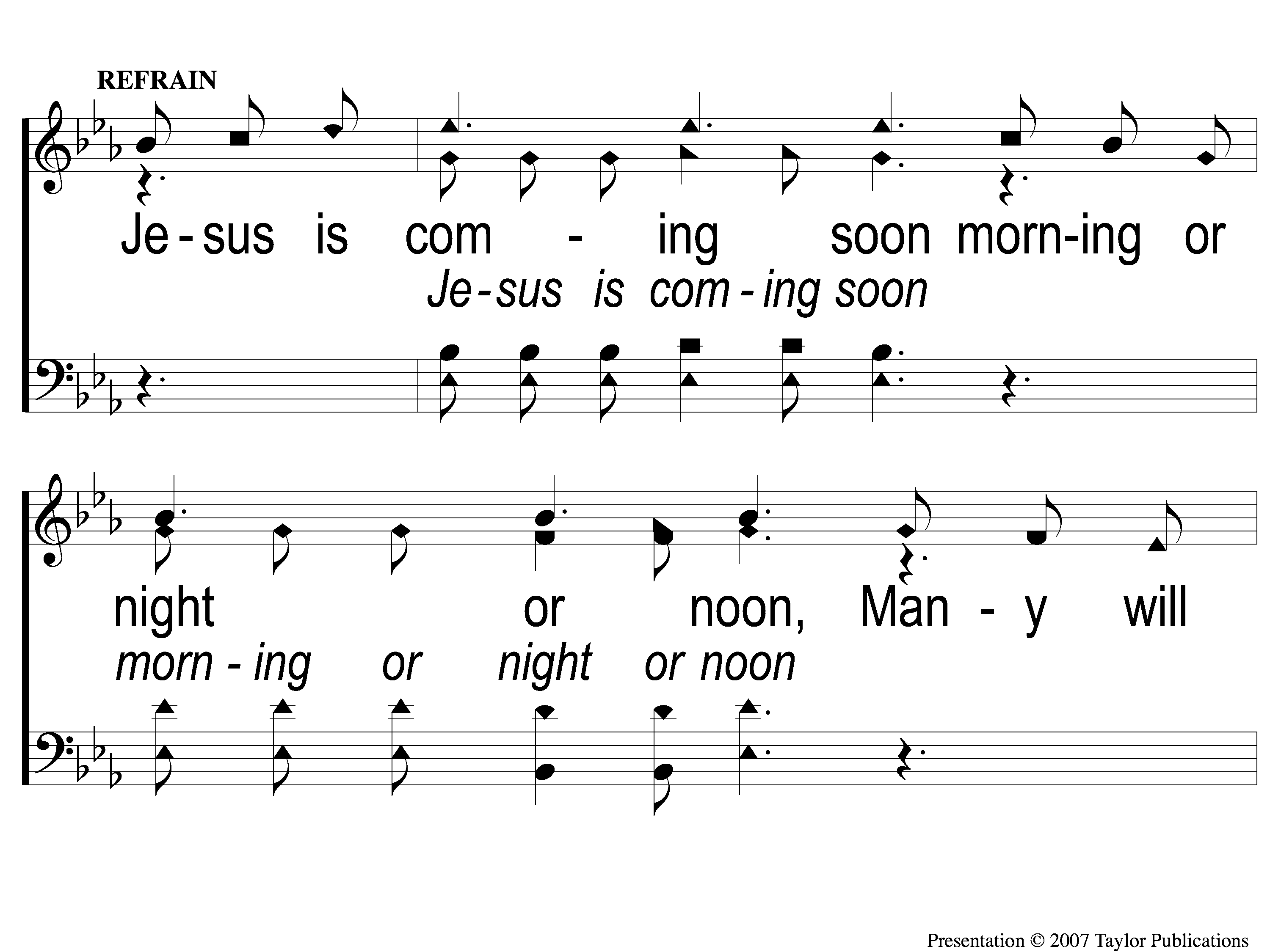 Jesus is Coming Soon
712
C-1 Jesus is Coming Soon
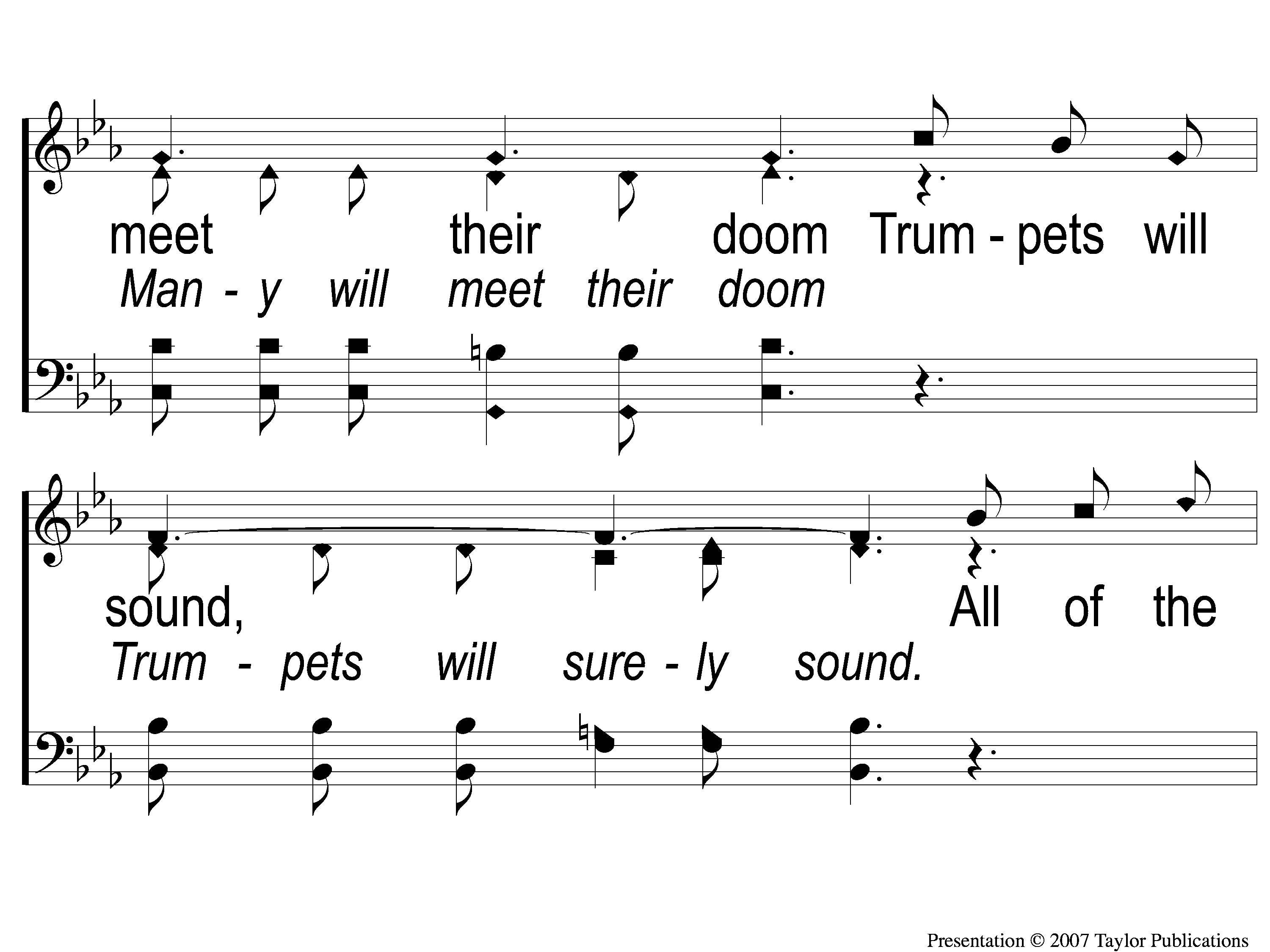 Jesus is Coming Soon
712
C-2 Jesus is Coming Soon
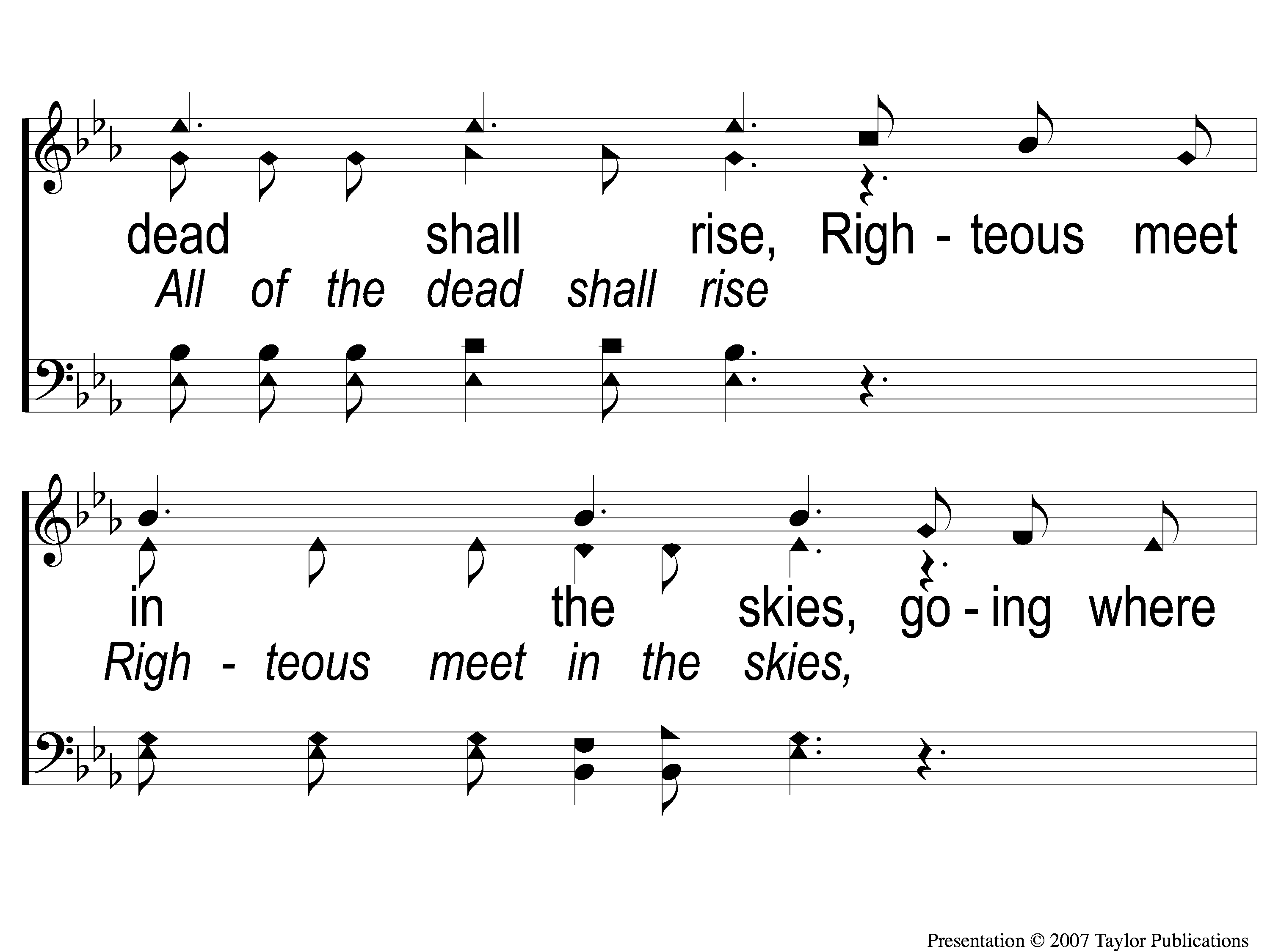 Jesus is Coming Soon
712
C-3 Jesus is Coming Soon
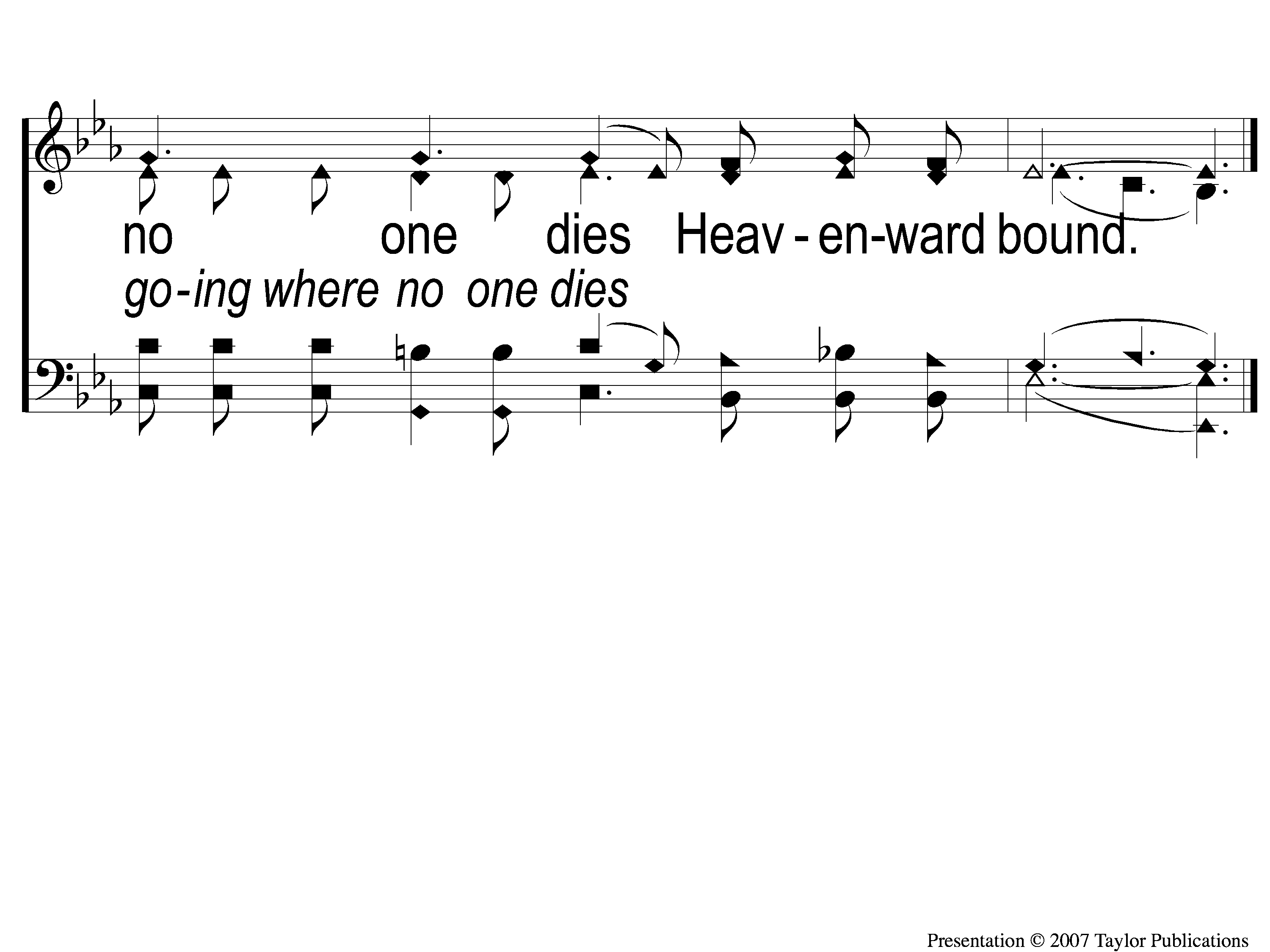 Jesus is Coming Soon
712
C-4 Jesus is Coming Soon
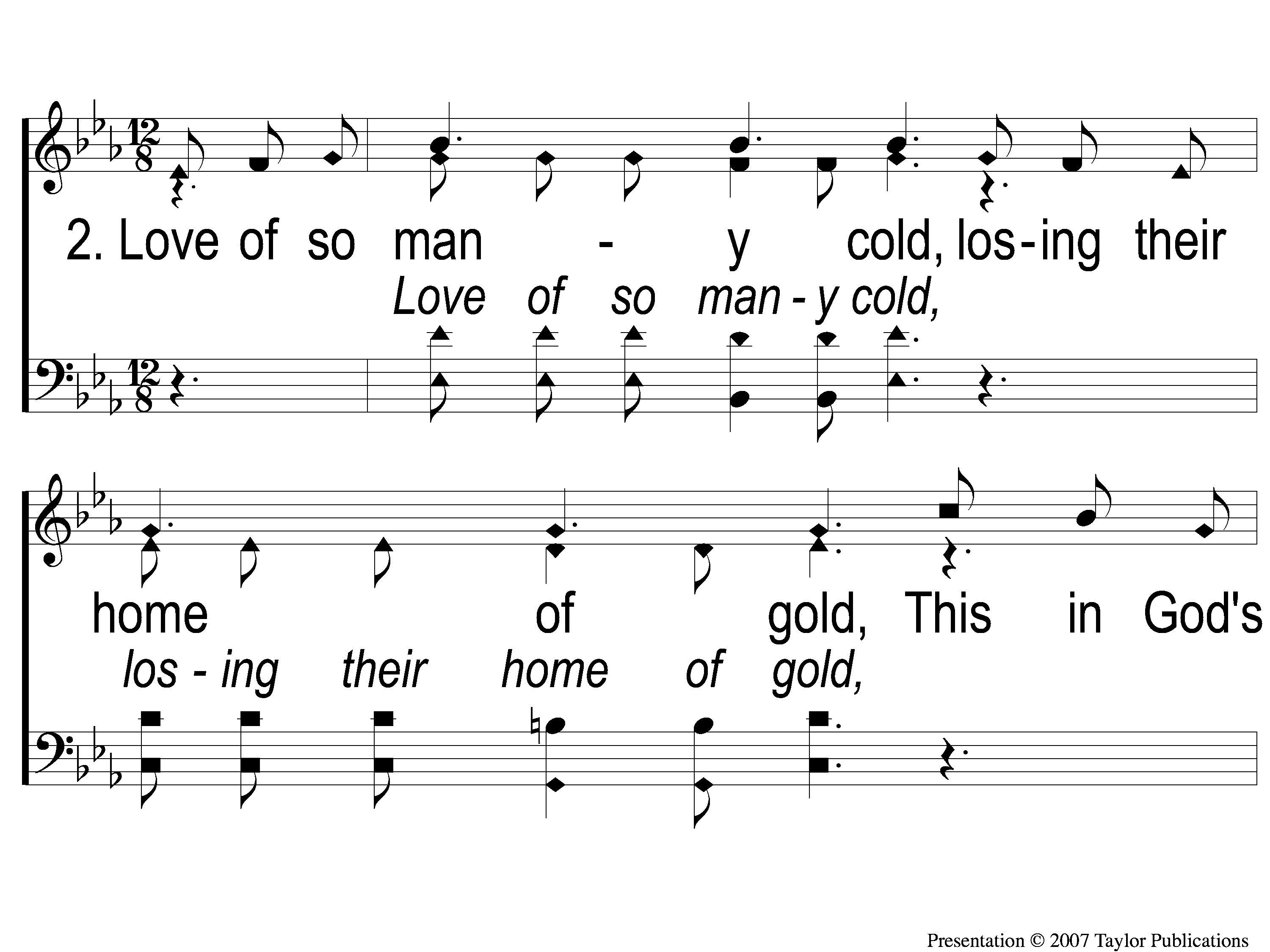 Jesus is Coming Soon
712
2-1 Jesus is Coming Soon
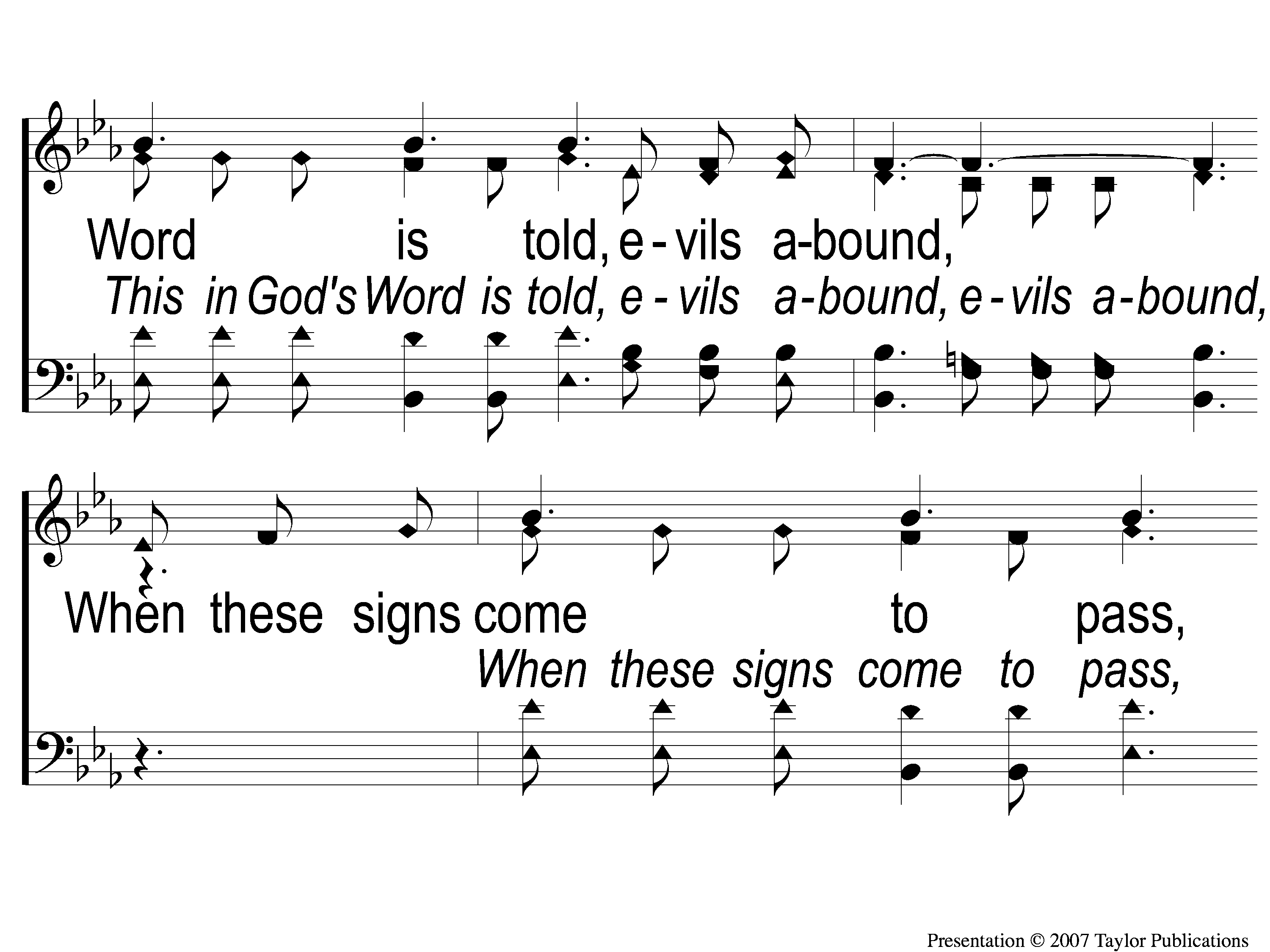 Jesus is Coming Soon
712
2-2 Jesus is Coming Soon
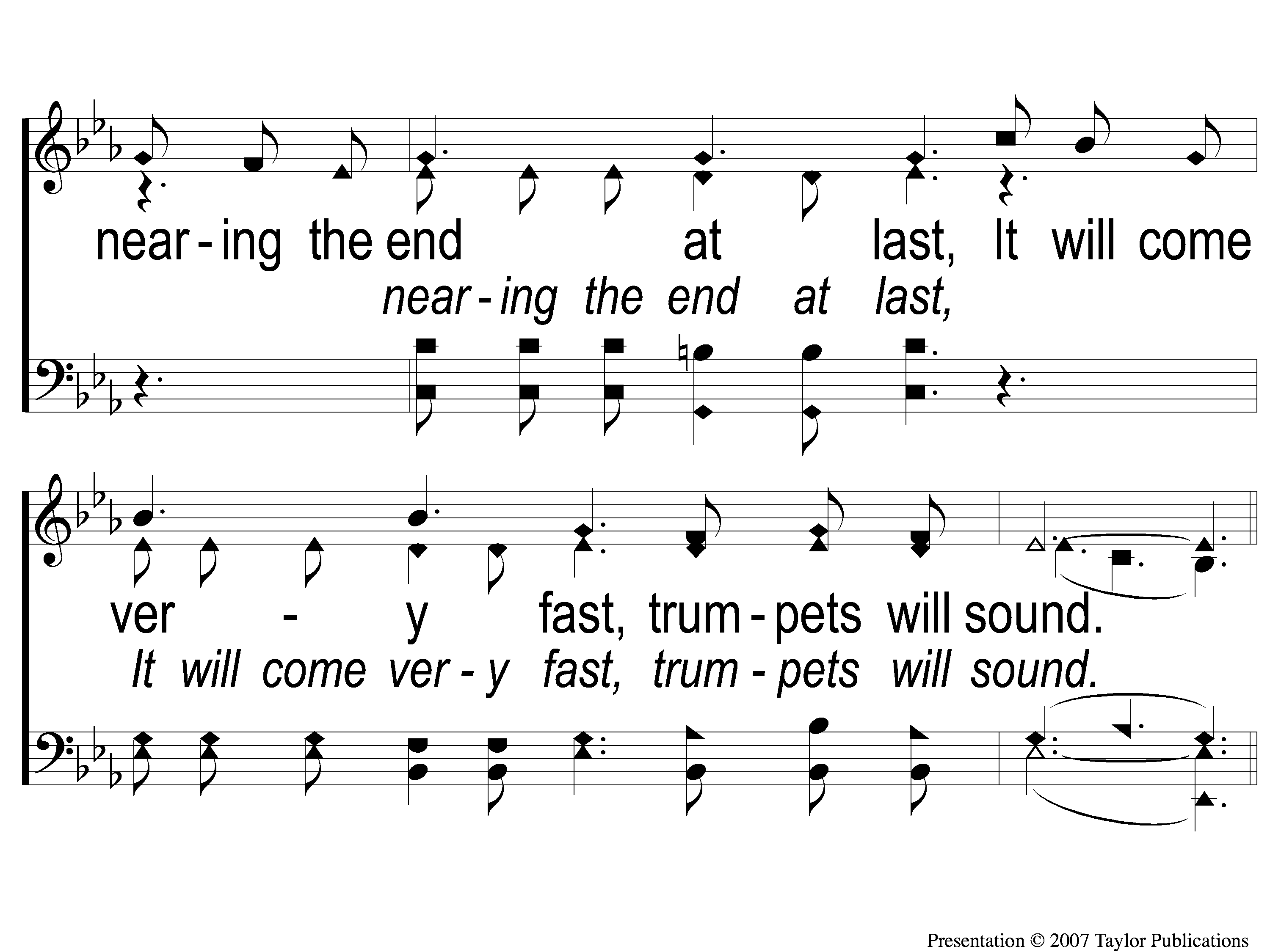 Jesus is Coming Soon
712
2-3 Jesus is Coming Soon
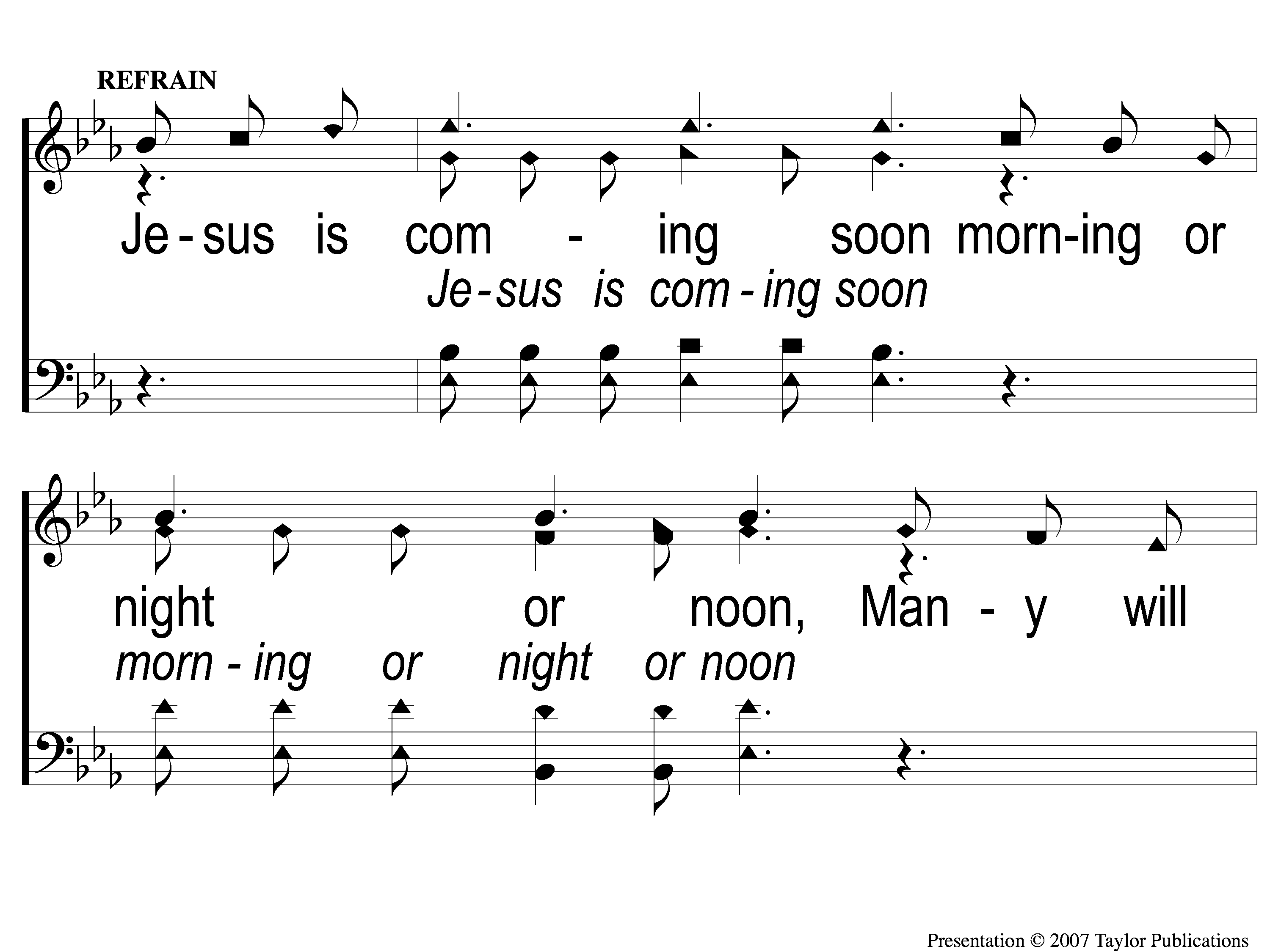 Jesus is Coming Soon
712
C-1 Jesus is Coming Soon
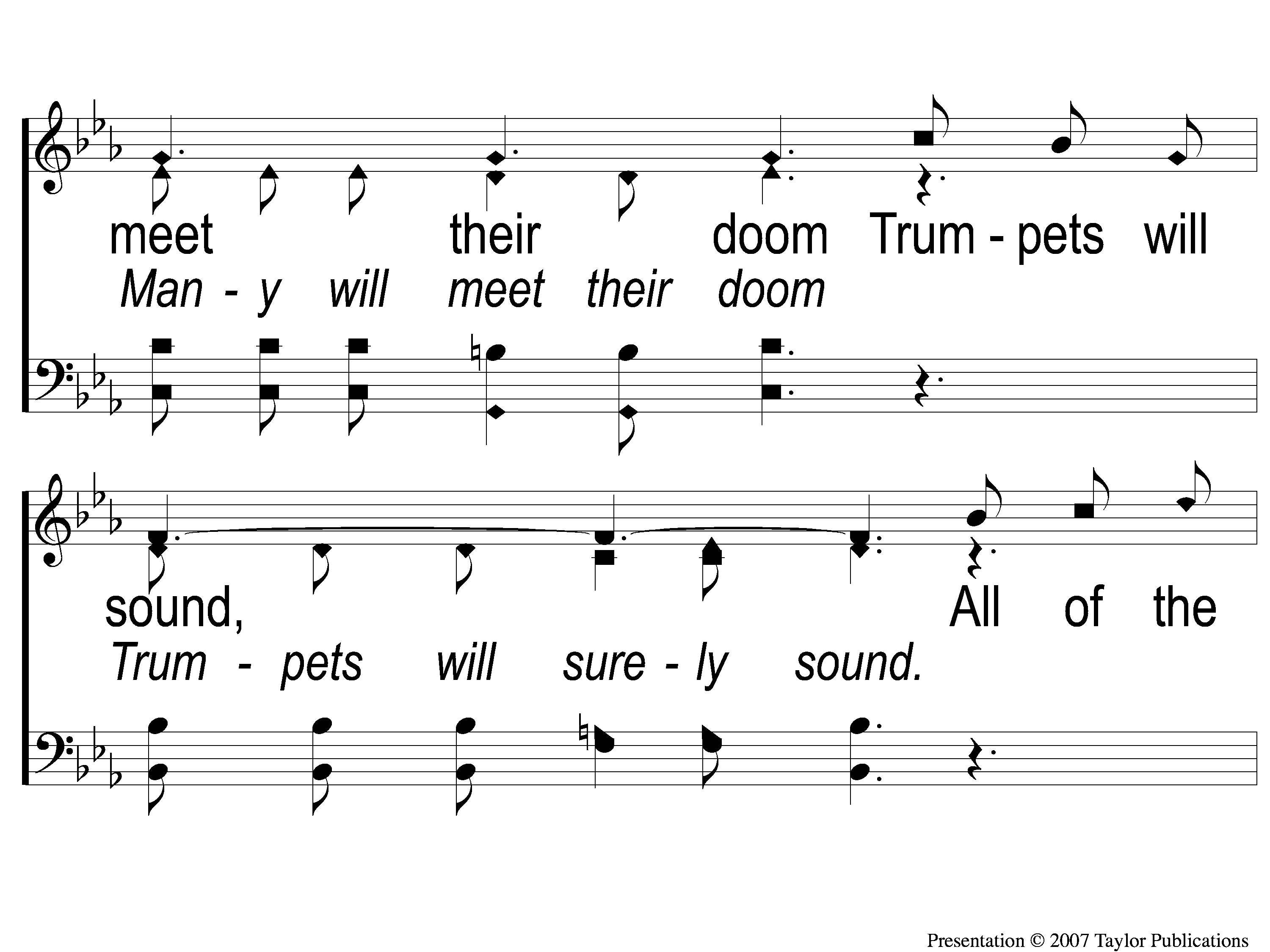 Jesus is Coming Soon
712
C-2 Jesus is Coming Soon
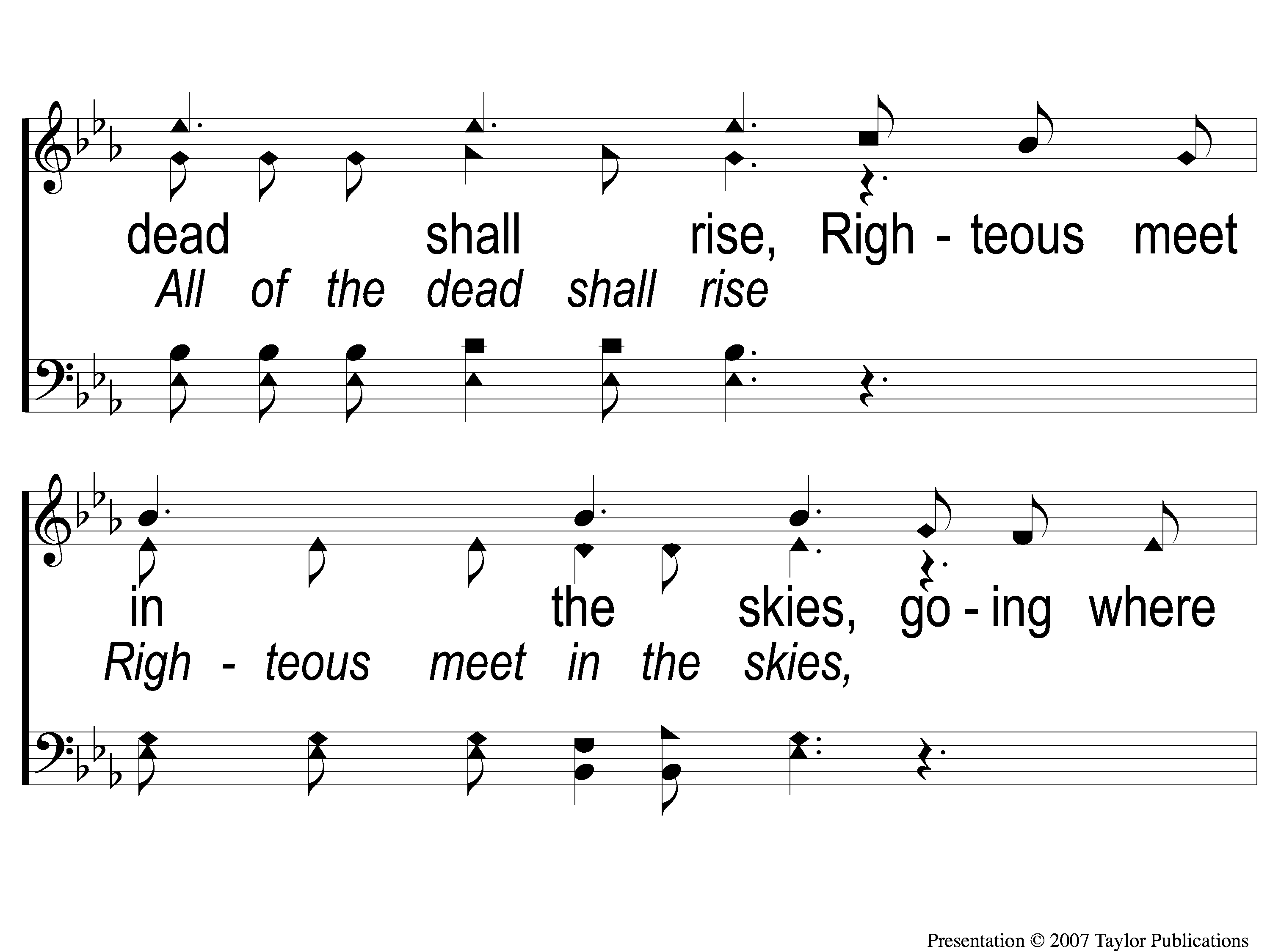 Jesus is Coming Soon
712
C-3 Jesus is Coming Soon
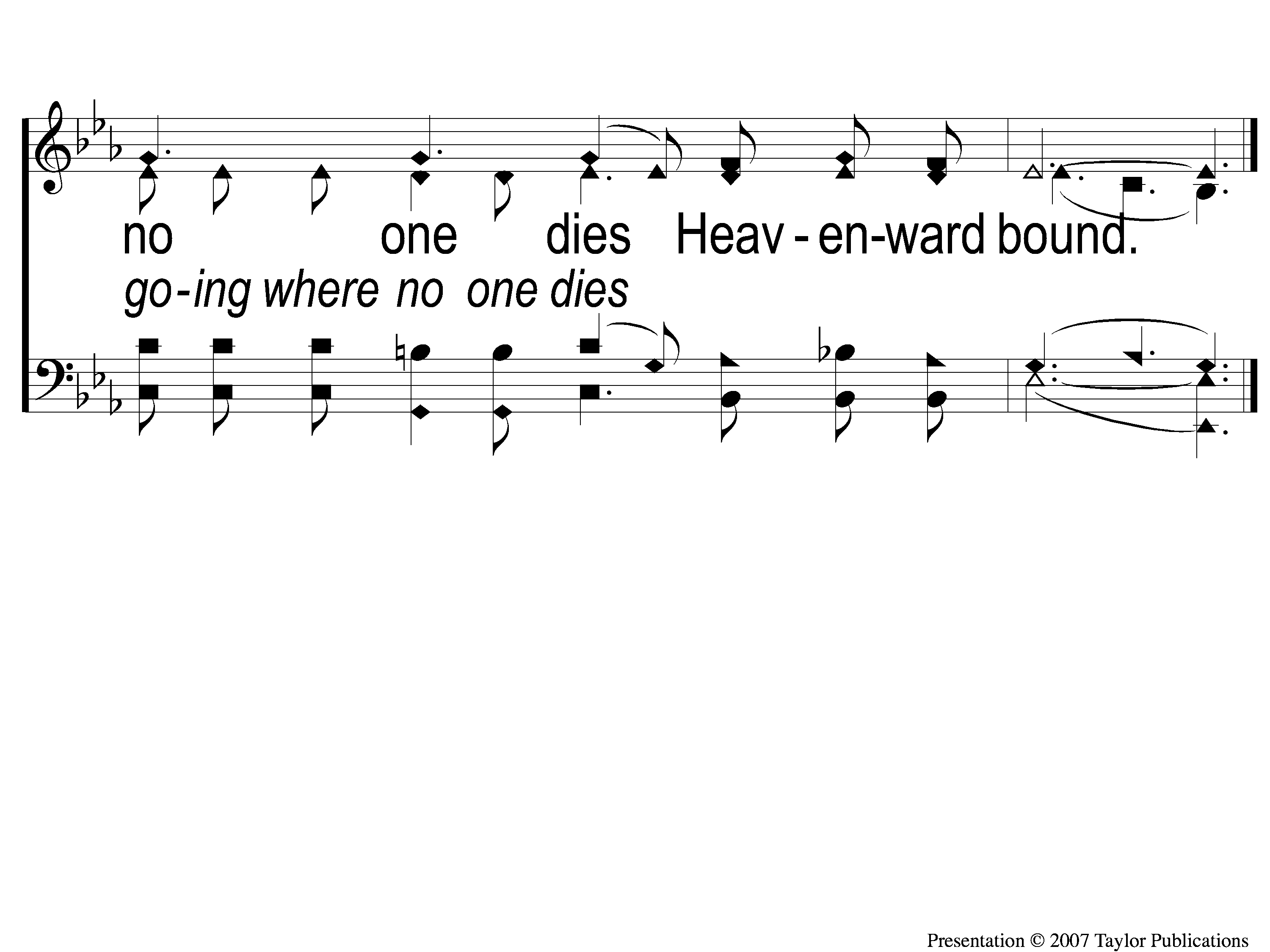 Jesus is Coming Soon
712
C-4 Jesus is Coming Soon
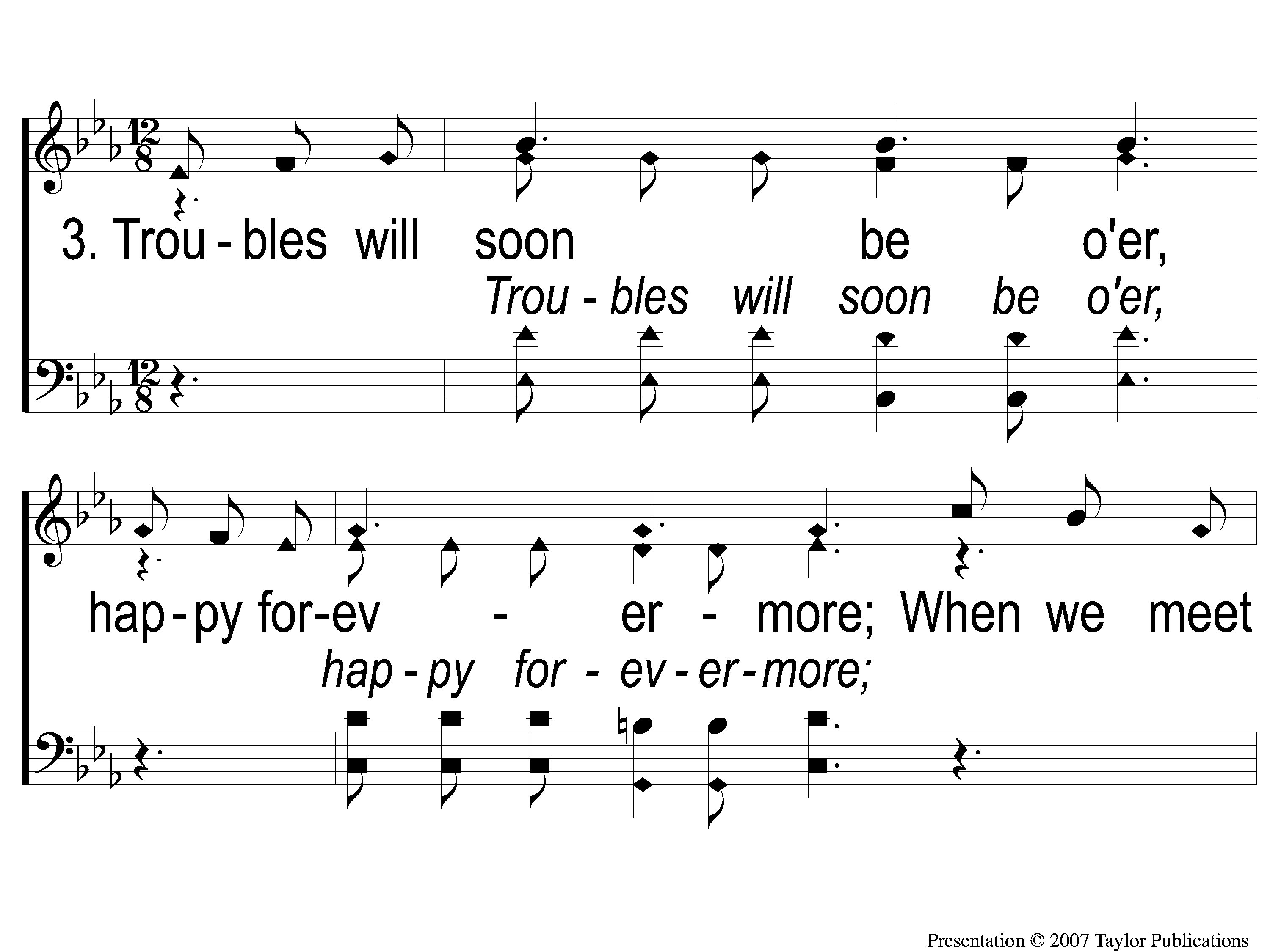 Jesus is Coming Soon
712
3-1 Jesus is Coming Soon
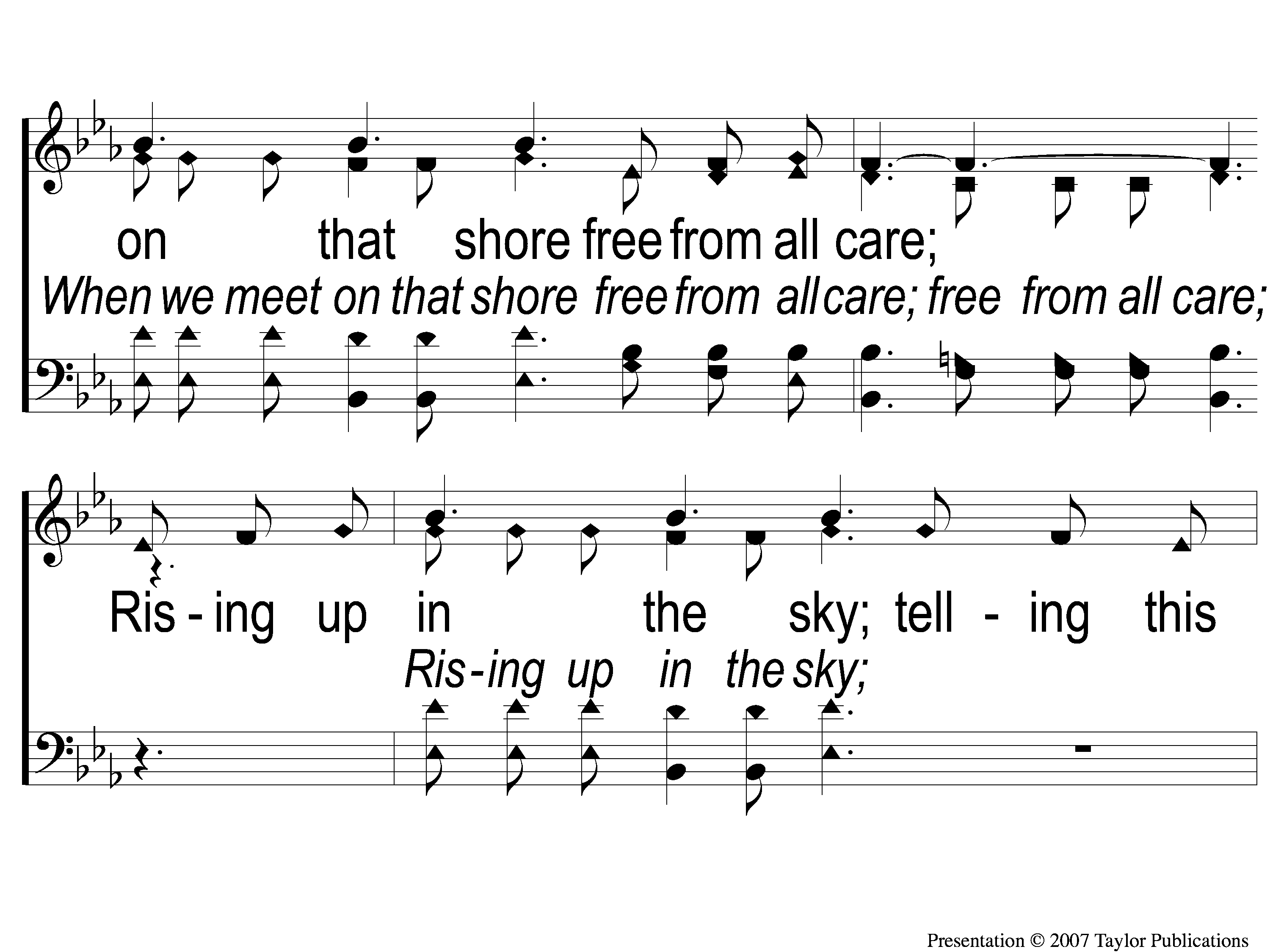 Jesus is Coming Soon
712
3-2 Jesus is Coming Soon
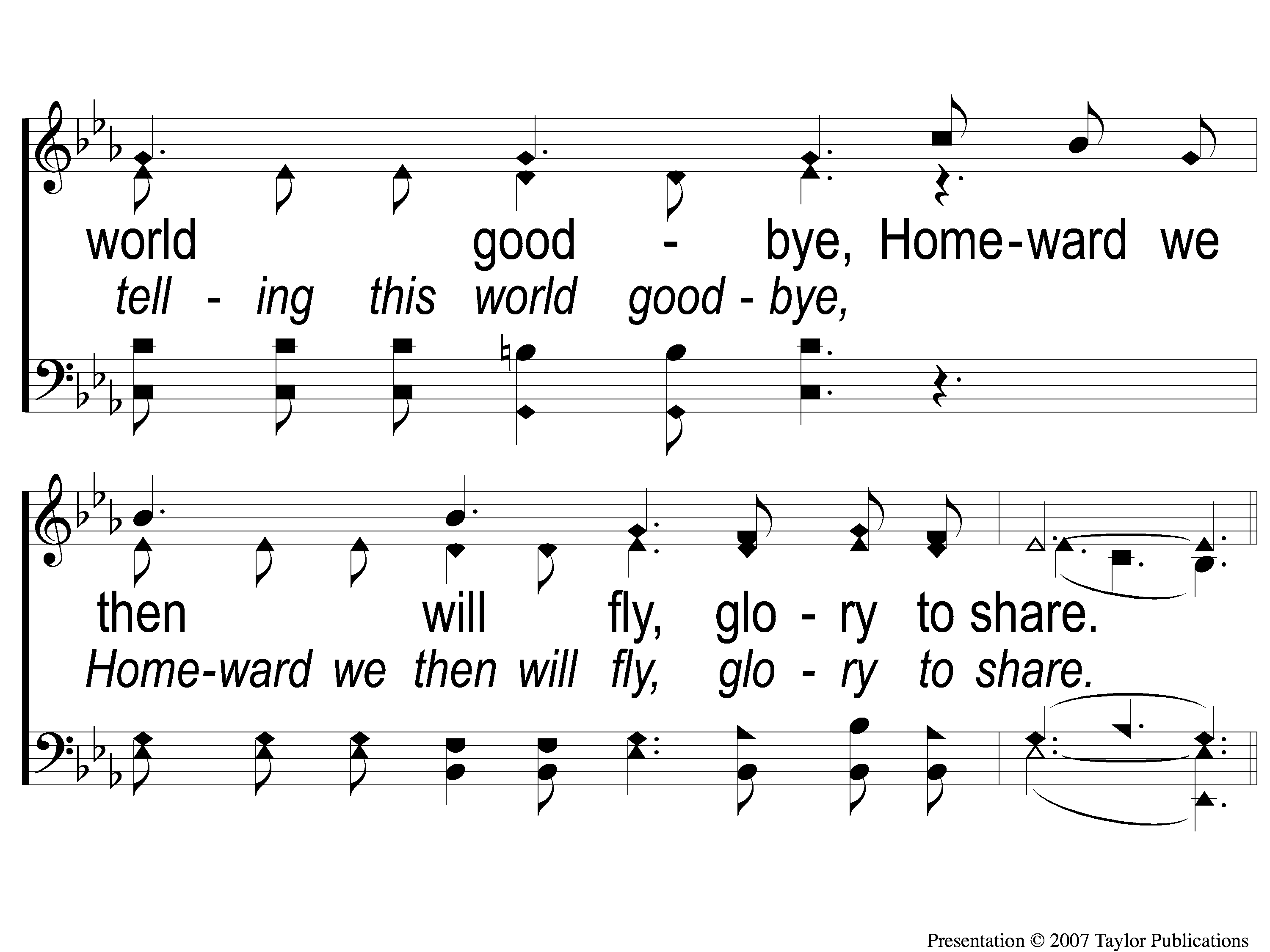 Jesus is Coming Soon
712
3-3 Jesus is Coming Soon
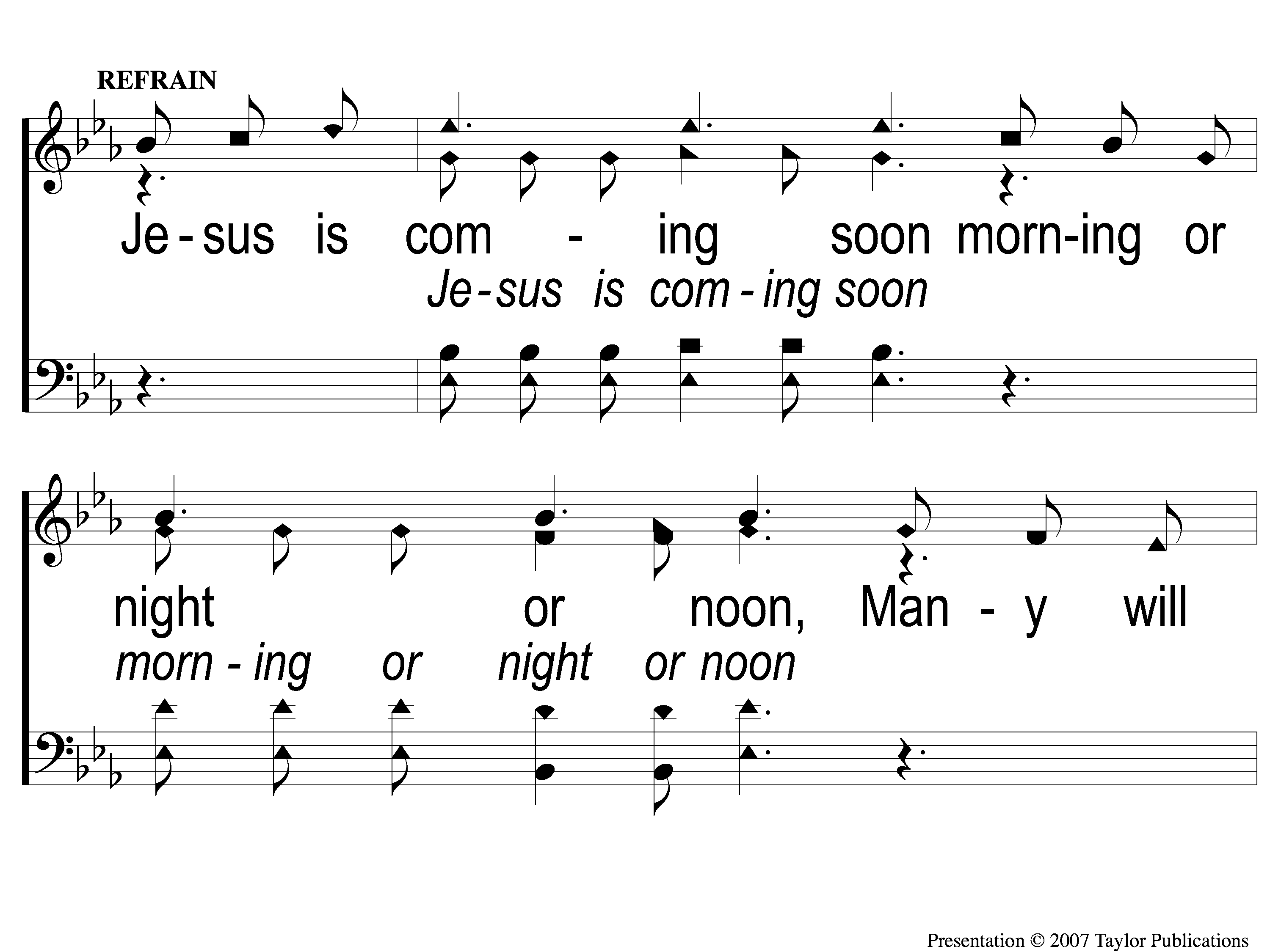 Jesus is Coming Soon
712
C-1 Jesus is Coming Soon
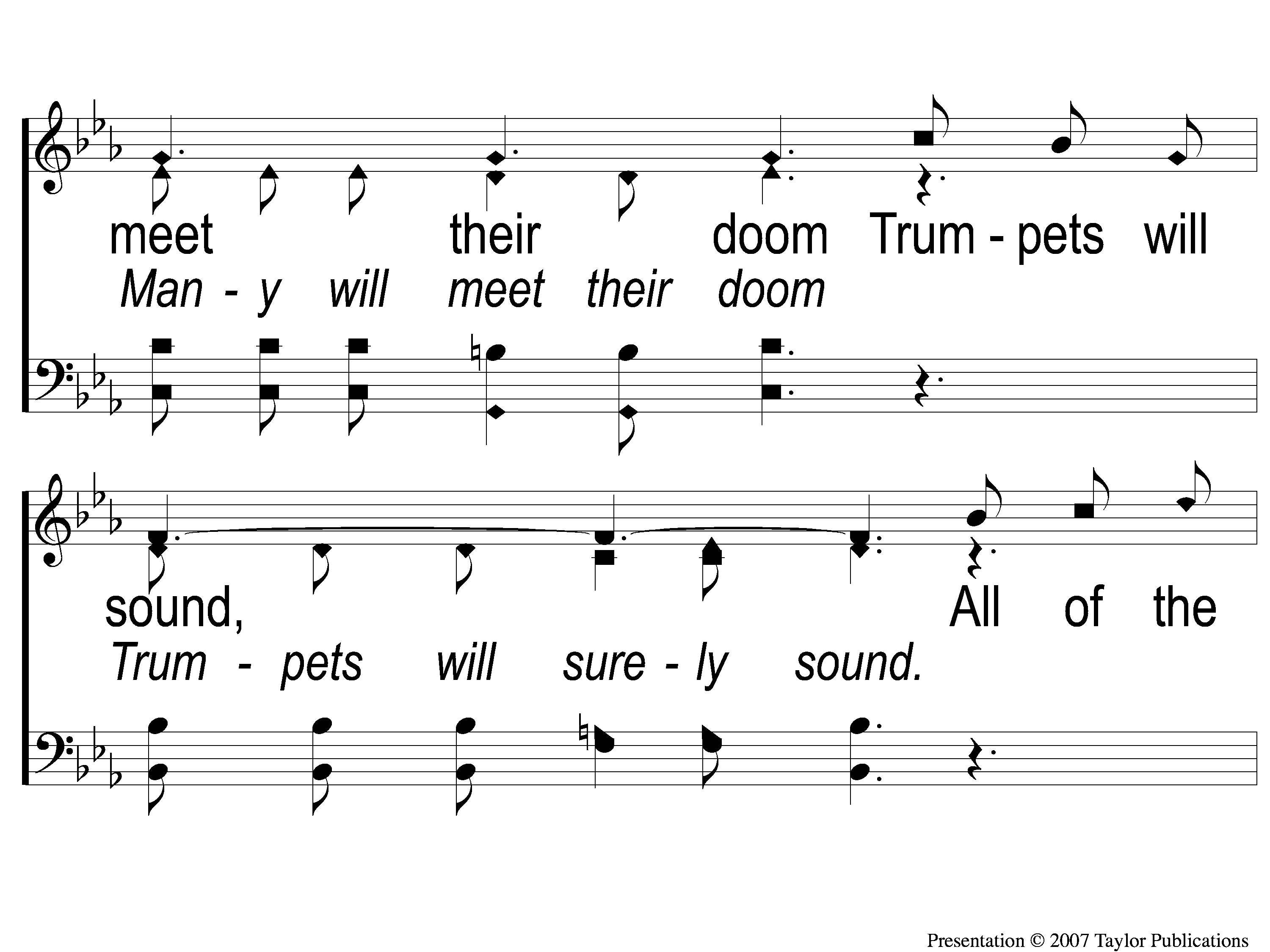 Jesus is Coming Soon
712
C-2 Jesus is Coming Soon
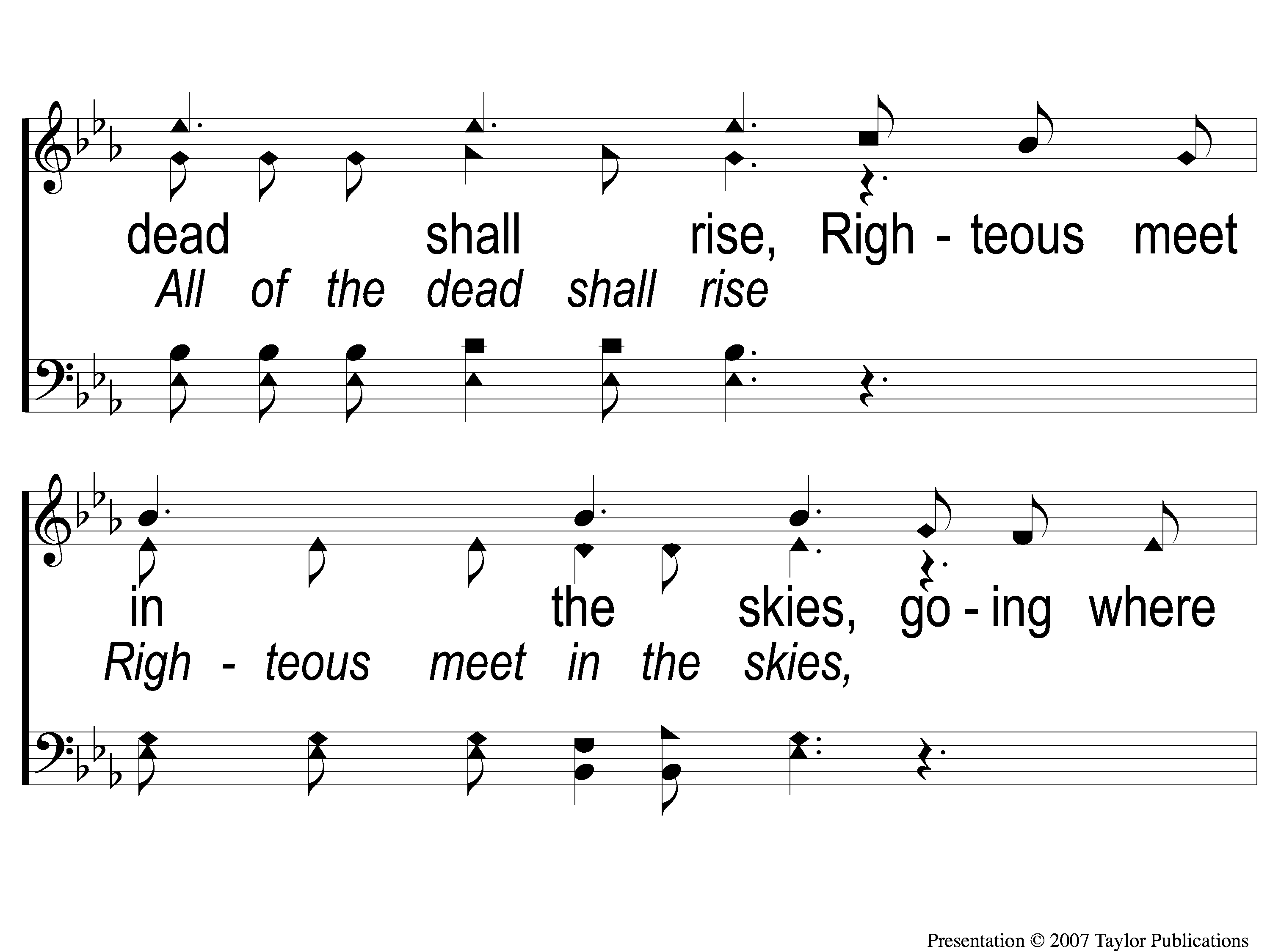 Jesus is Coming Soon
712
C-3 Jesus is Coming Soon
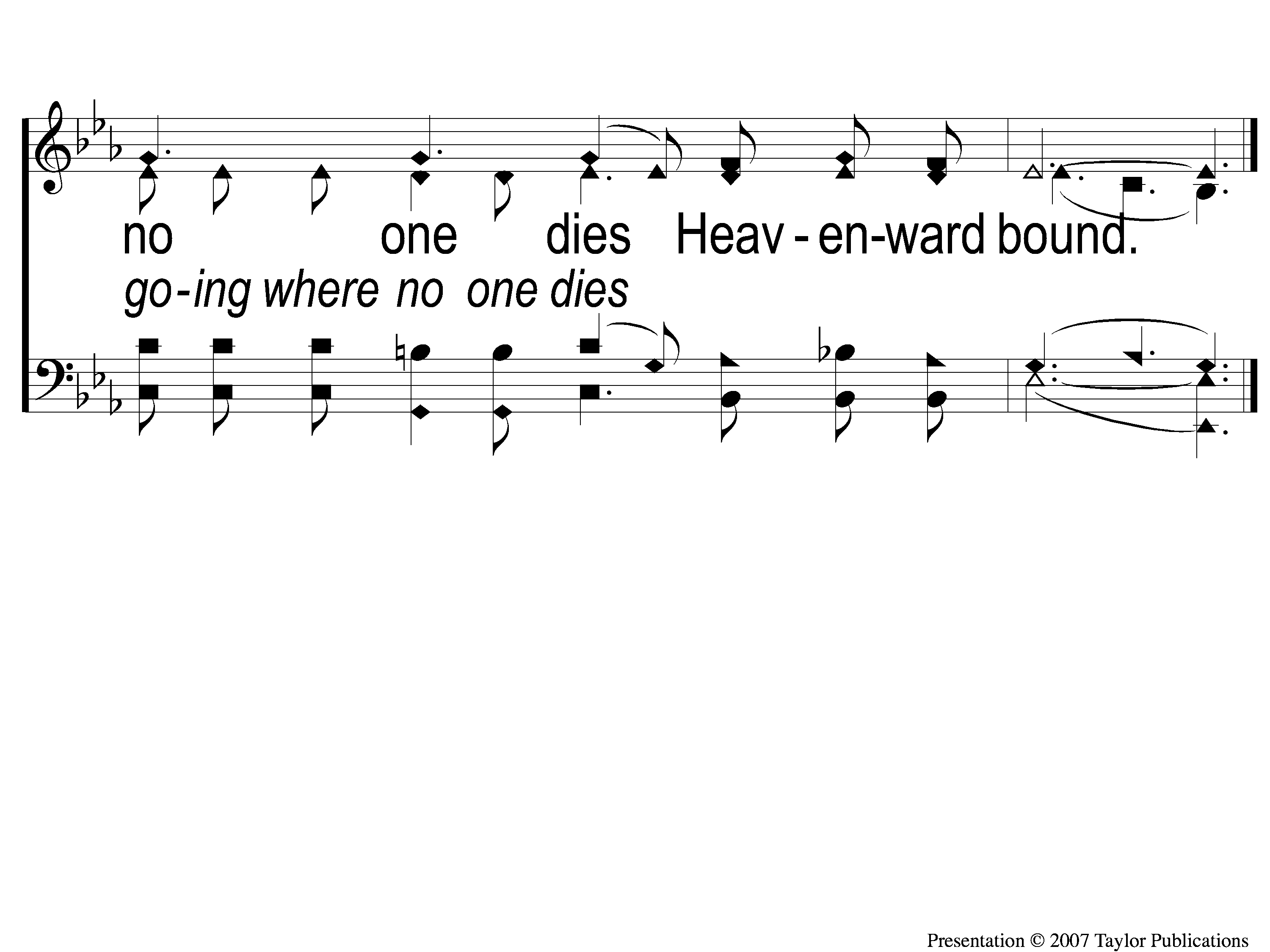 Jesus is Coming Soon
712
C-4 Jesus is Coming Soon
Scripture Reading:
Nehemiah 10:
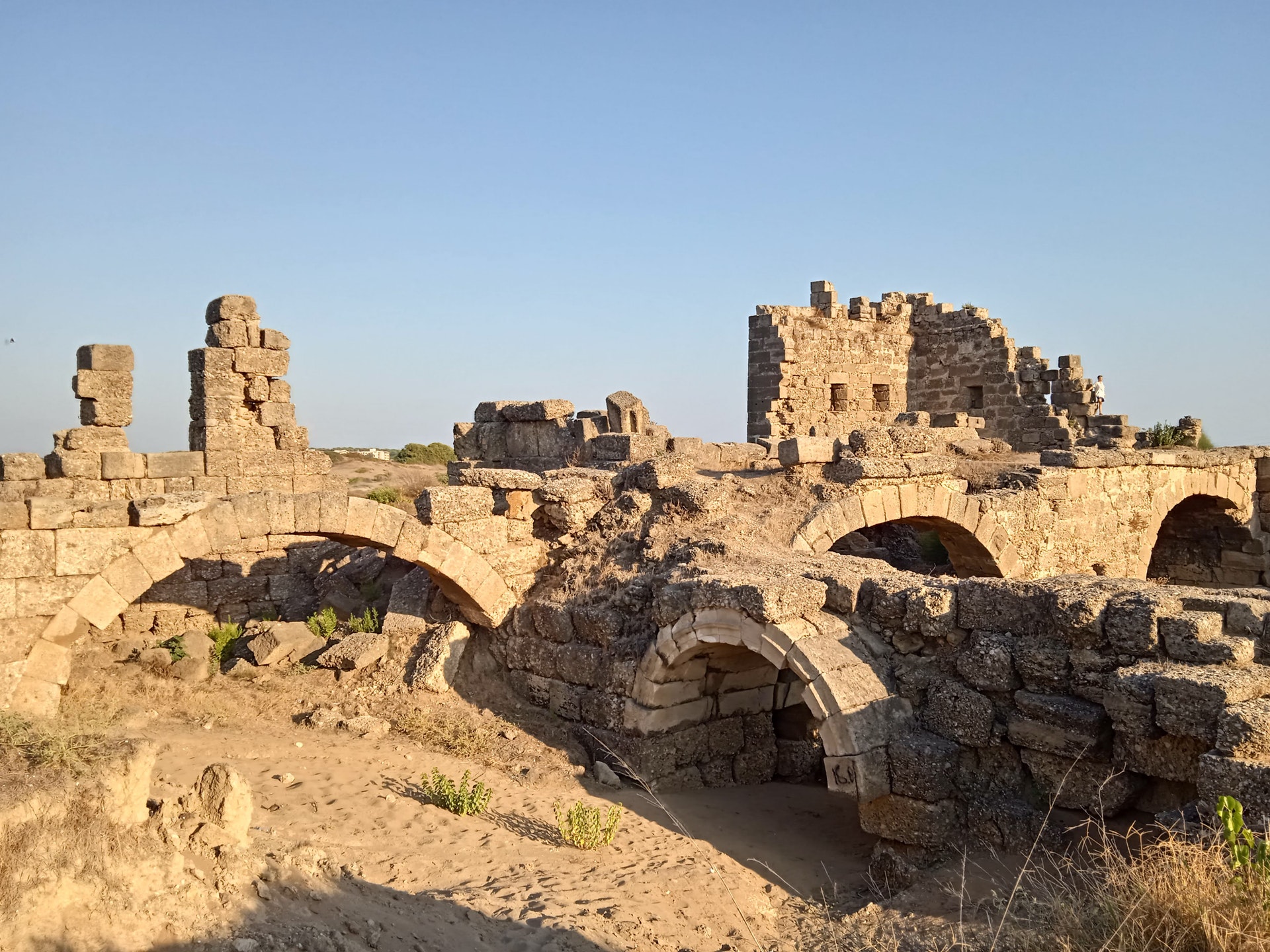 Rebuilding Jerusalem
Preached by JESUS – Matt. 3:2, 4:17
Preached by JESUS – Matt. 3:2, 4:17
Preached by PETER – Acts 2:38, 3:19
Preached by JESUS – Matt. 3:2, 4:17
Preached by PETER – Acts 2:38, 3:19
Preached by PAUL – Acts 17:30, 20:21
What Is Repentance?
OT Words:
נָחַם (nā·ḥǎm) = comforted, grieved, sorry
What Is Repentance?
OT Words:
נָחַם (nā·ḥǎm) = comforted, grieved, sorry
שׁוּב (šûḇ) = return, turn back
What Is Repentance?
OT Words:
נָחַם (nā·ḥǎm) = comforted, grieved, sorry
שׁוּב (šûḇ) = return, turn back
“be in a state of sorrow and regret about a wrong, implying a true understanding about a wrong and desire to change a thought or behavior”
What Is Repentance?
NT Word:
μετανοέω = change of mind
What Is Repentance?
NT Word:
μετανοέω = change of mind

“to change one’s way of life as the result of a complete change of thought and attitude with regard to sin and righteousness”
An Example of Repentance
Nehemiah
Ch. 8 – Great Assembly & Feast of Booths
Ch. 9 – Great Confession & Covenant
Ch. 10 – Great Repentance
An Example of Repentance
Nehemiah
Ch. 8 – Great Assembly & Feast of Booths
Ch. 9 – Great Confession & Covenant
Ch. 10 – Great Repentance
10:28-33
What Does Repentance Produce?
Remorse
Neh. 8:9
2 Sam. 12:13
2 Cor. 7:10
Acts 2:37
What Does Repentance Produce?
Restitution
Lk. 19:8, Ex. 22:1, Lev. 6:5
Ex. 20:13
Eph. 4:28, Neh. 5:10-12
Matt. 19:9, Neh. 13 & Ezra 9
Eph. 4:29
What Does Repentance Produce?
Rejoicing
Neh. 12:43
Lk. 15:7, 10, 22-24
Will You Repent?
When The Roll
Is Called Up Yonder
#852
Invitation
Song:
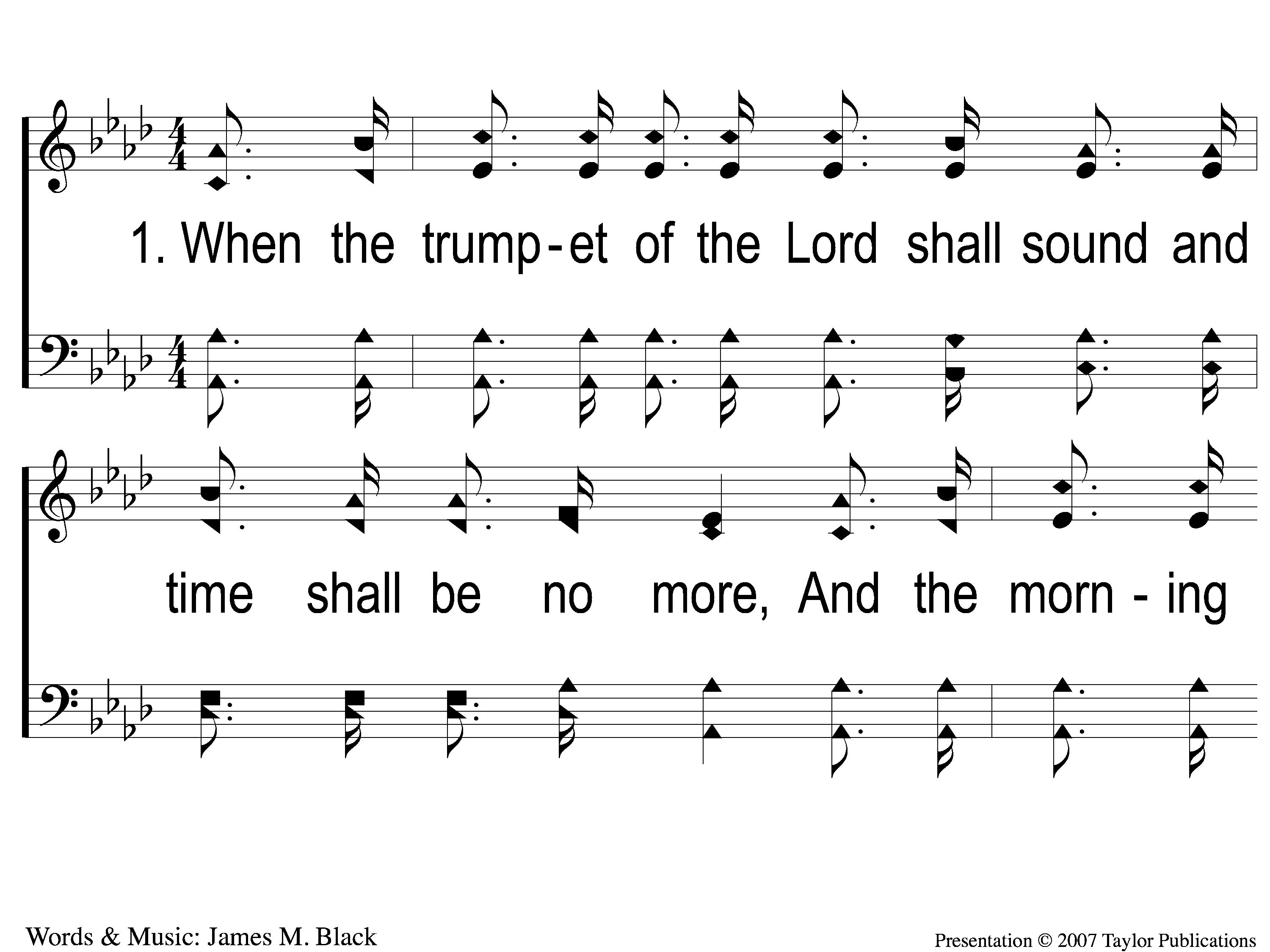 When The Roll Is Called Up Yonder
852
1-1 When The Roll Is Called Up Yonder
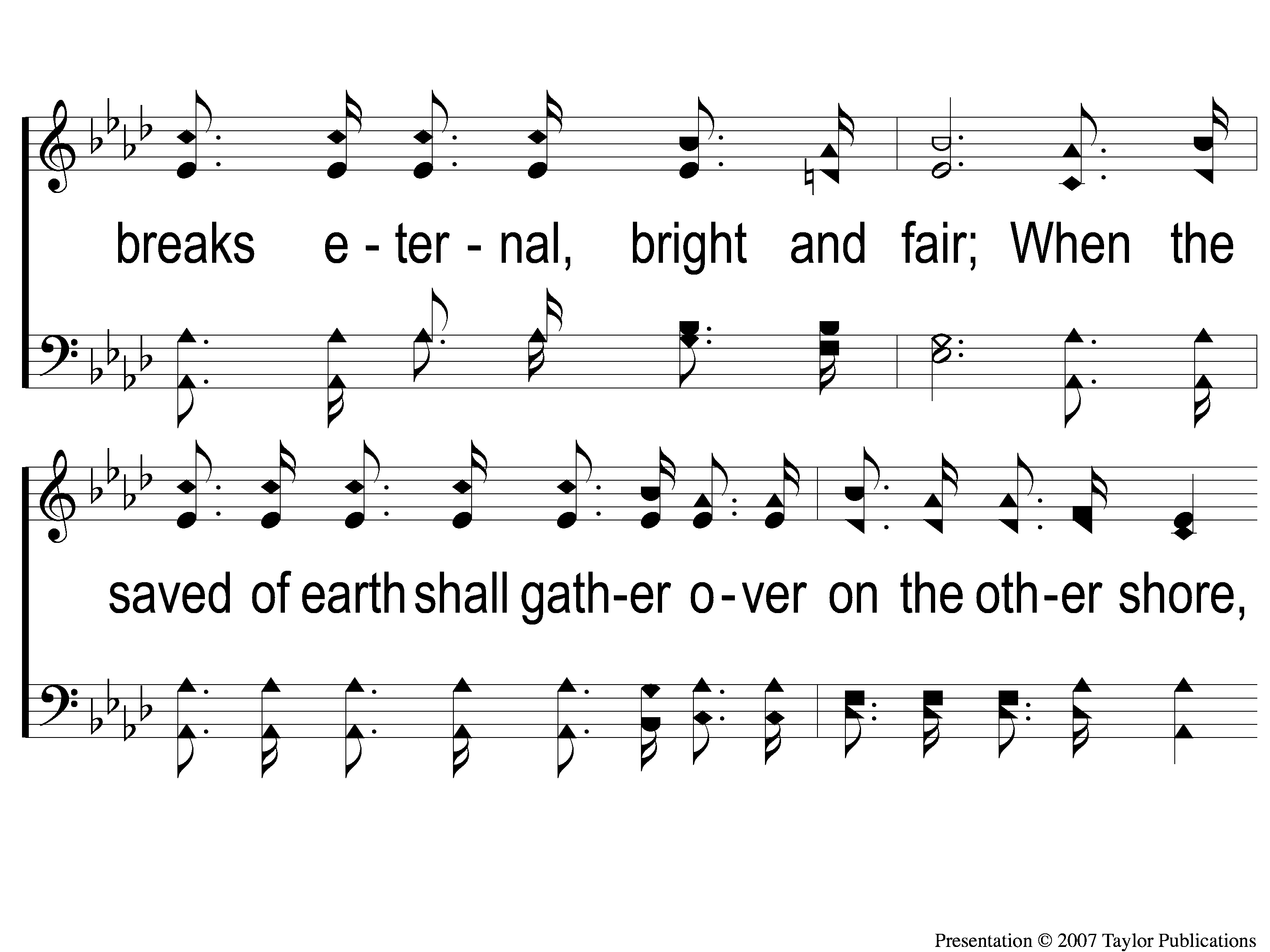 When The Roll Is Called Up Yonder
852
1-2 When The Roll Is Called Up Yonder
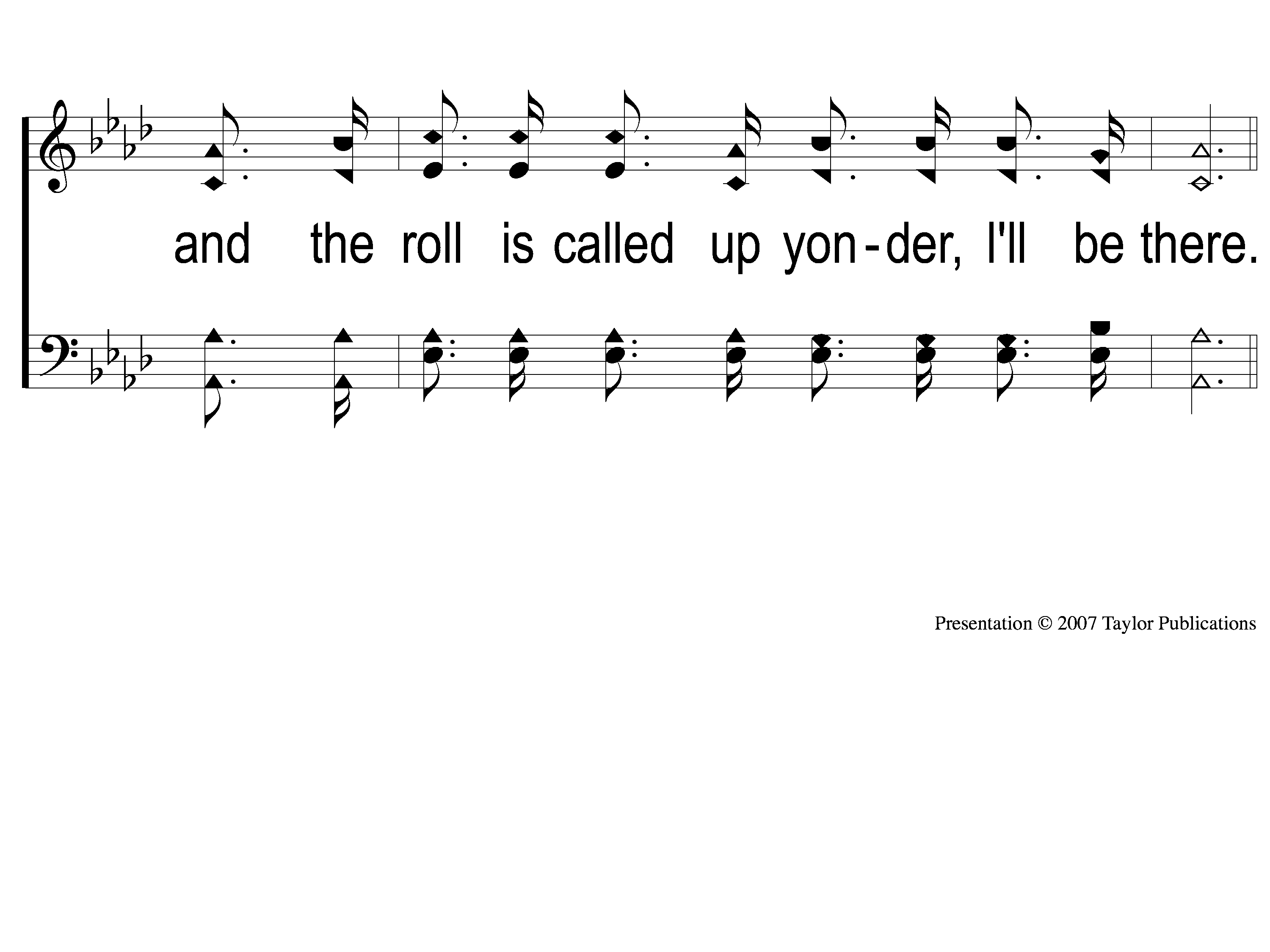 When The Roll Is Called Up Yonder
852
1-3 When The Roll Is Called Up Yonder
When The Roll Is Called Up Yonder
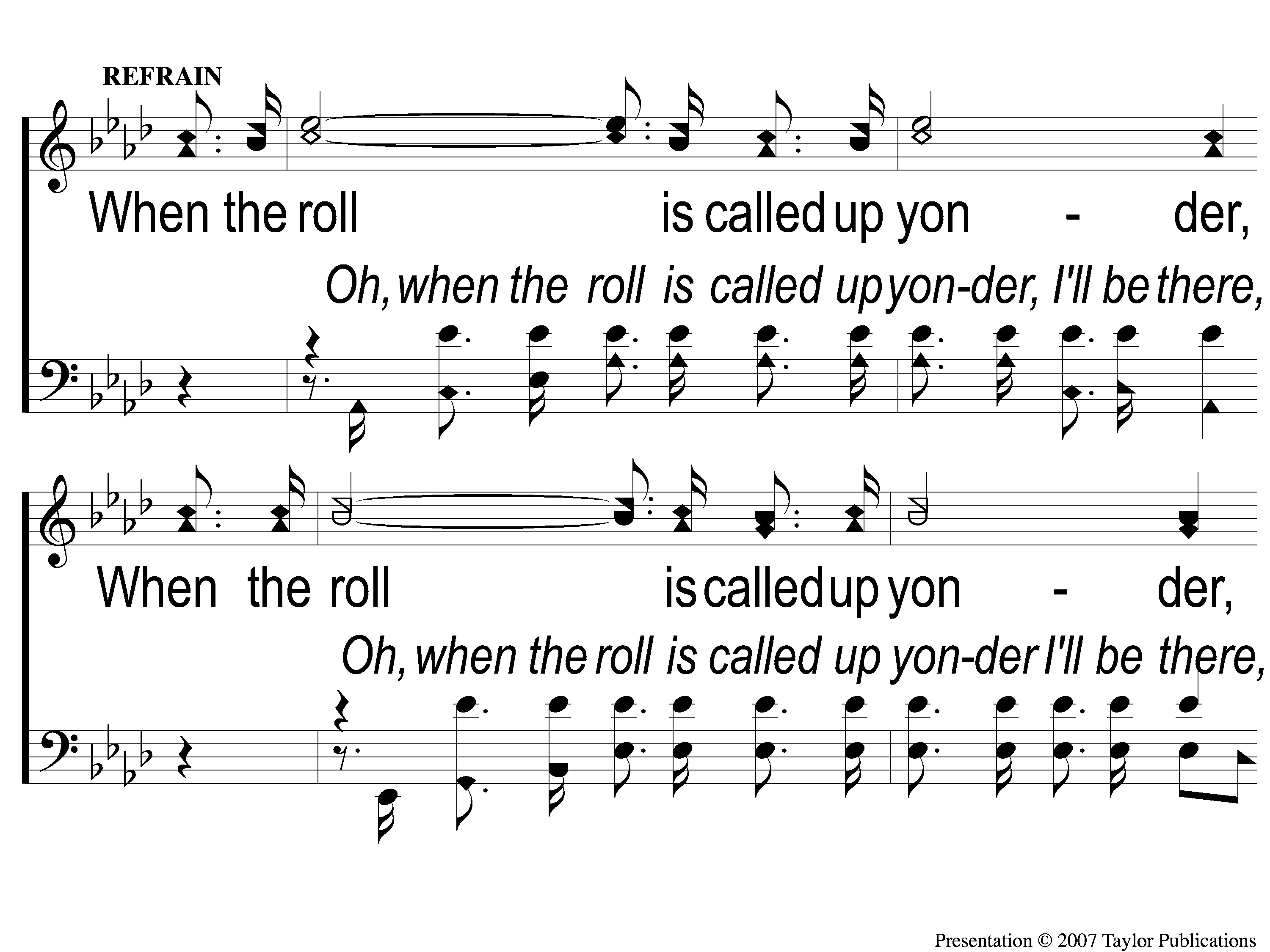 852
C-1 When The Roll Is Called Up Yonder
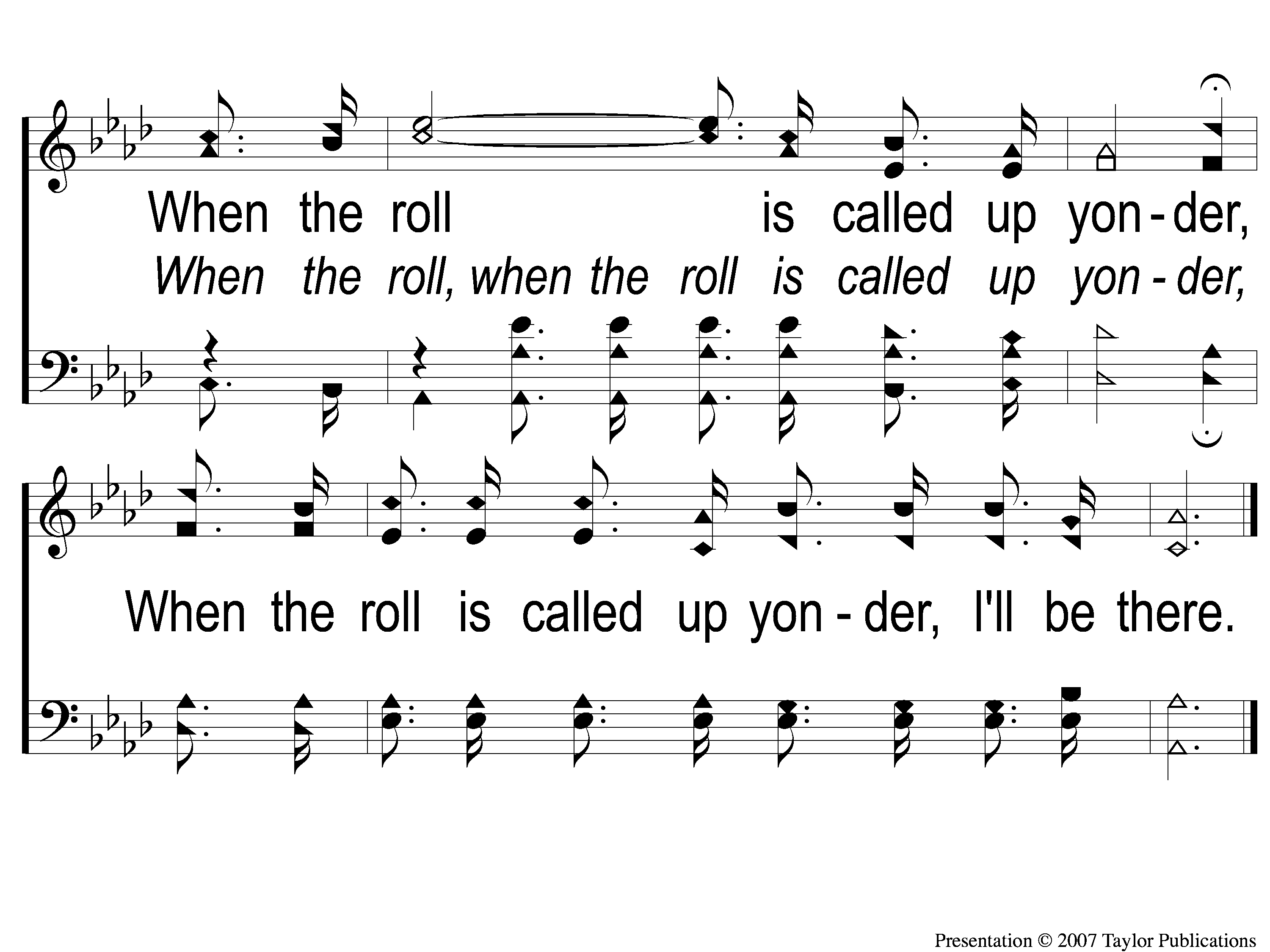 When The Roll Is Called Up Yonder
852
C-2 When The Roll Is Called Up Yonder
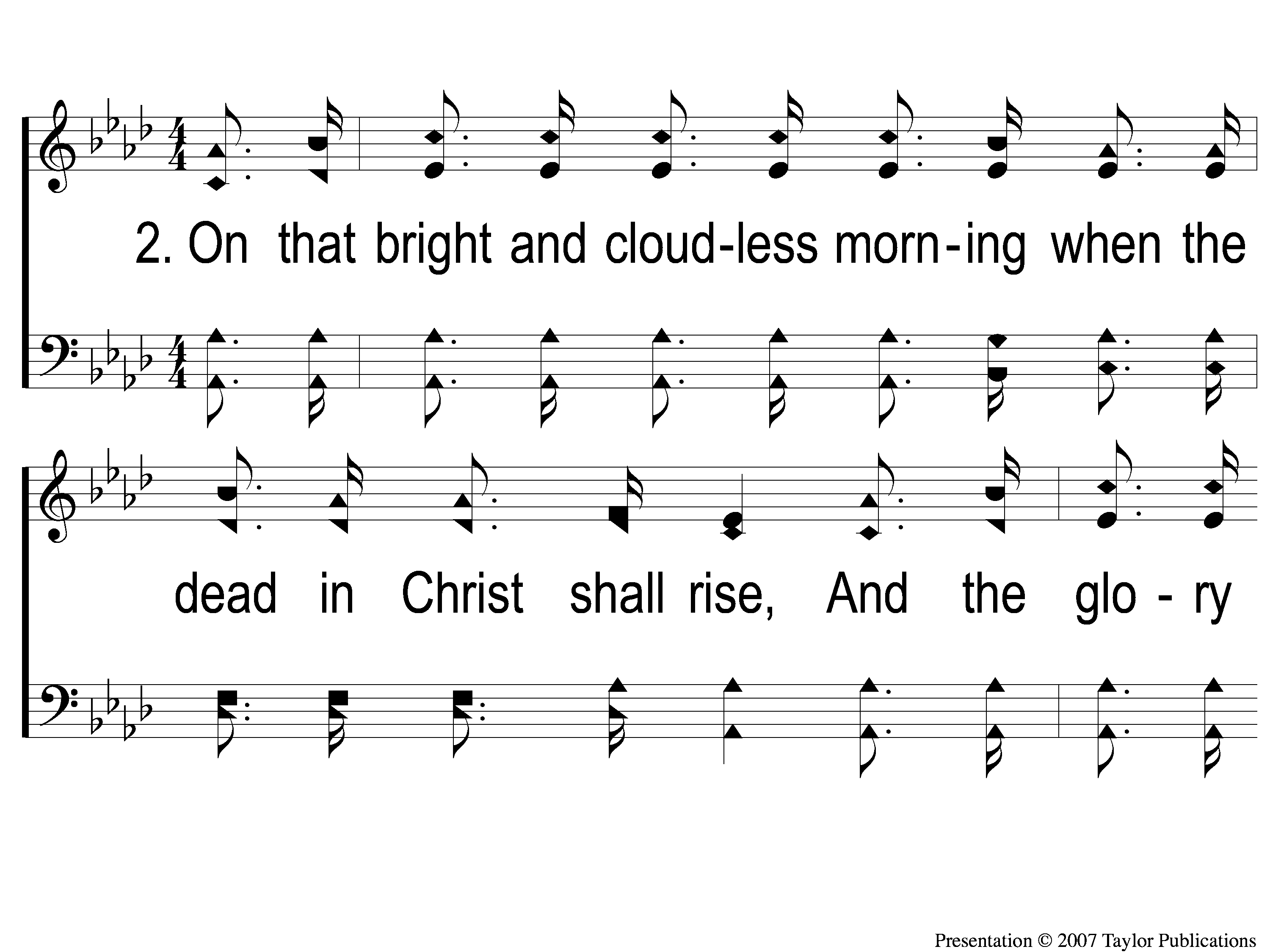 When The Roll Is Called Up Yonder
852
2-1 When The Roll Is Called Up Yonder
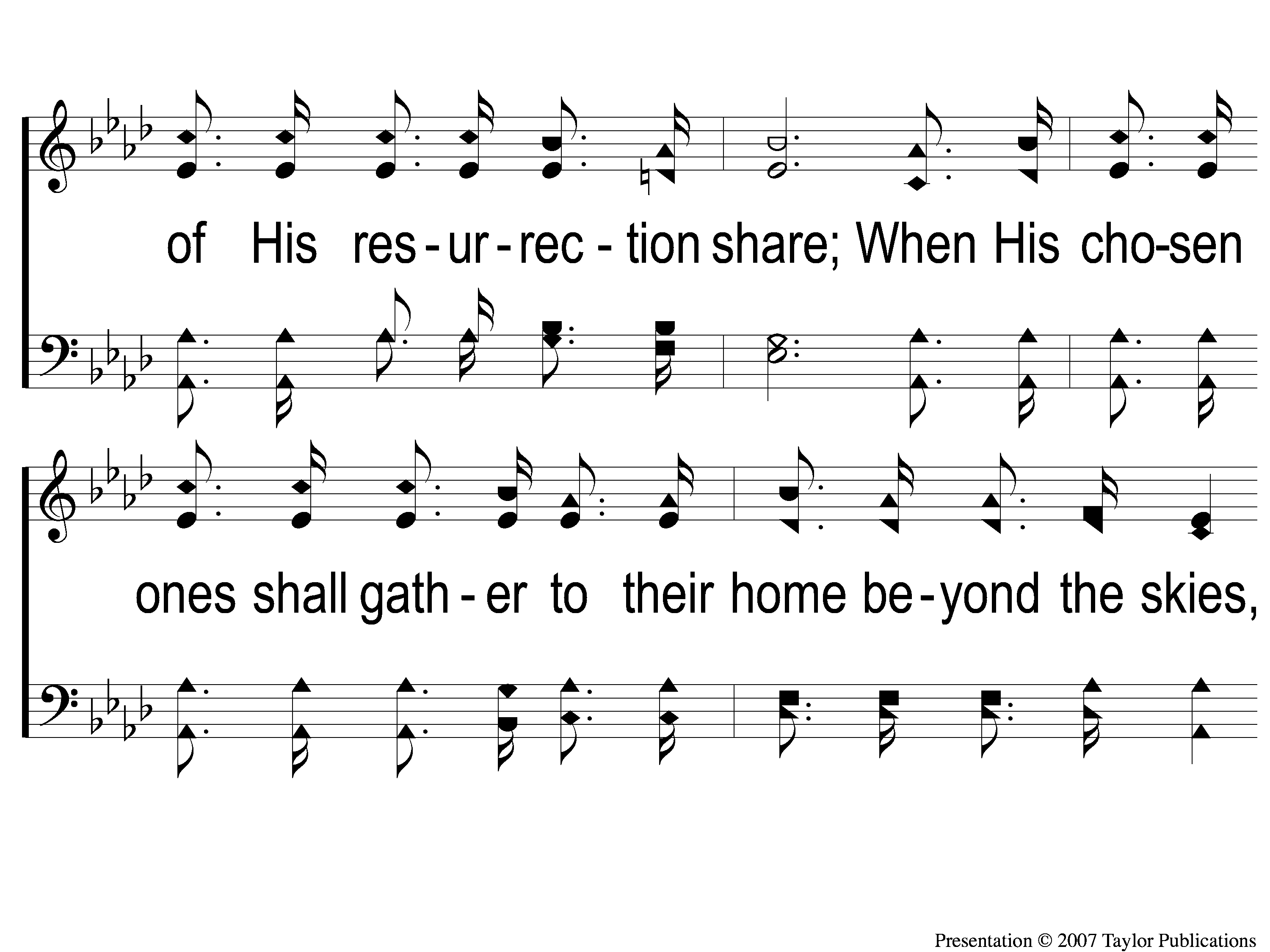 When The Roll Is Called Up Yonder
852
2-2 When The Roll Is Called Up Yonder
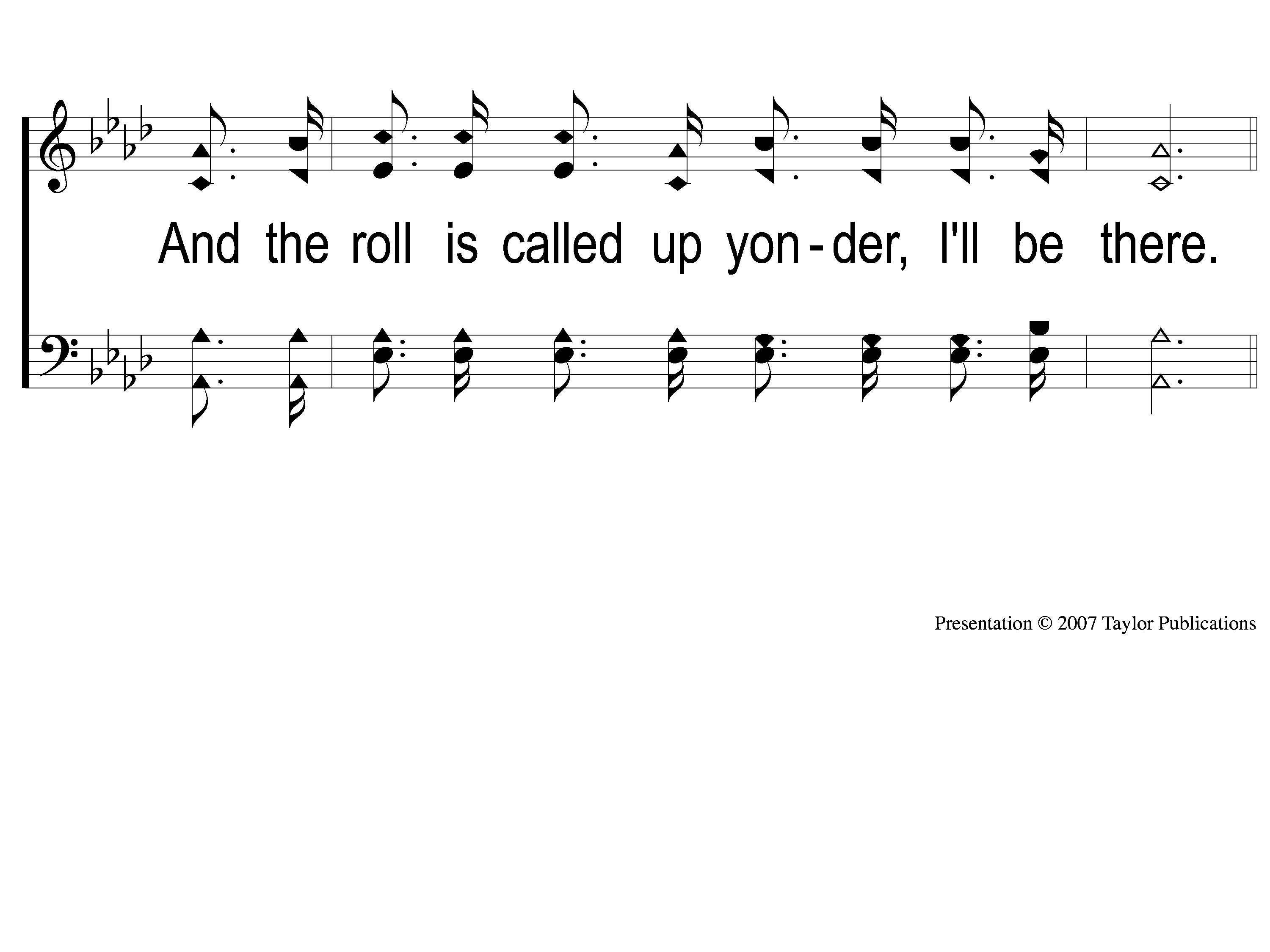 When The Roll Is Called Up Yonder
852
2-3 When The Roll Is Called Up Yonder
When The Roll Is Called Up Yonder
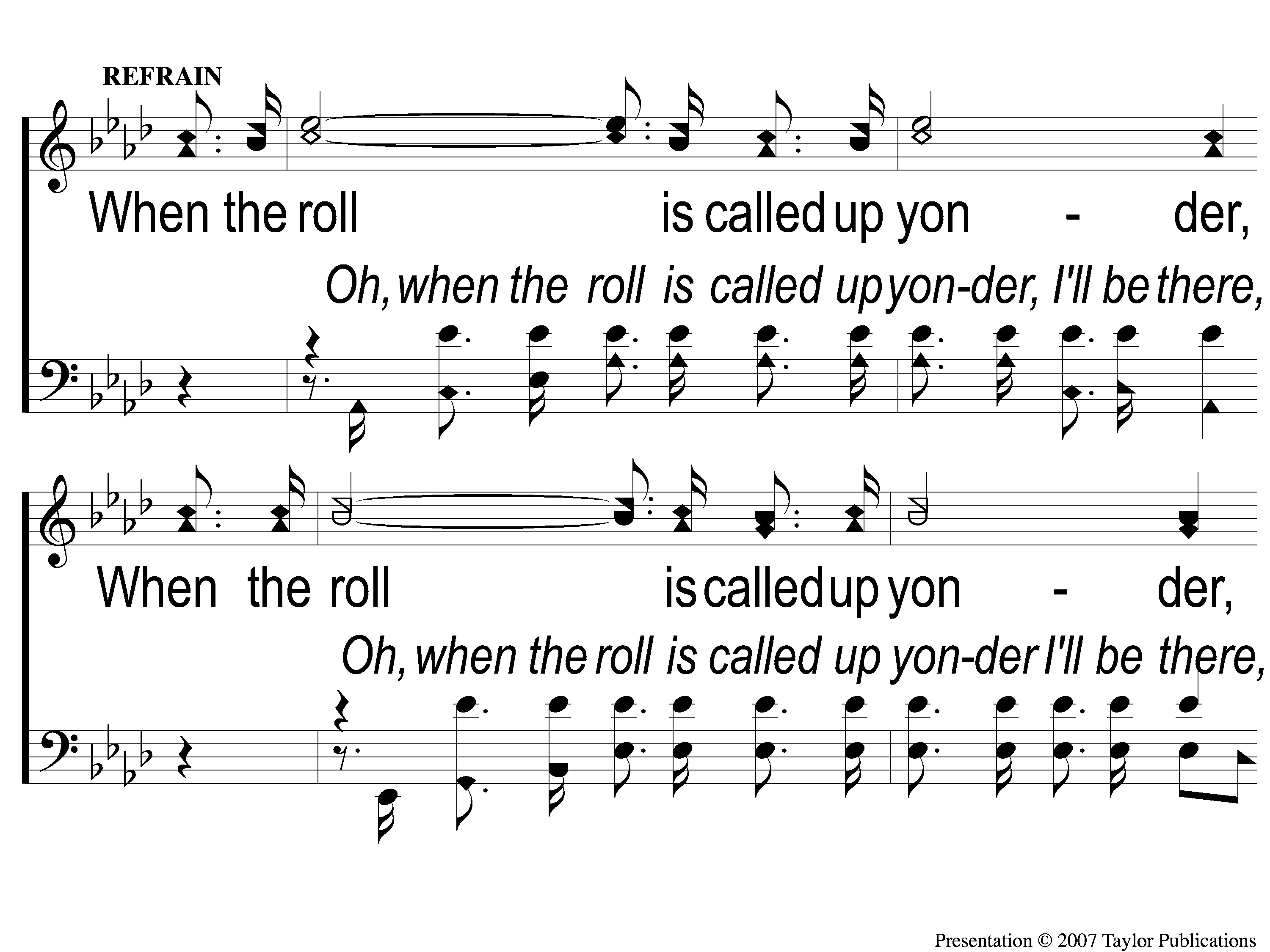 852
C-1 When The Roll Is Called Up Yonder
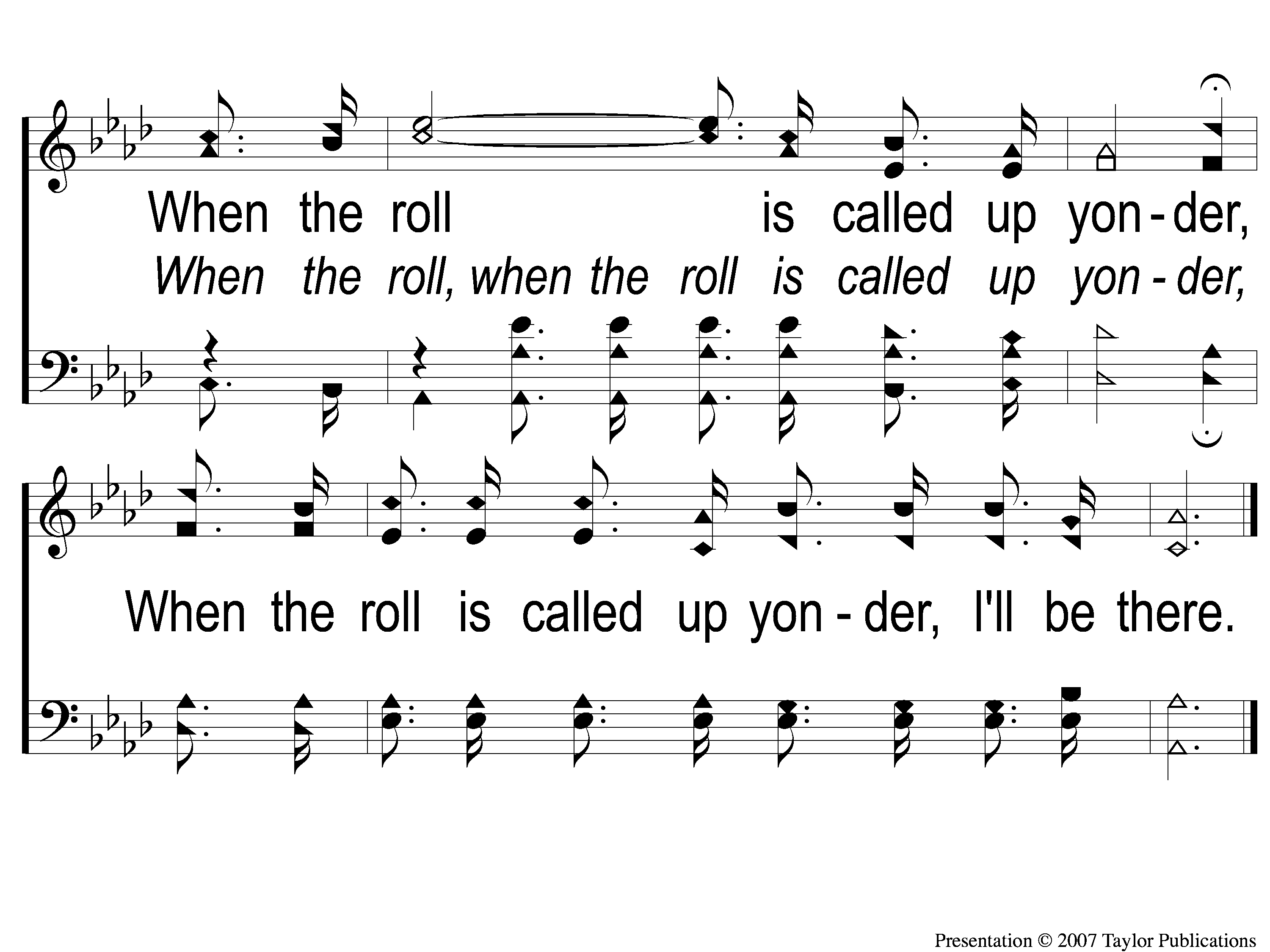 When The Roll Is Called Up Yonder
852
C-2 When The Roll Is Called Up Yonder
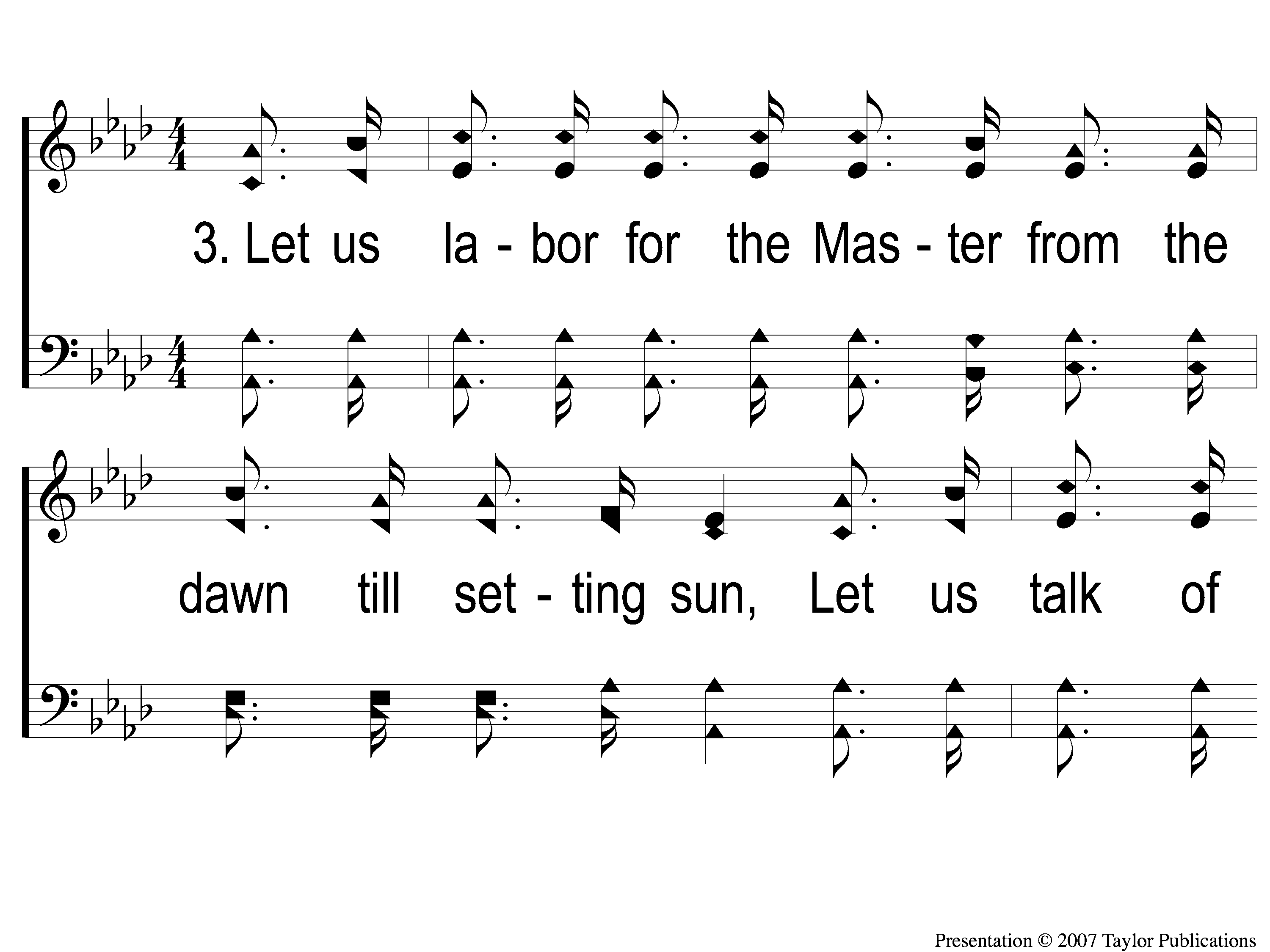 When The Roll Is Called Up Yonder
852
3-1 When The Roll Is Called Up Yonder
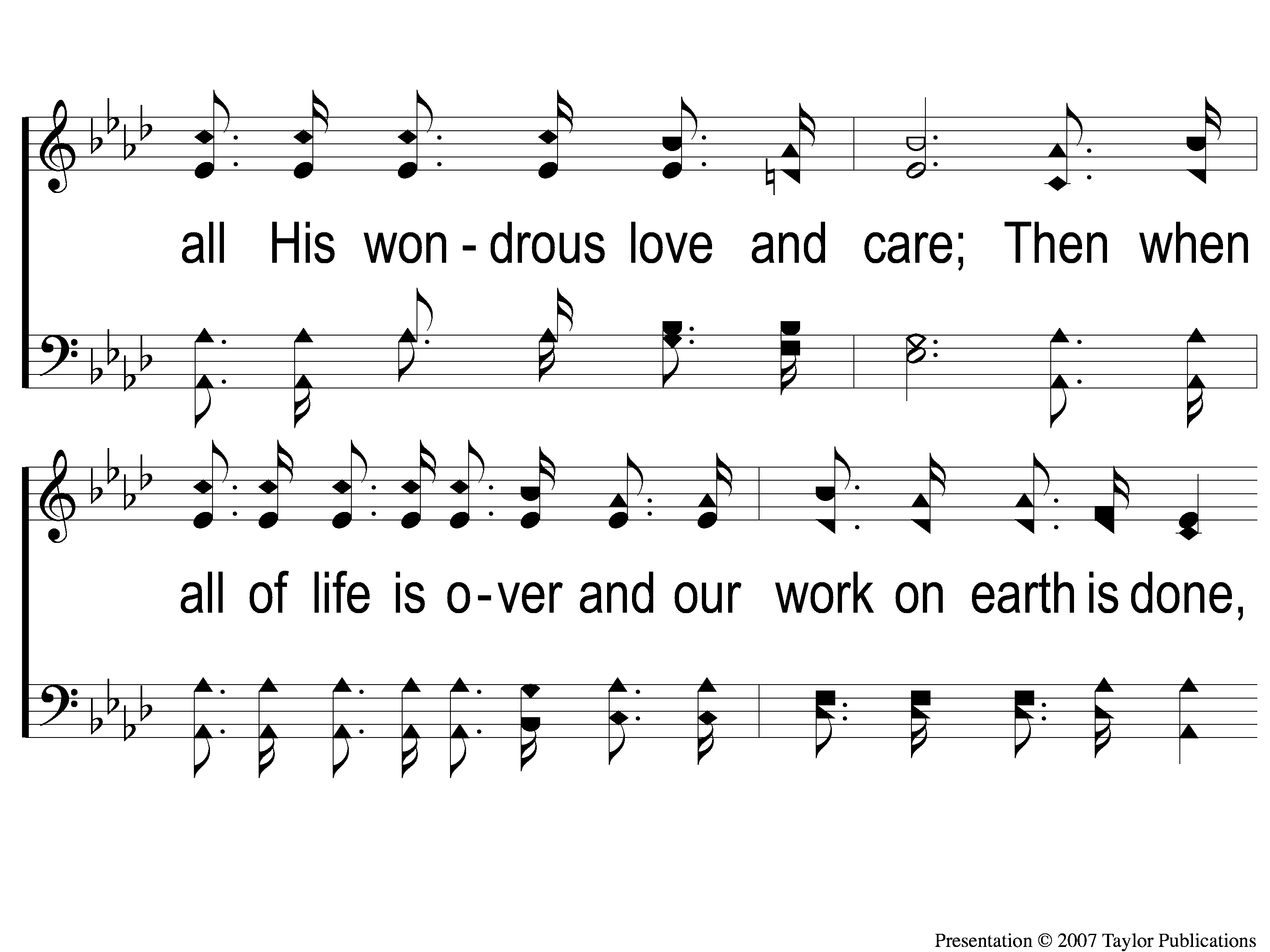 When The Roll Is Called Up Yonder
852
3-2 When The Roll Is Called Up Yonder
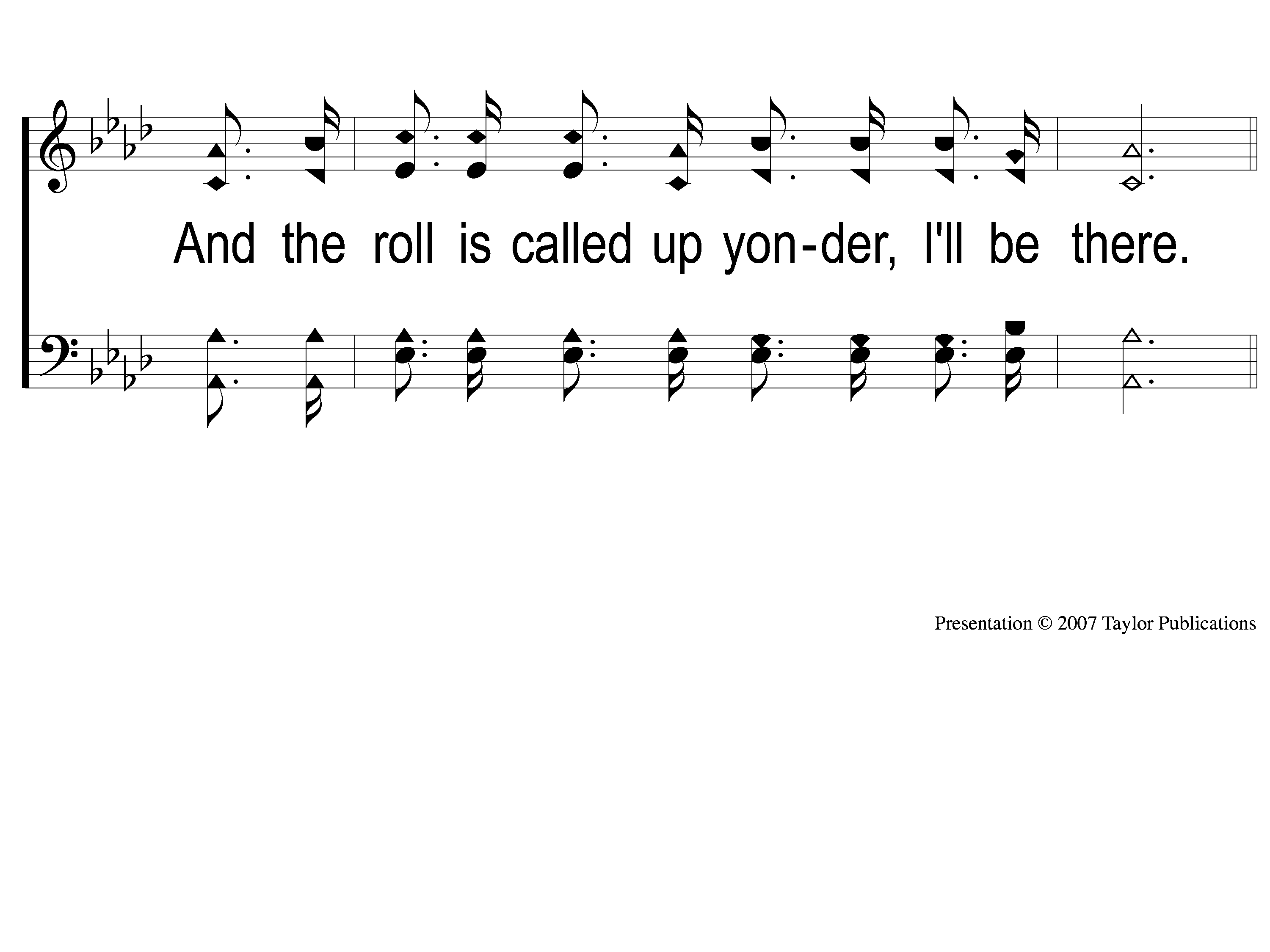 When The Roll Is Called Up Yonder
852
3-3 When The Roll Is Called Up Yonder
When The Roll Is Called Up Yonder
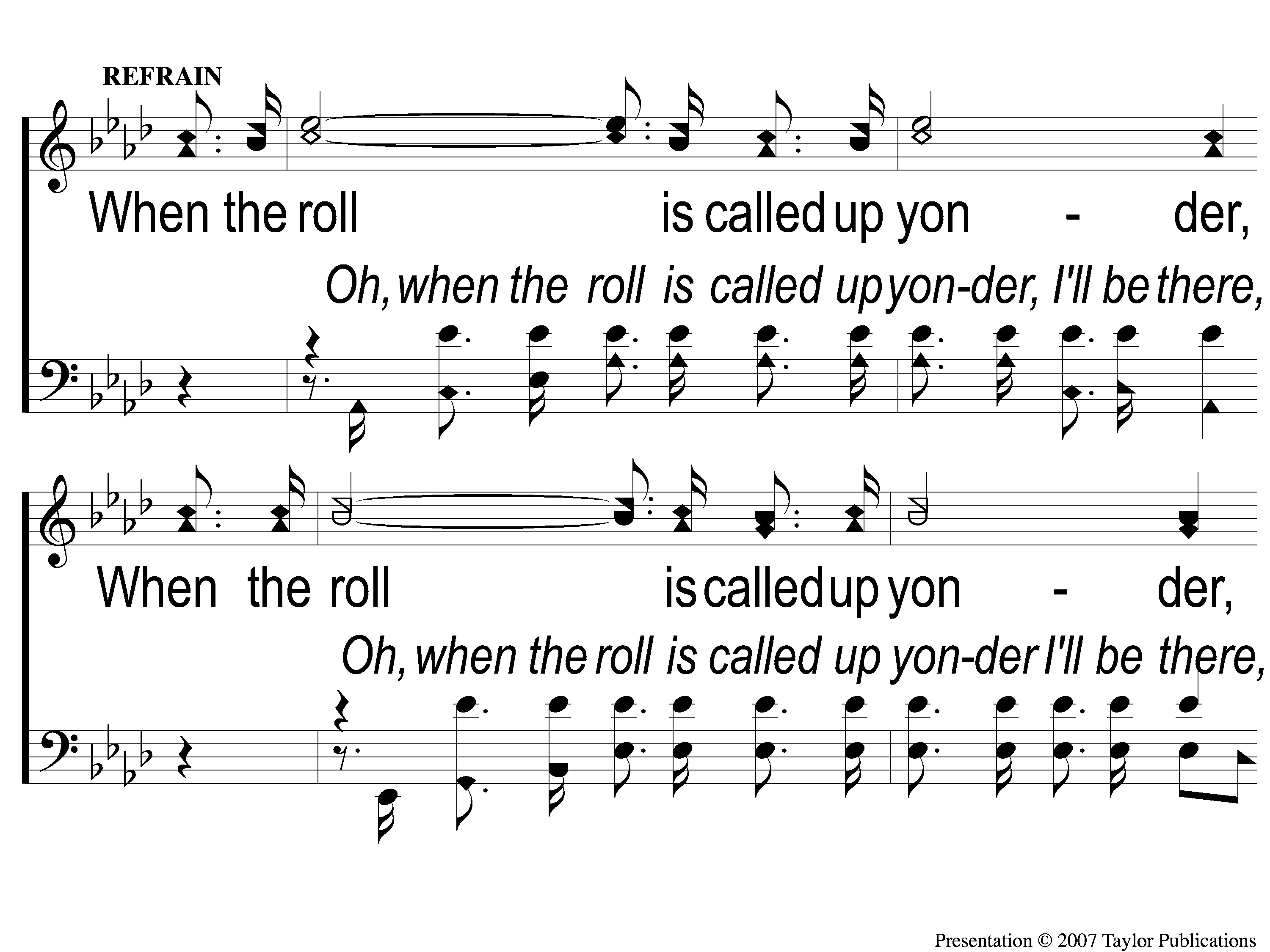 852
C-1 When The Roll Is Called Up Yonder
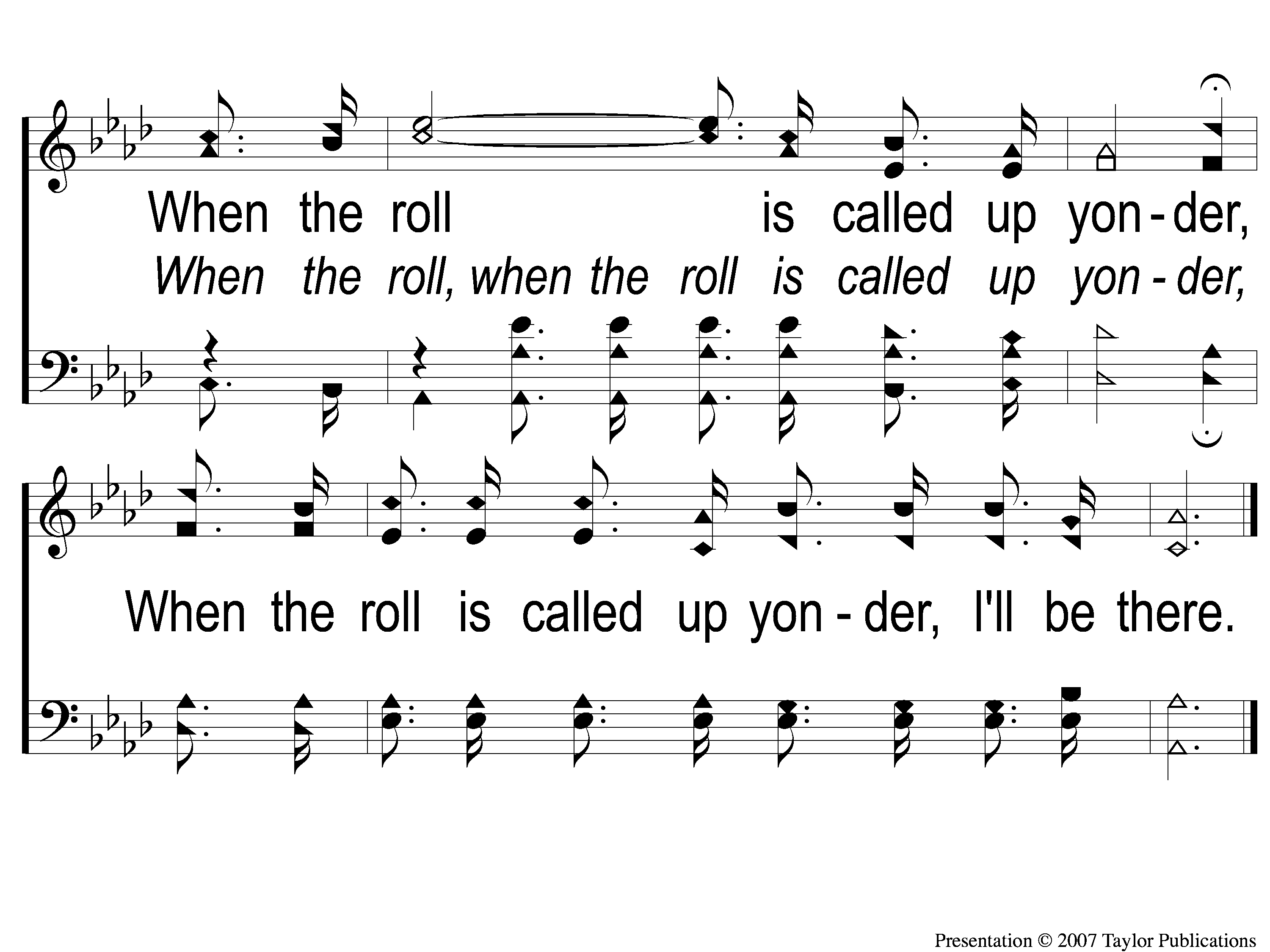 When The Roll Is Called Up Yonder
852
C-2 When The Roll Is Called Up Yonder
The Contribution:
Matthew 19:21
“Jesus said to him, ‘If you want to be perfect, go, sell what you have and give to the poor, and you will have treasure in heaven; and come, follow Me.’ ”
Song:
Come, Share The Lord
#364
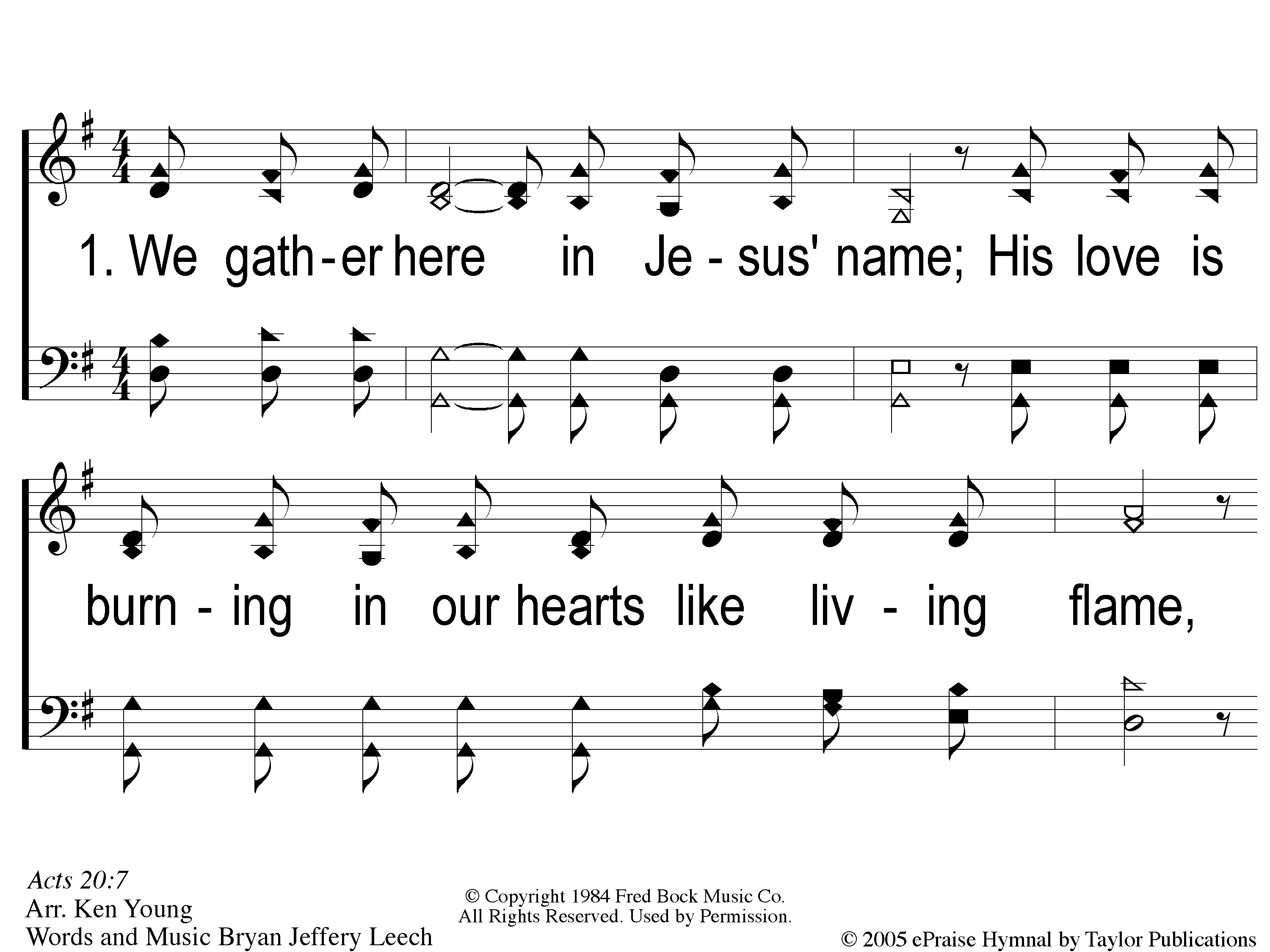 Come, Share The Lord
364
1-1 Come Share the Lord
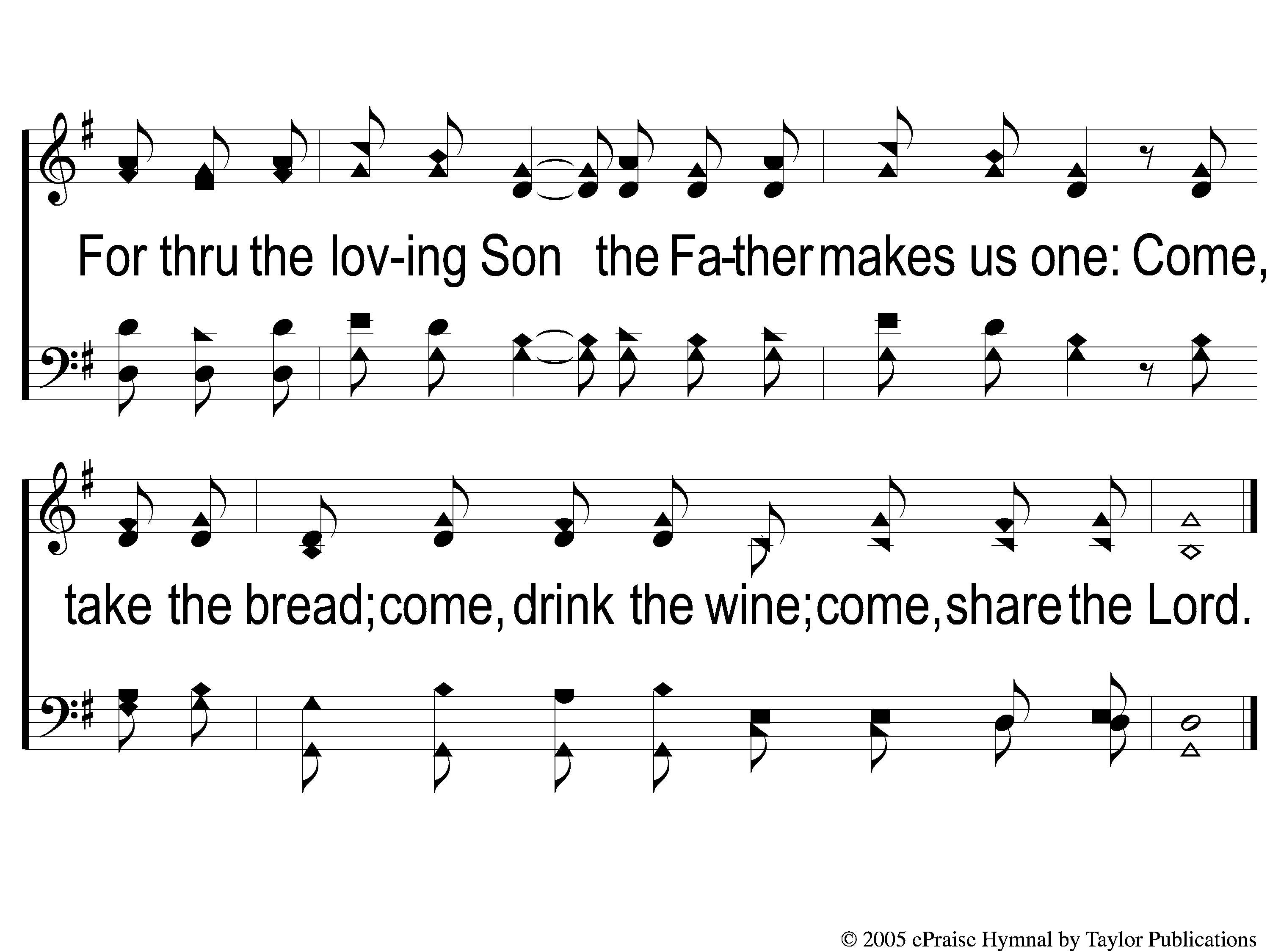 Come, Share The Lord
364
1-2 Come Share the Lord
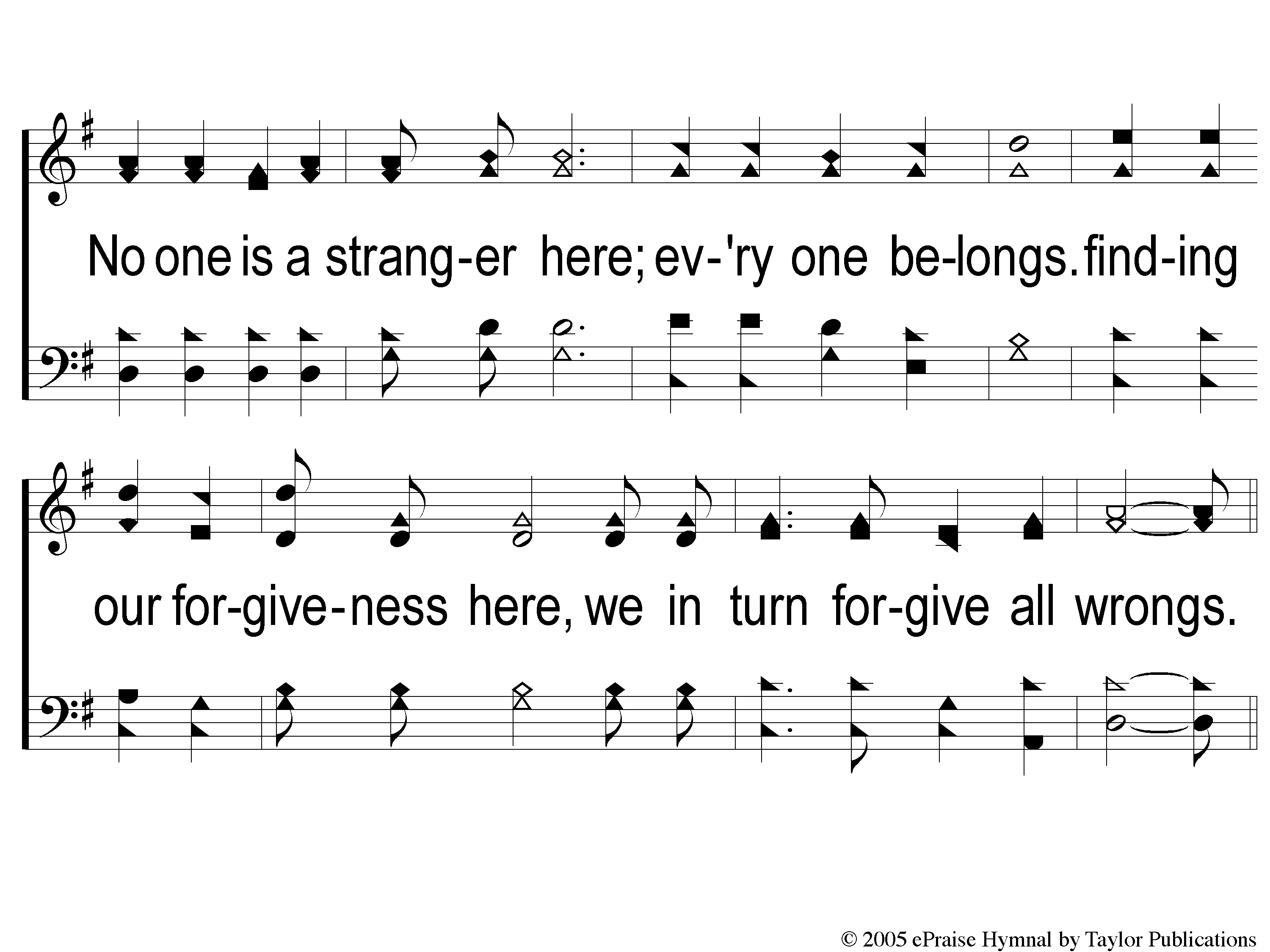 Come, Share The Lord
364
C-1 Come Share the Lord
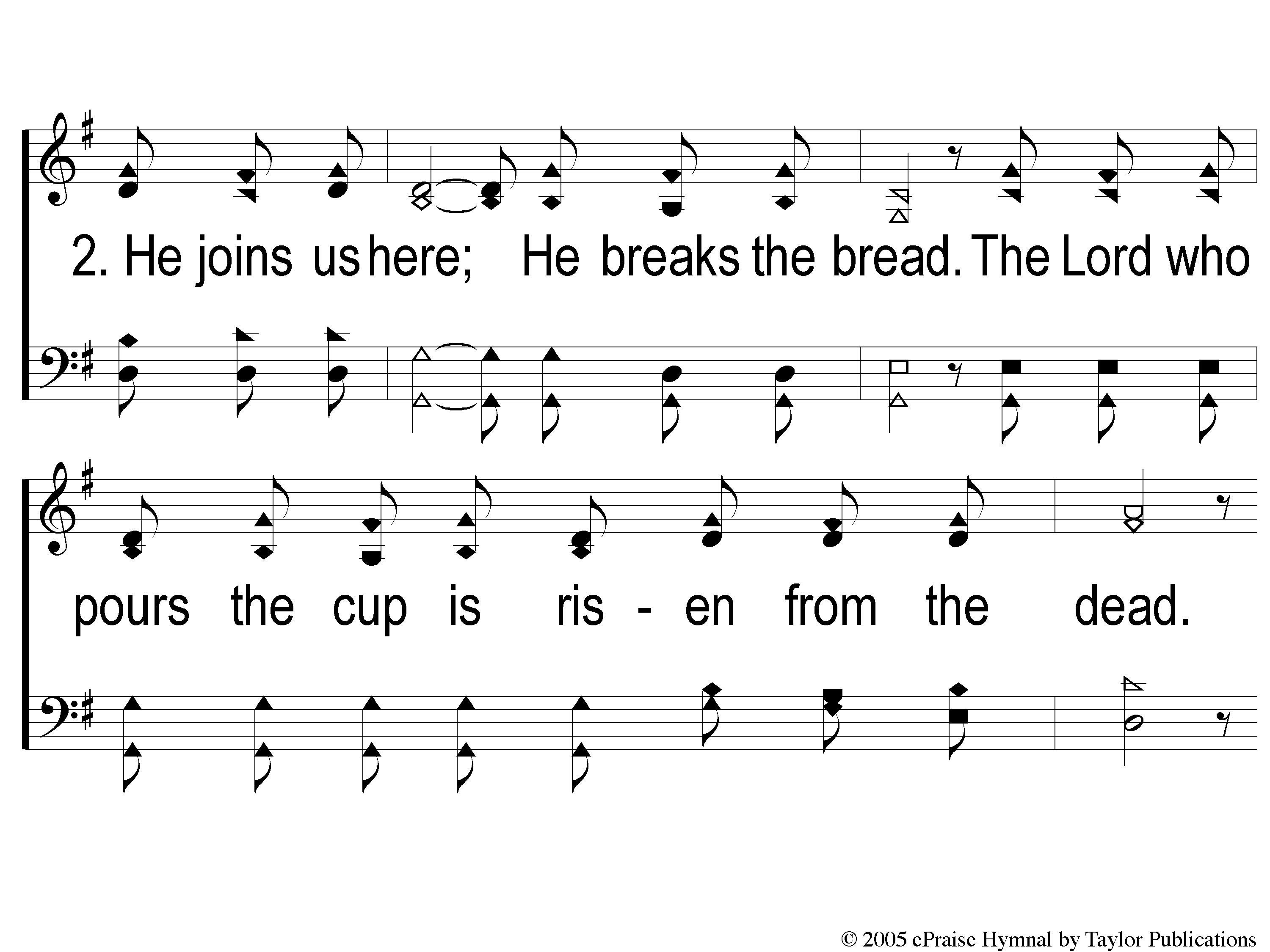 Come, Share The Lord
364
2-1 Come Share the Lord
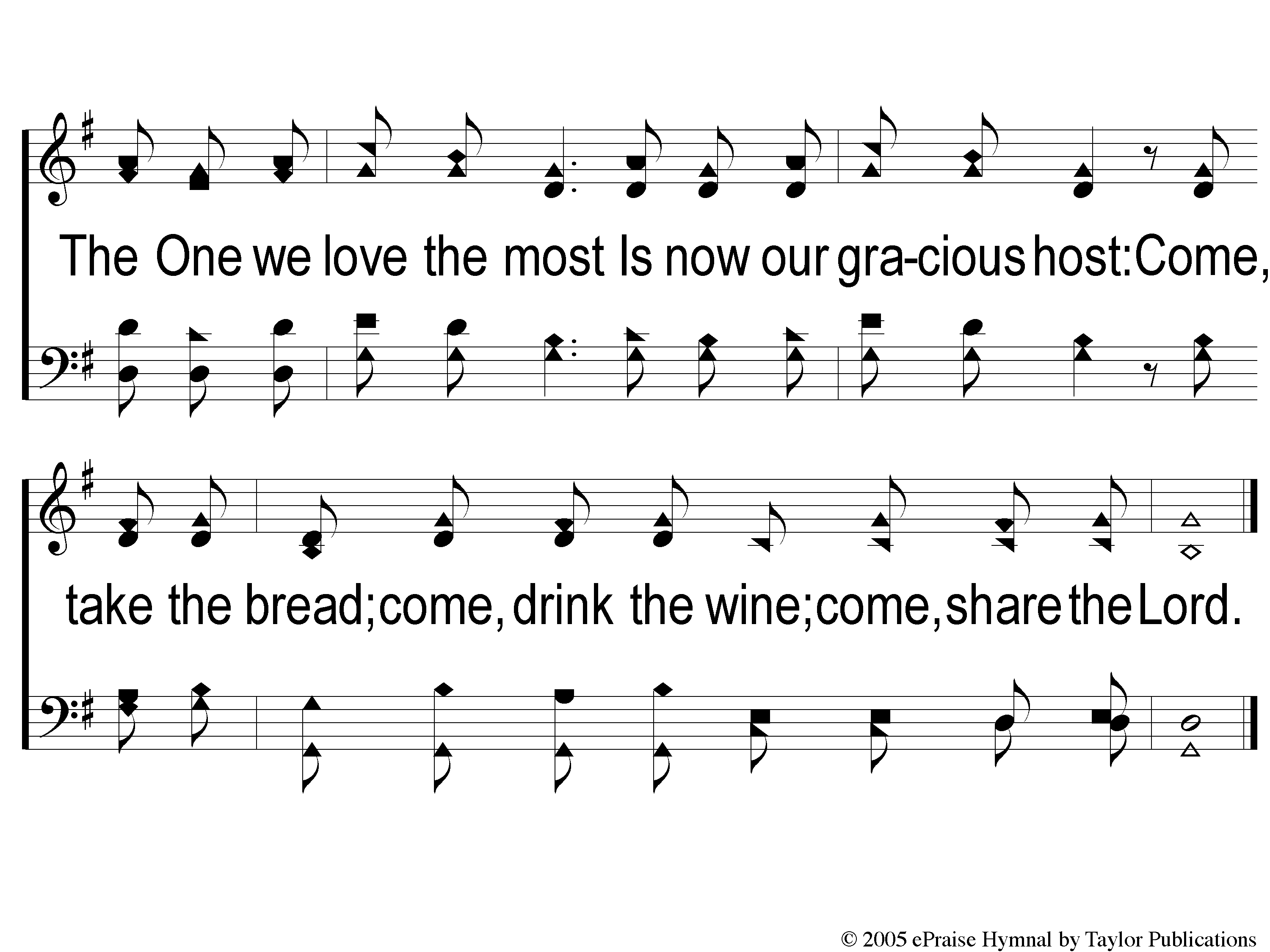 Come, Share The Lord
364
2-2 Come Share the Lord
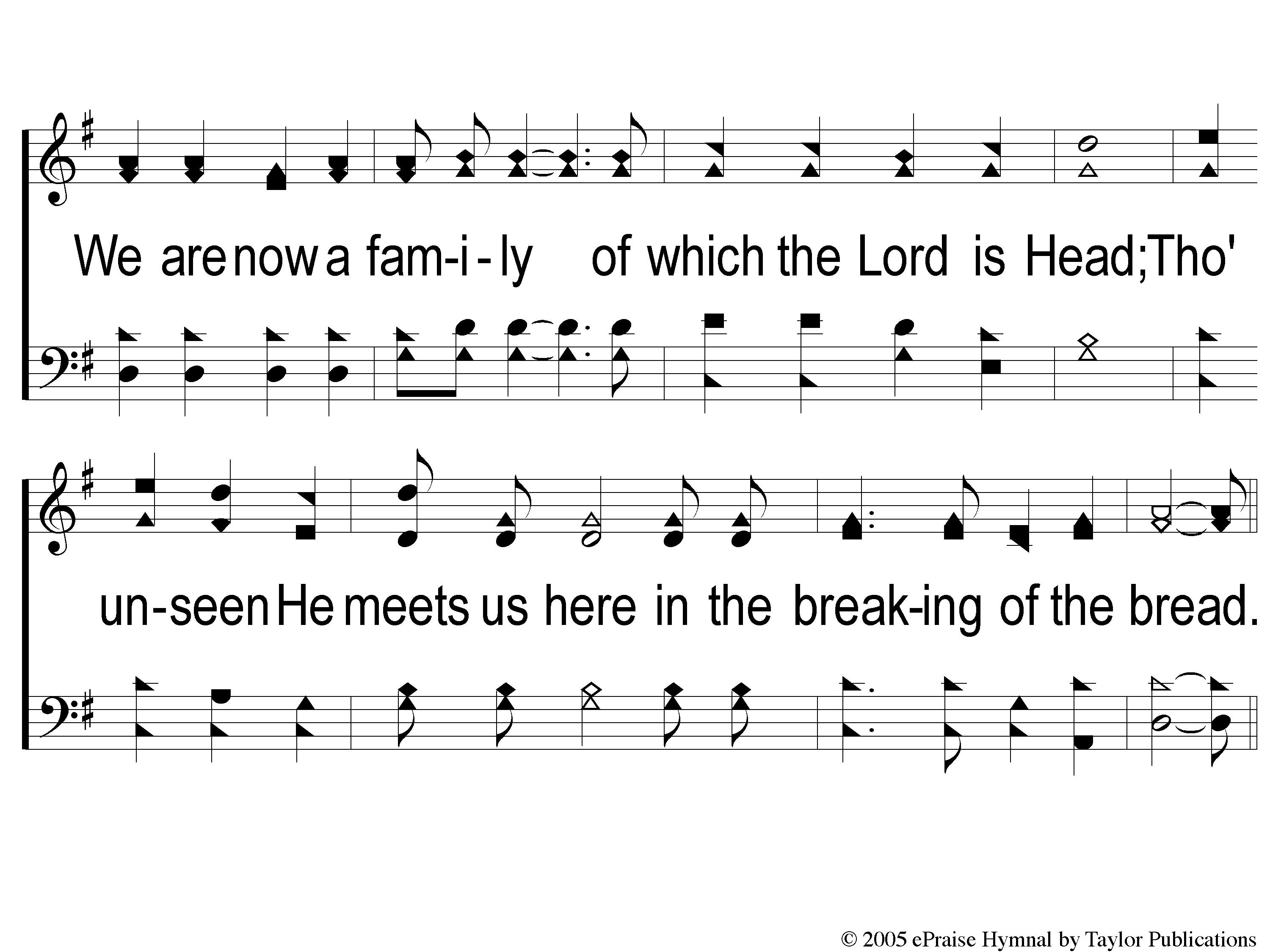 Come, Share The Lord
364
C-2 Come Share the Lord
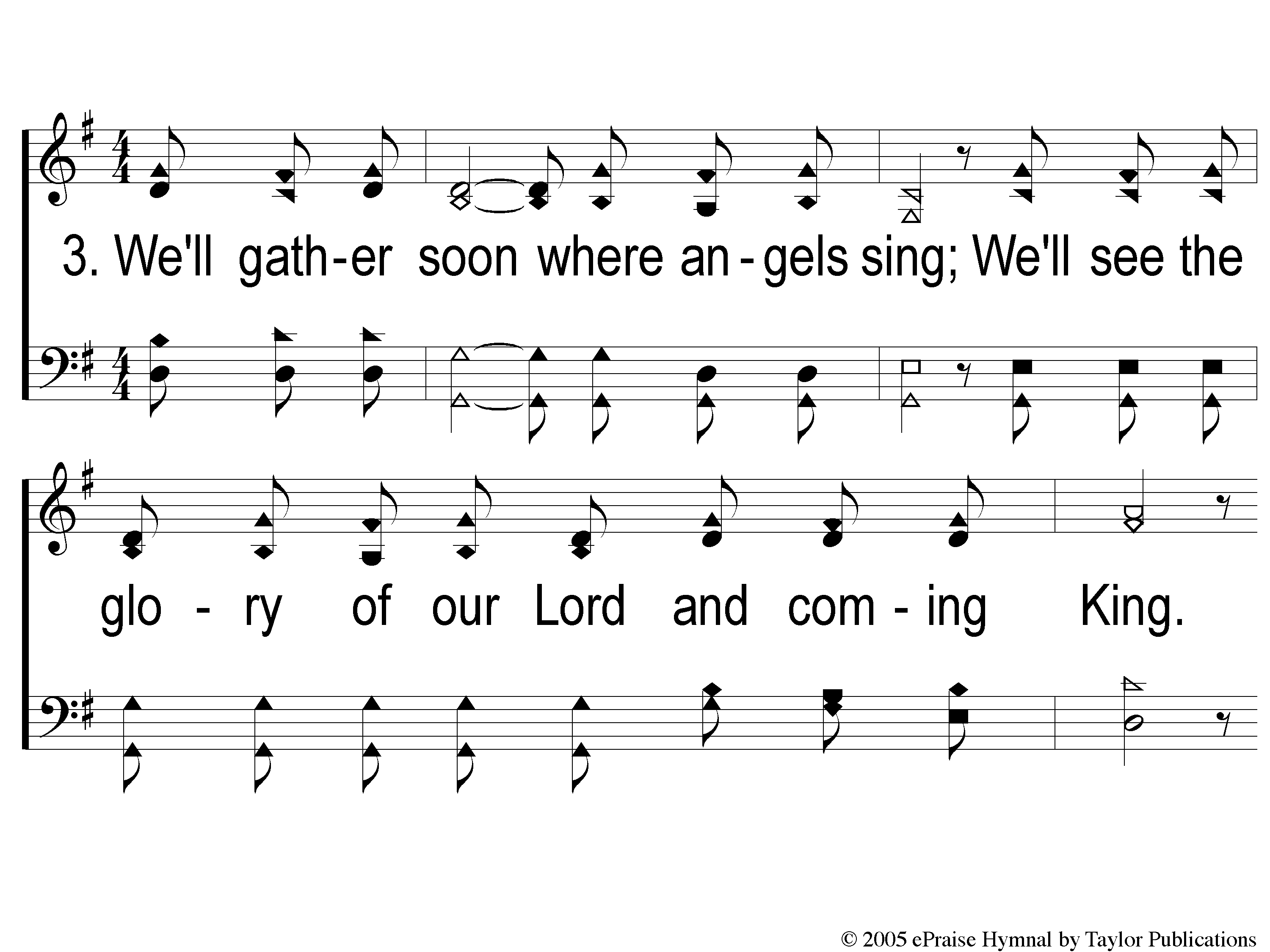 Come, Share The Lord
364
3-1 Come Share the Lord
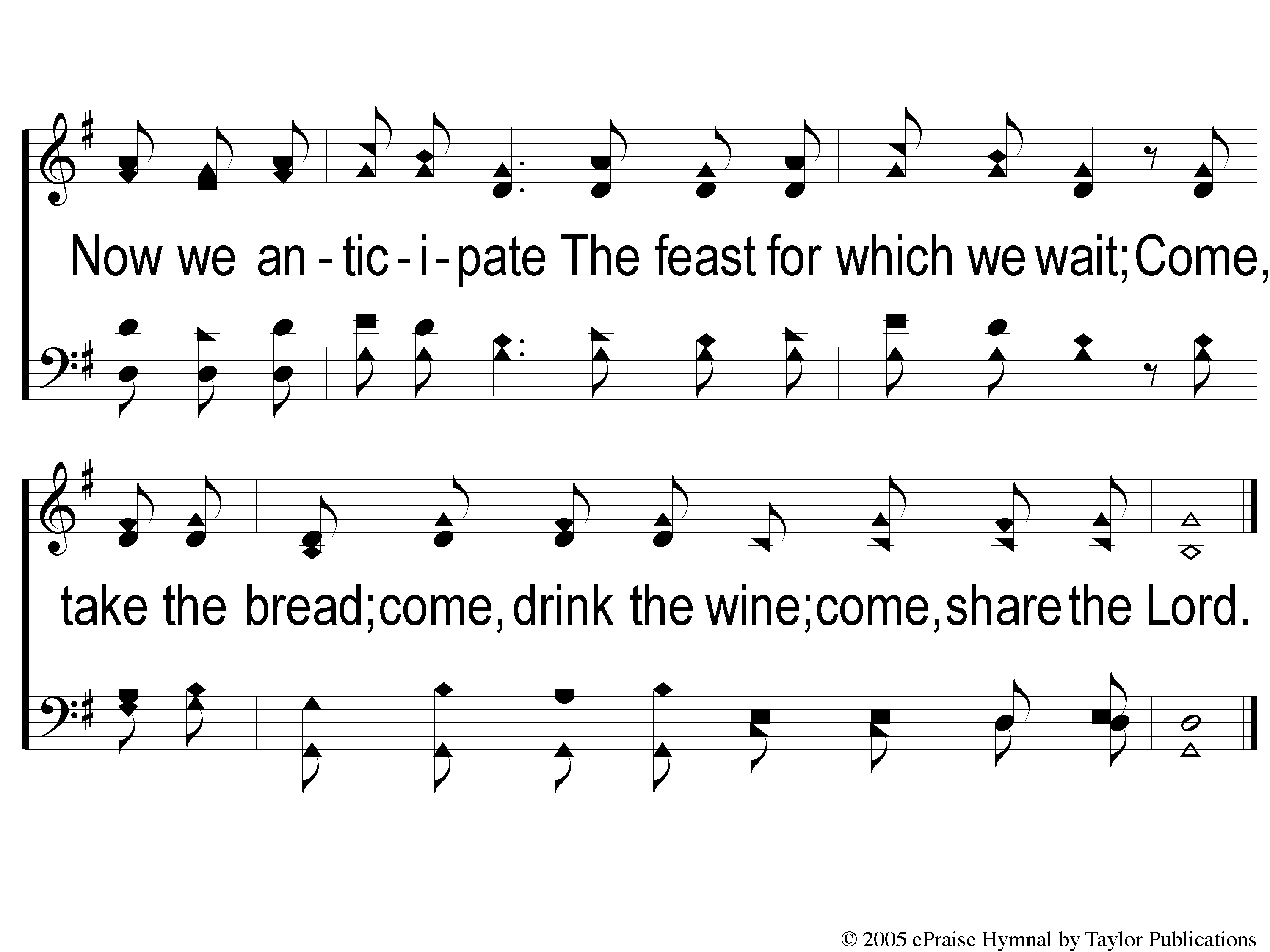 Come, Share The Lord
364
3-2 Come Share the Lord
The Unleavened Bread
Matthew 26:26
“And as they were eating, Jesus took bread, blessed and broke it, and gave it to the disciples and said, ‘Take, eat; this is My body.’ ”
The Fruit
of the Vine
Matthew 26:27-29
“Then He took the cup, and gave thanks, and gave it to them, saying, ‘Drink from it, all of you. For this is My blood of the new covenant, which is shed for many for the remission of sins. But I say to you, I will not drink of this fruit of the vine from now on until that day when I drink it new with you in My Father’s kingdom.’ ”
Closing Prayer
Song:
The Greatest Commands
#313
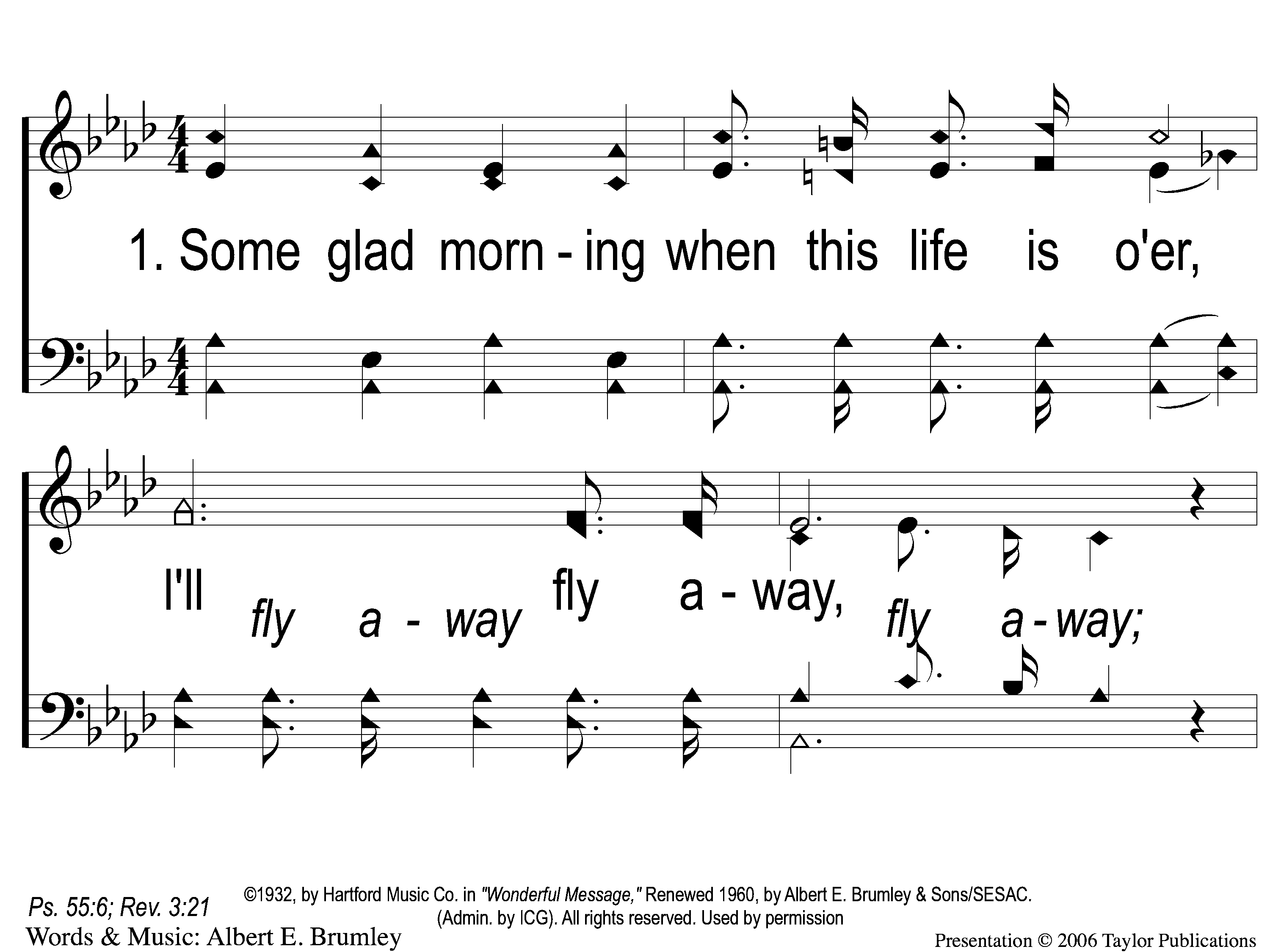 I’ll Fly Away
851
1-1 I’ll Fly Away
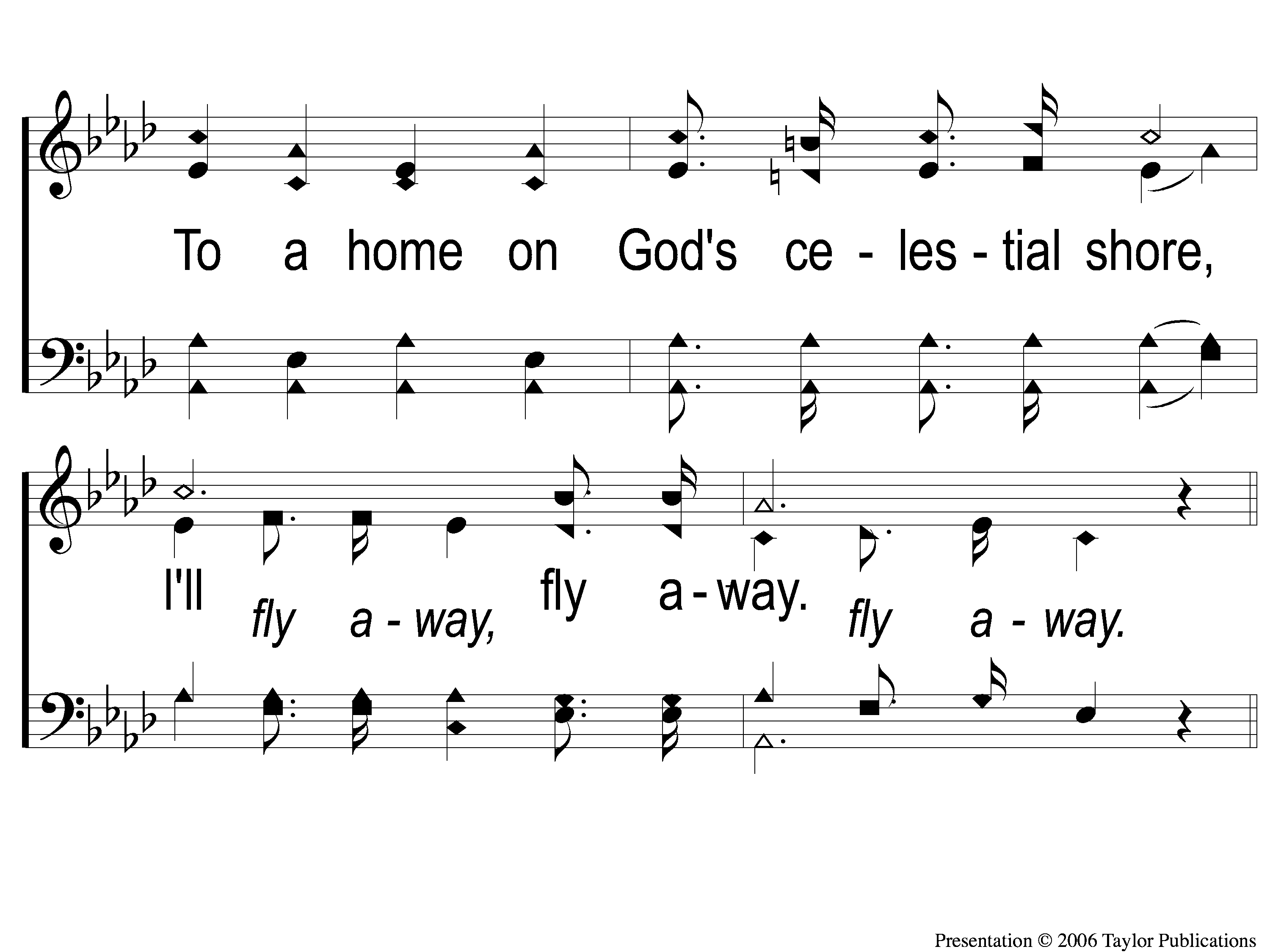 I’ll Fly Away
851
1-2 I’ll Fly Away
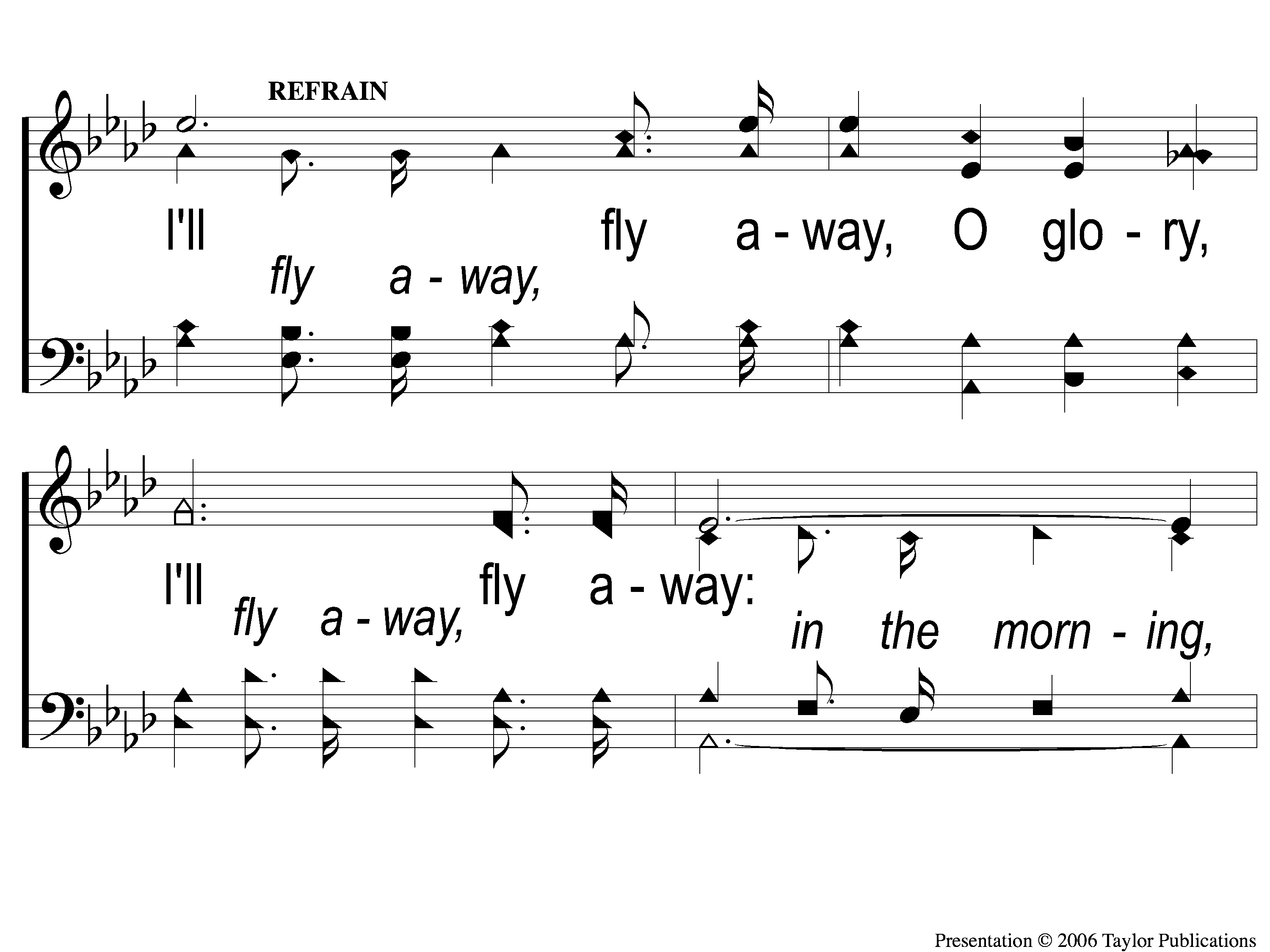 I’ll Fly Away
851
C-1 I’ll Fly Away
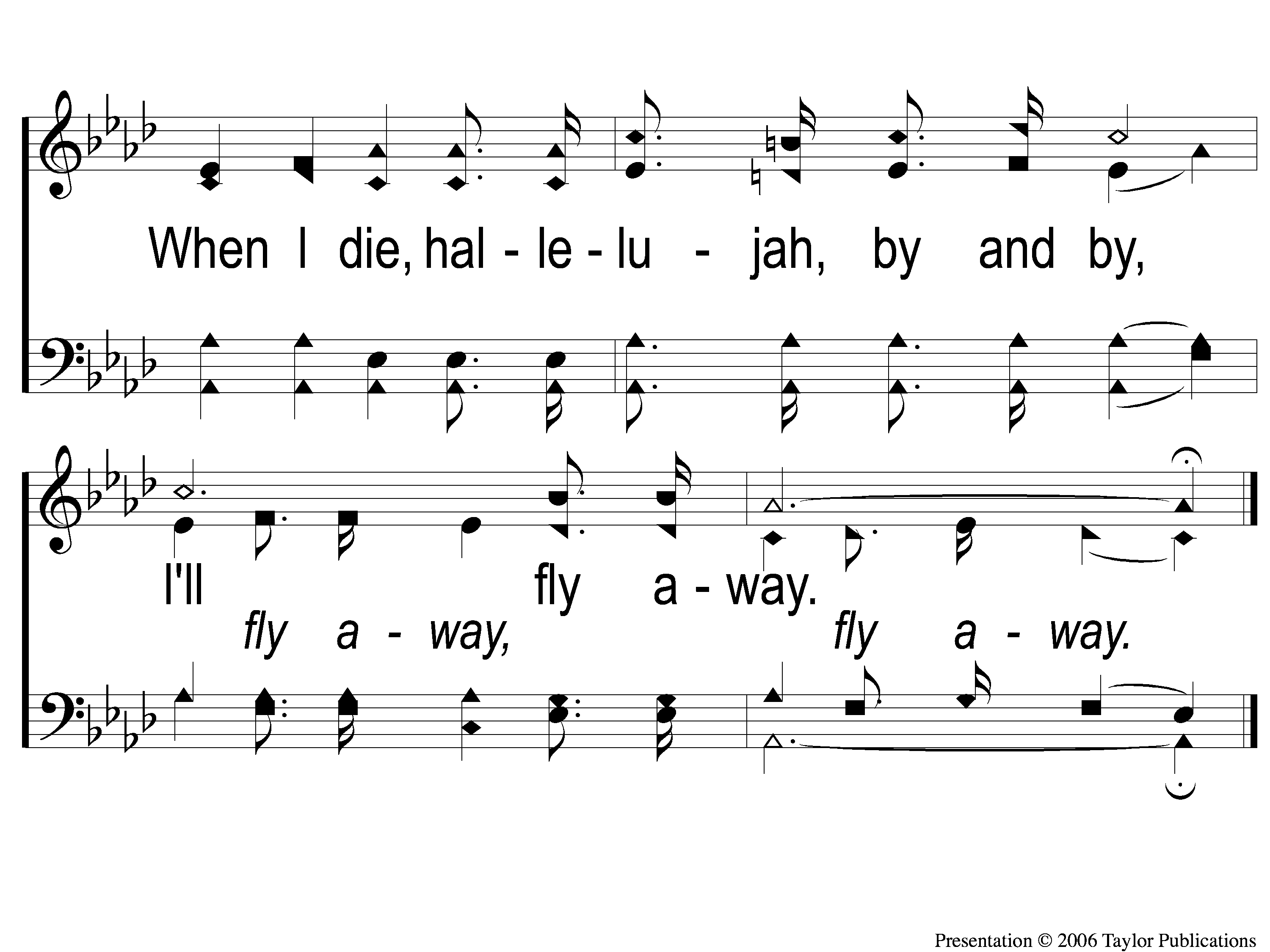 I’ll Fly Away
851
C-2 I’ll Fly Away
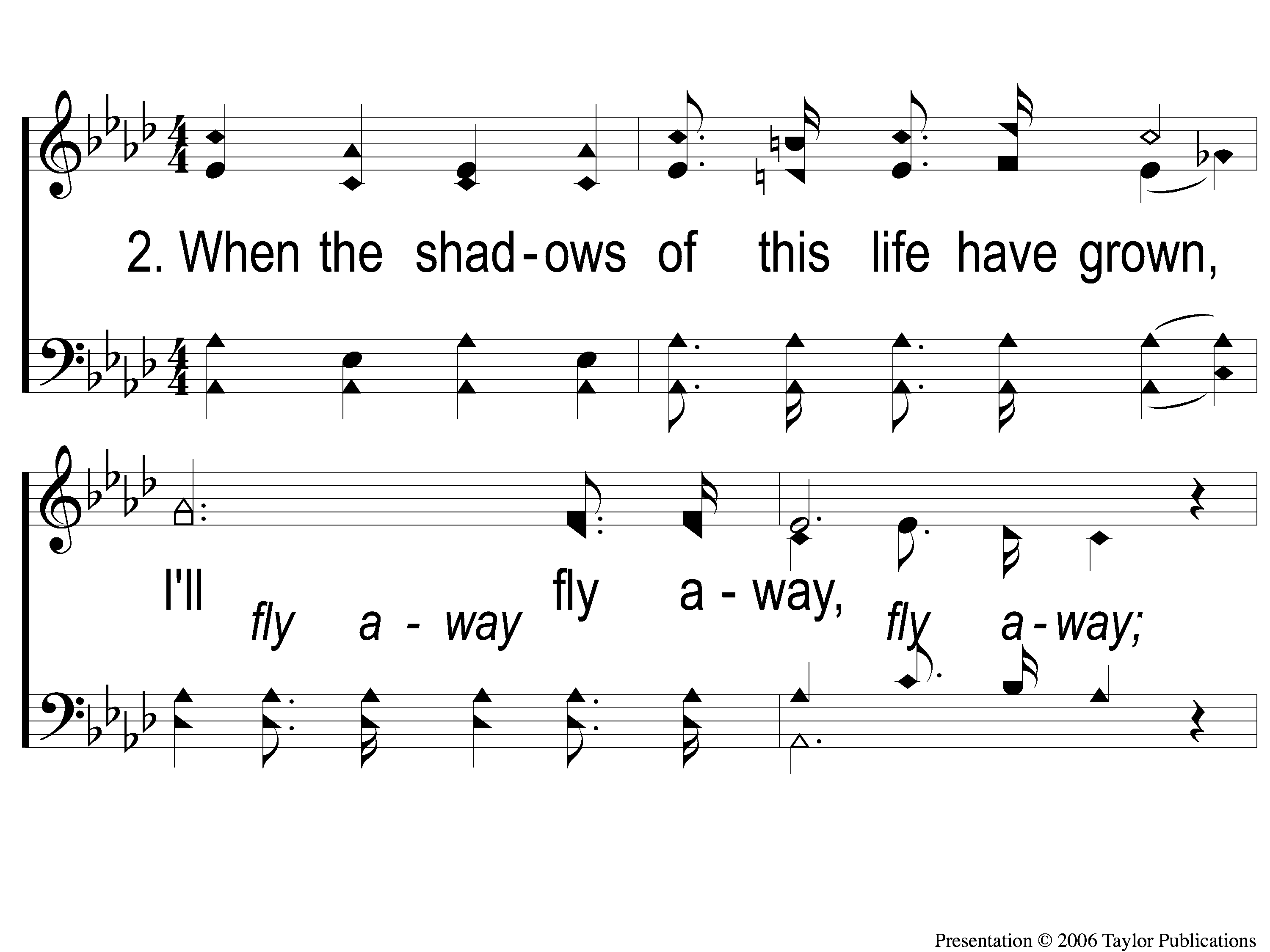 I’ll Fly Away
851
2-1 I’ll Fly Away
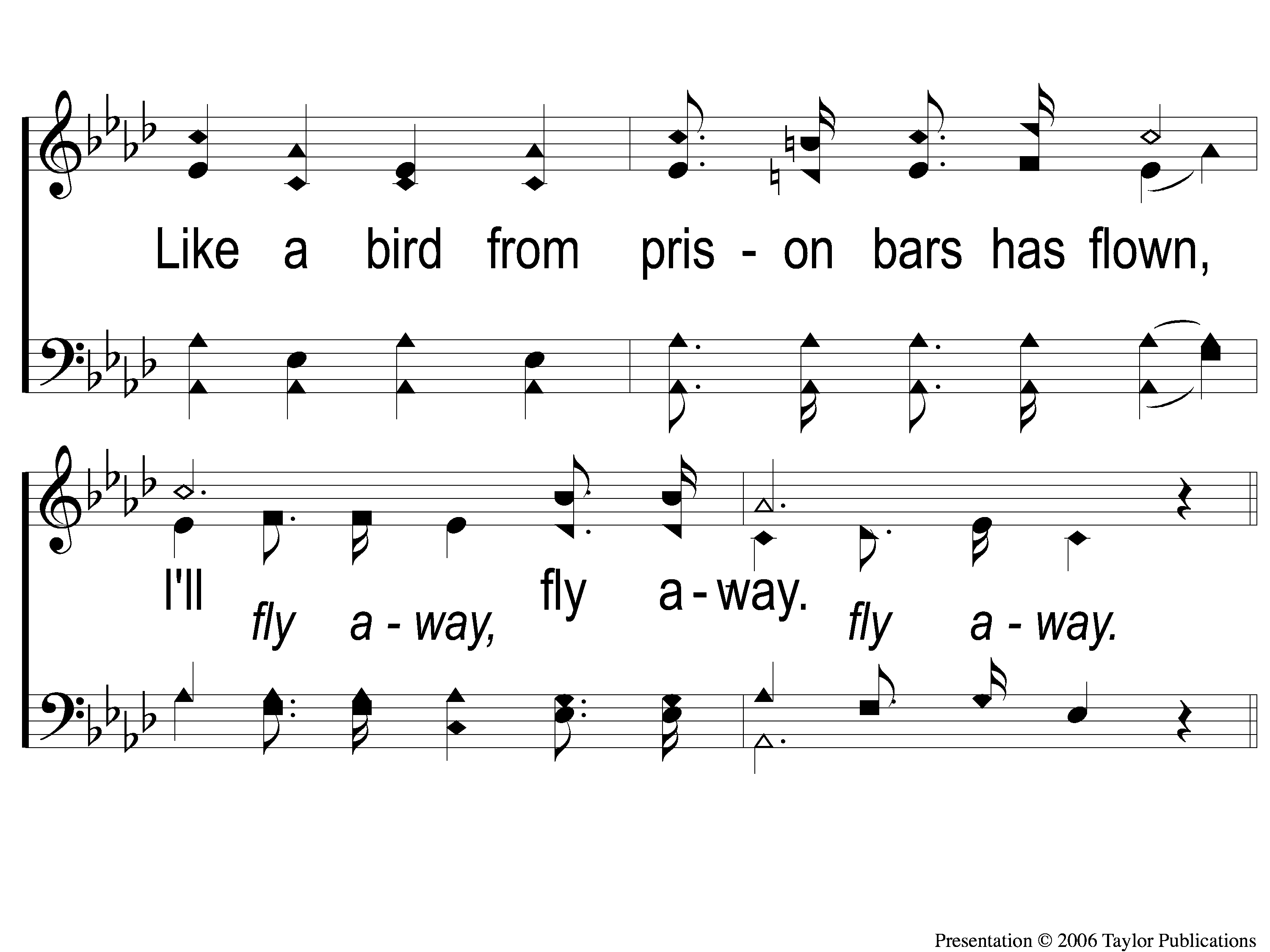 I’ll Fly Away
851
2-2 I’ll Fly Away
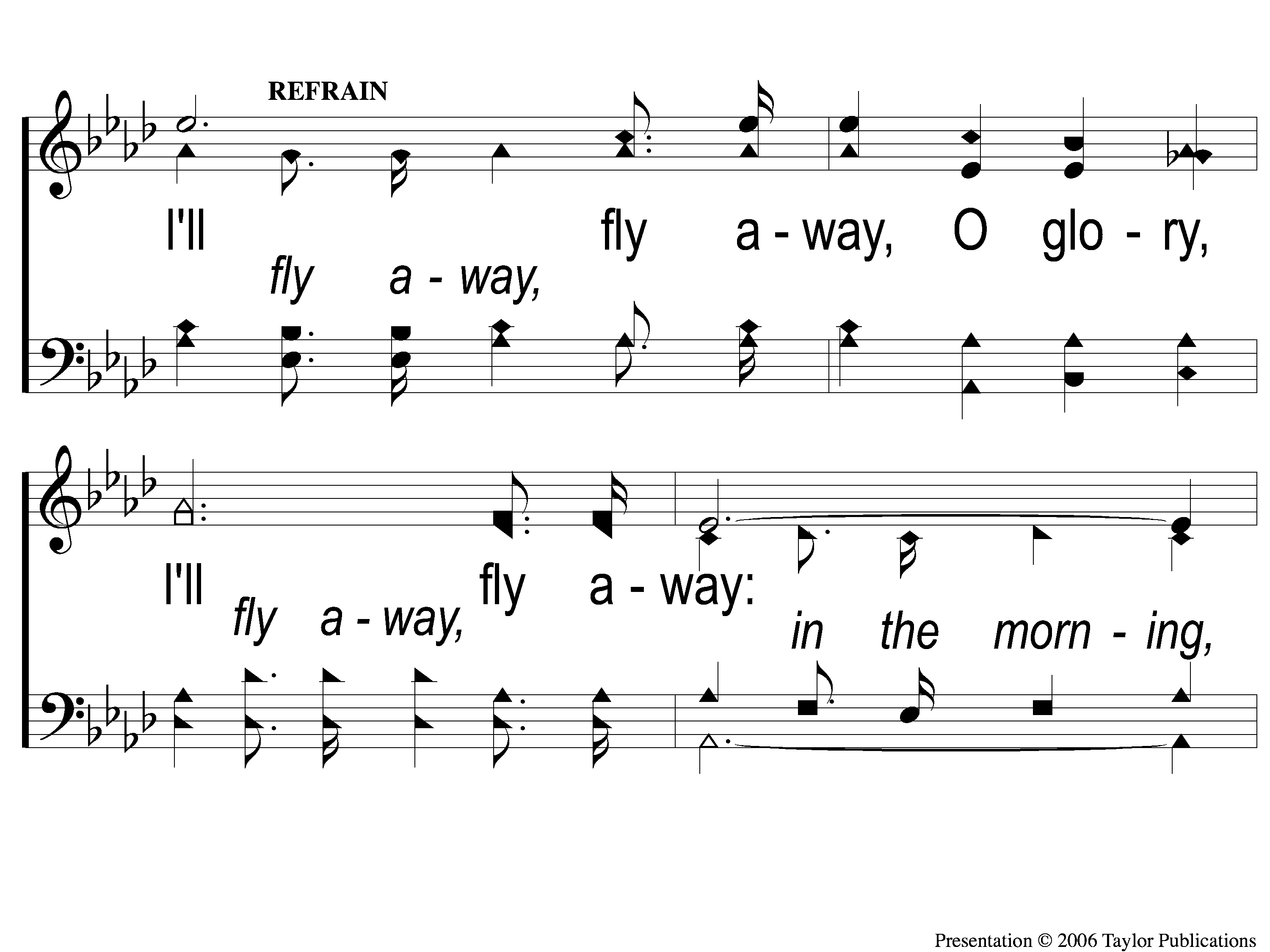 I’ll Fly Away
851
C-1 I’ll Fly Away
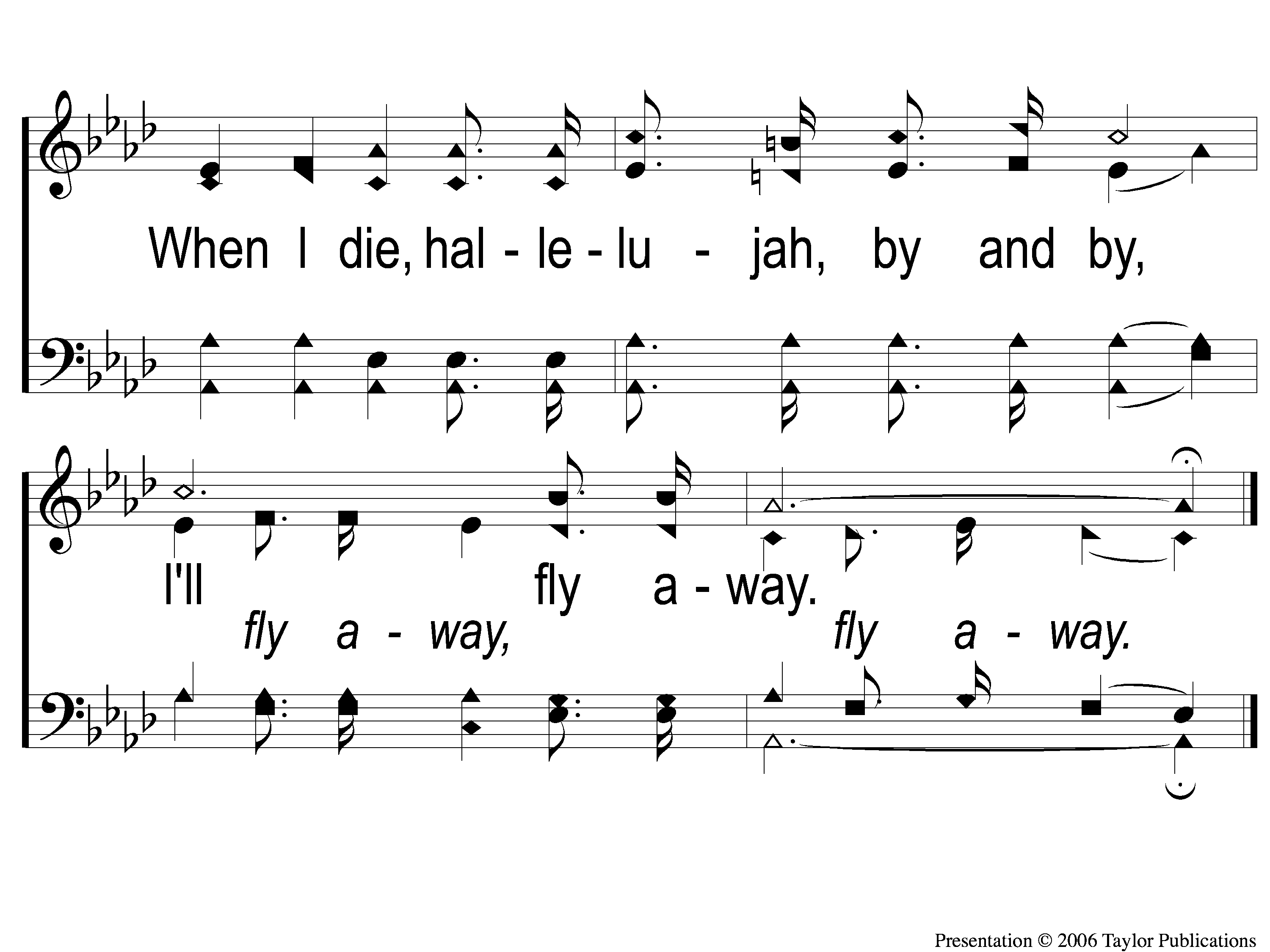 I’ll Fly Away
851
C-2 I’ll Fly Away
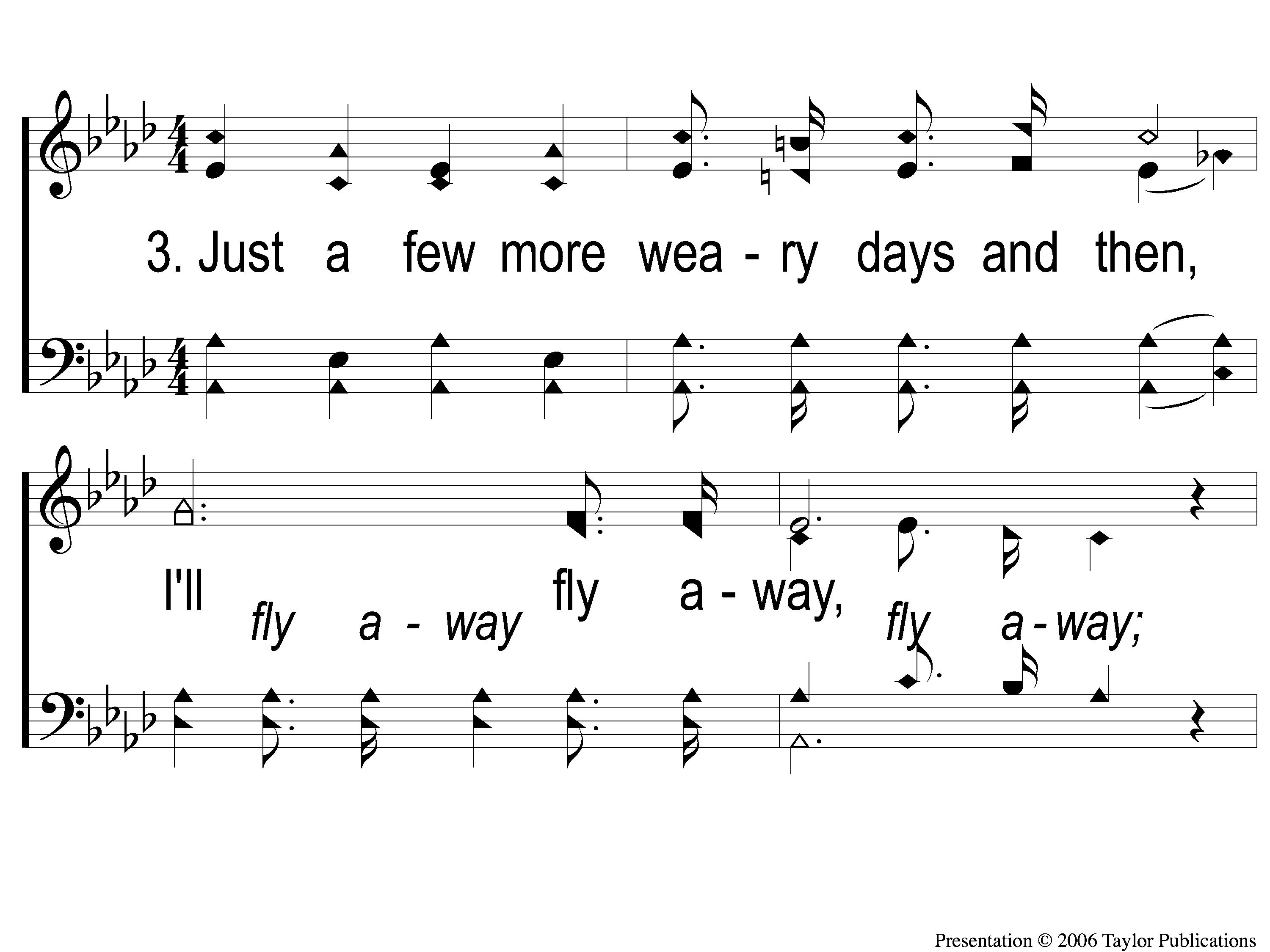 I’ll Fly Away
851
3-1 I’ll Fly Away
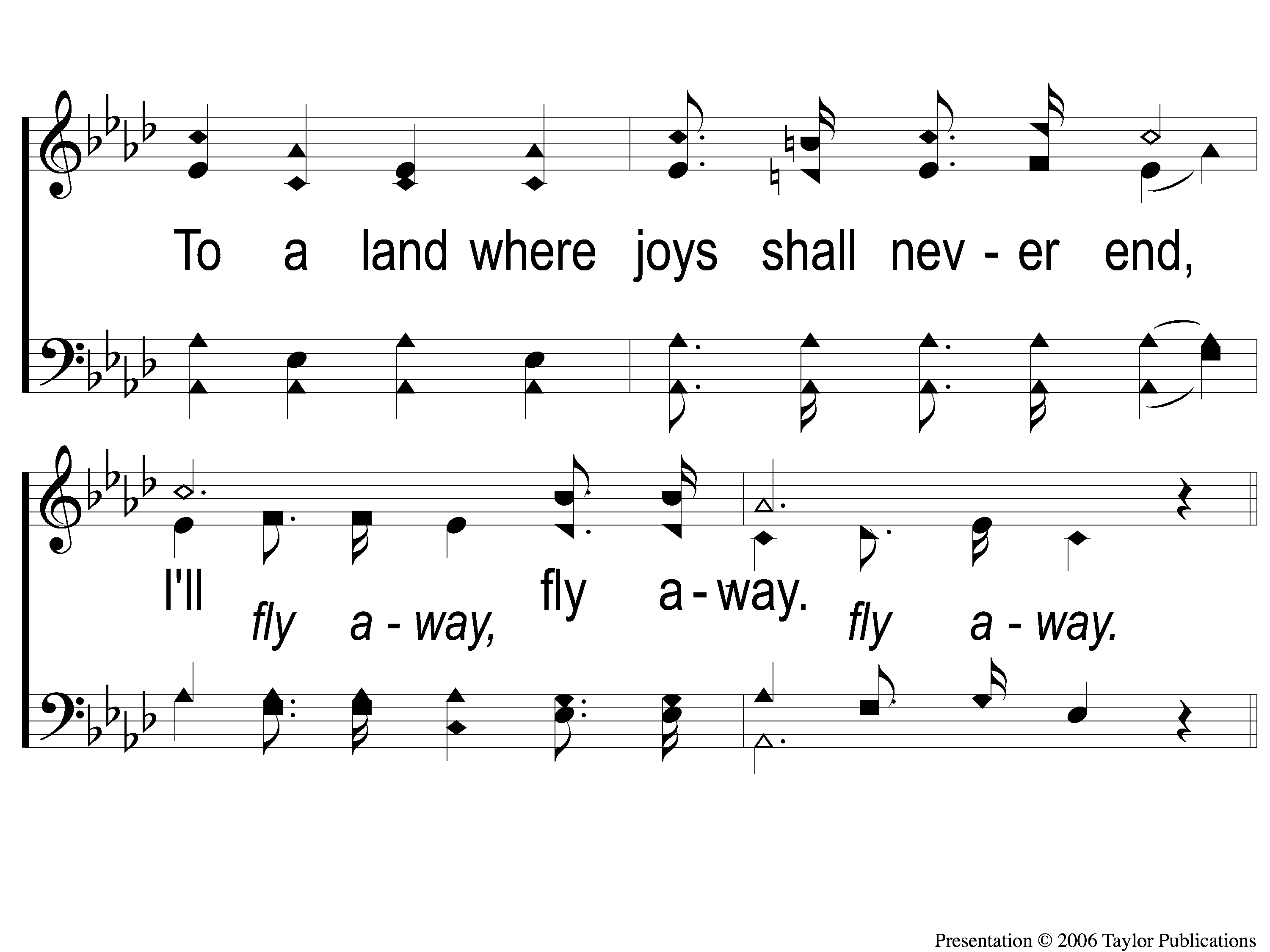 I’ll Fly Away
851
3-2 I’ll Fly Away
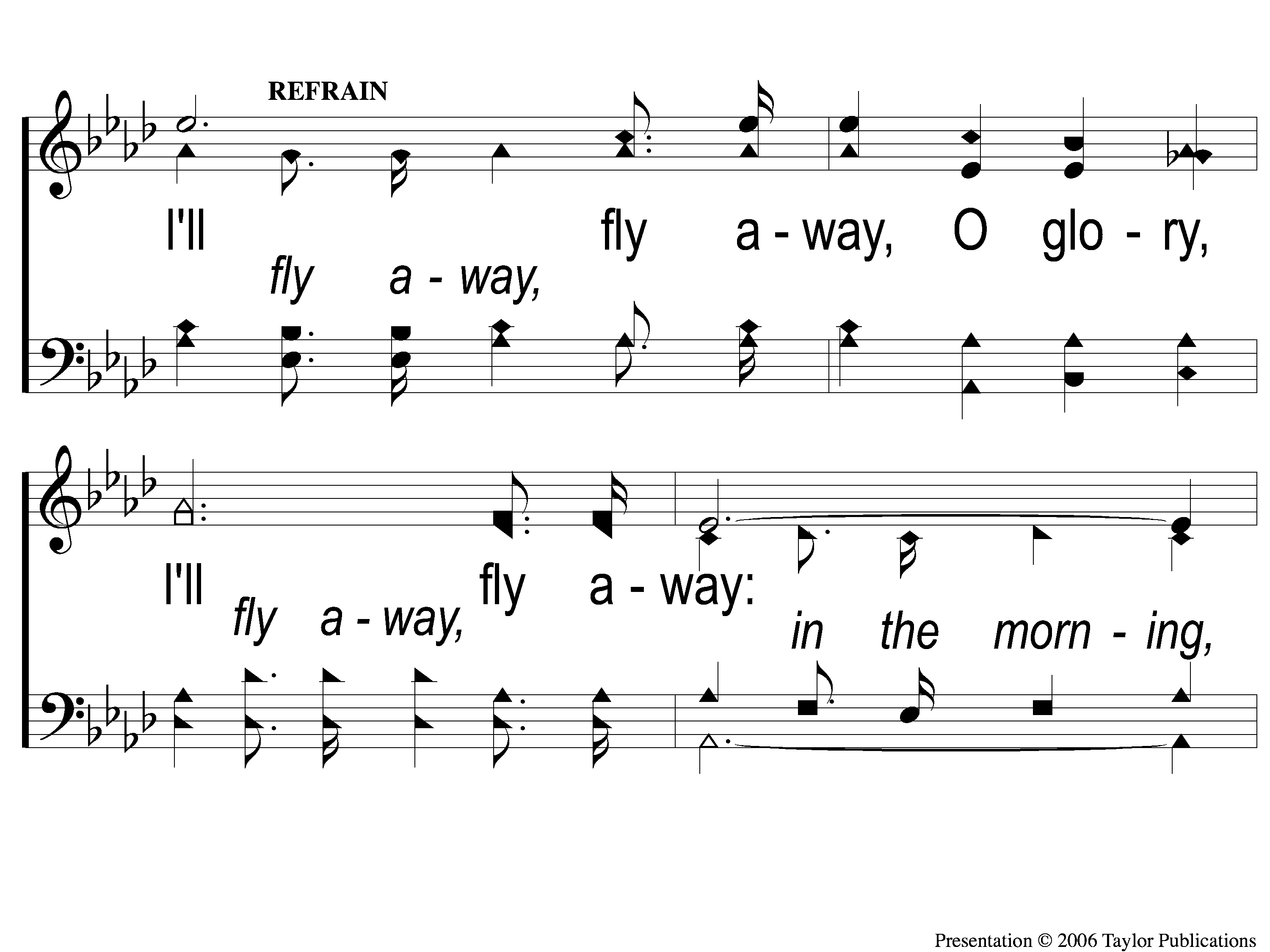 I’ll Fly Away
851
C-1 I’ll Fly Away
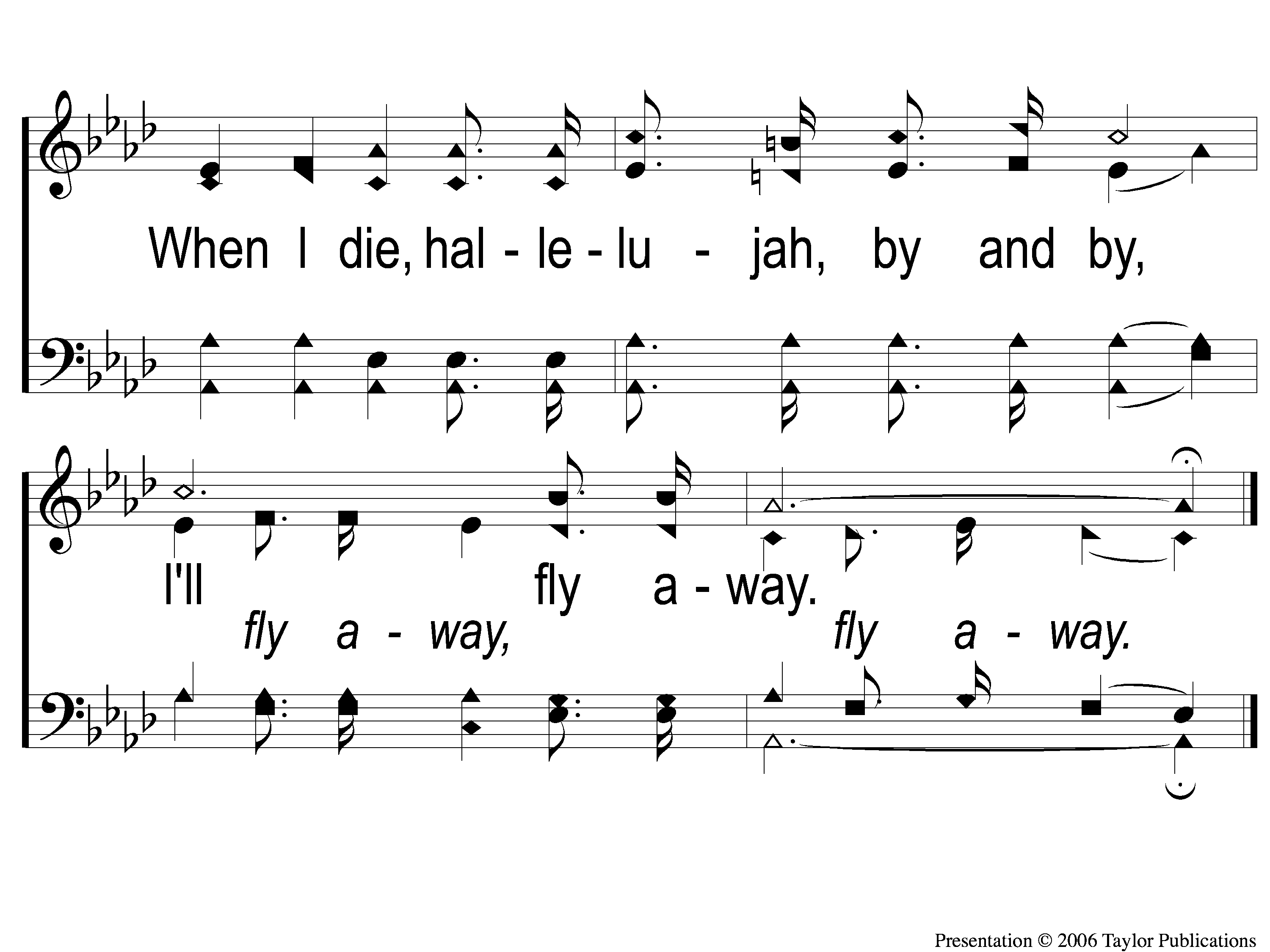 I’ll Fly Away
851
C-2 I’ll Fly Away
RESTOREREBUILDRENEW
Today
Evening Worship @ 6:00 PM

Wednesday
Family night @ The Pages’ Home
IN 2022
WHEELER
CHURCH
OF
CHRIST